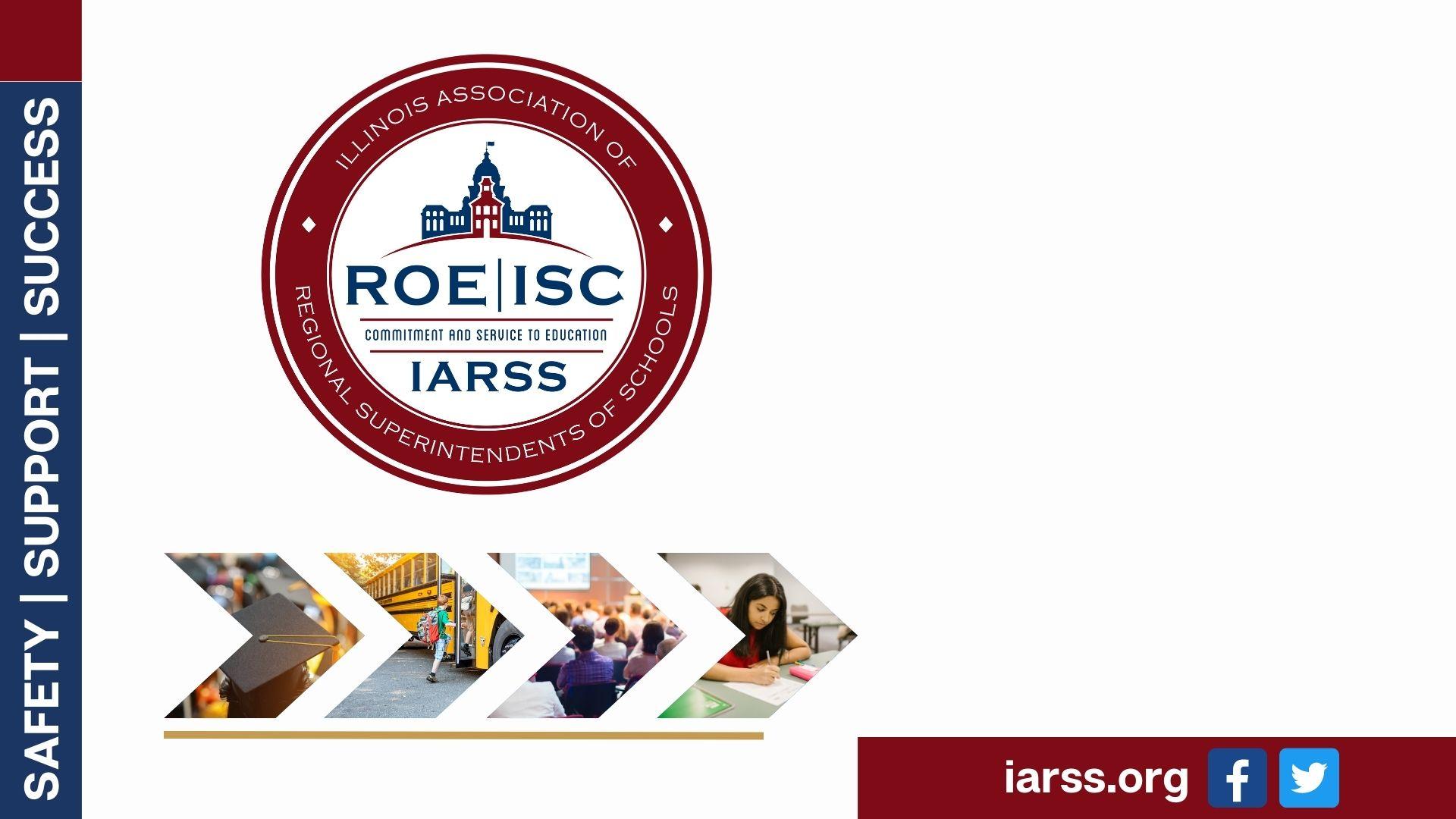 2023-2024 EDUCATOR SHORTAGE SURVEY
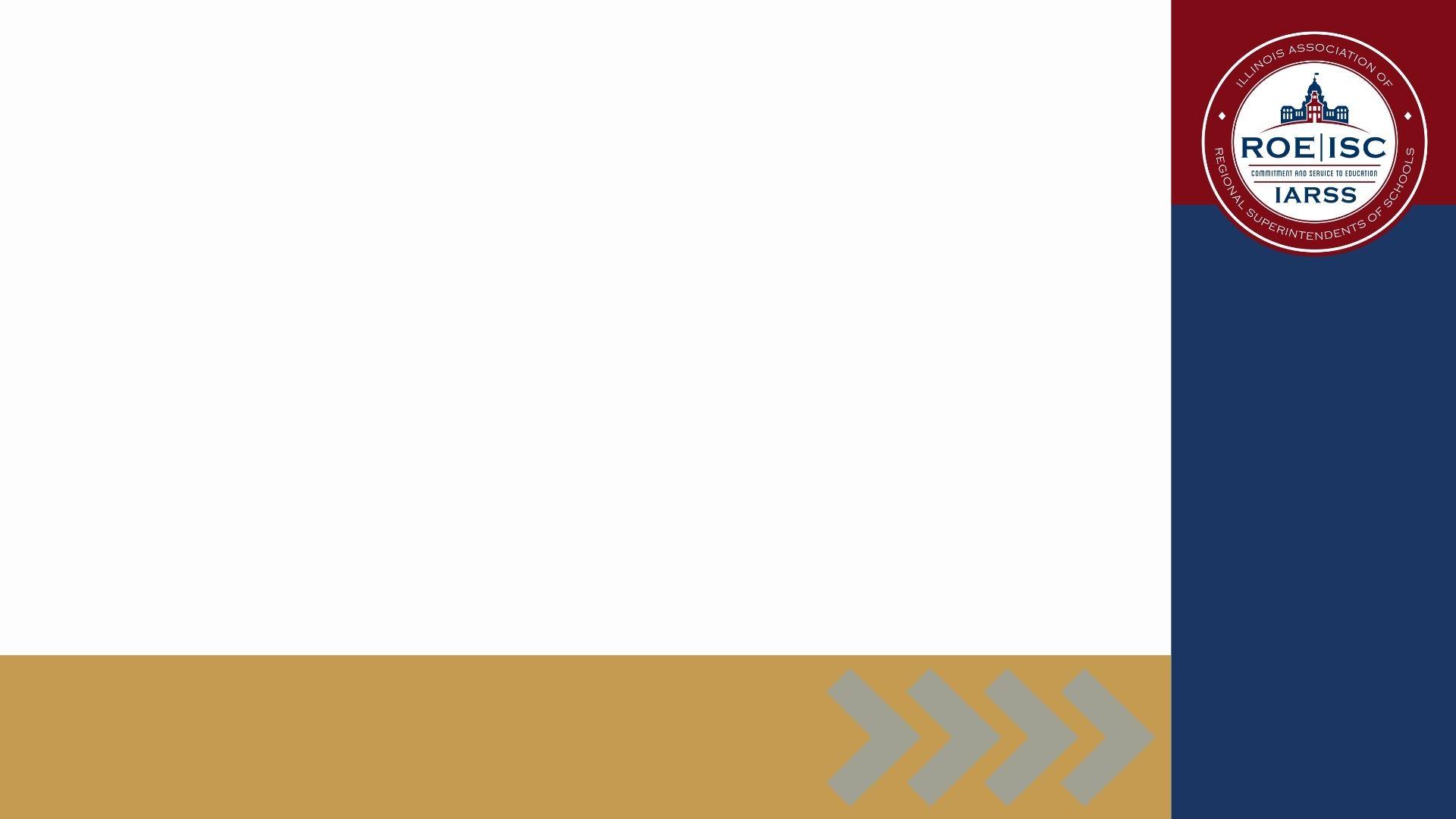 SURVEY IN ITS SEVENTH YEAR

PARTNERSHIP BETWEEN IARSS AND GOSHEN EDUCATION CONSULTING

CONDUCTED IN FALL 2023

MORE THAN 750 SCHOOLS 
STATEWIDE RESPONDING
ABOUT THE SURVEY
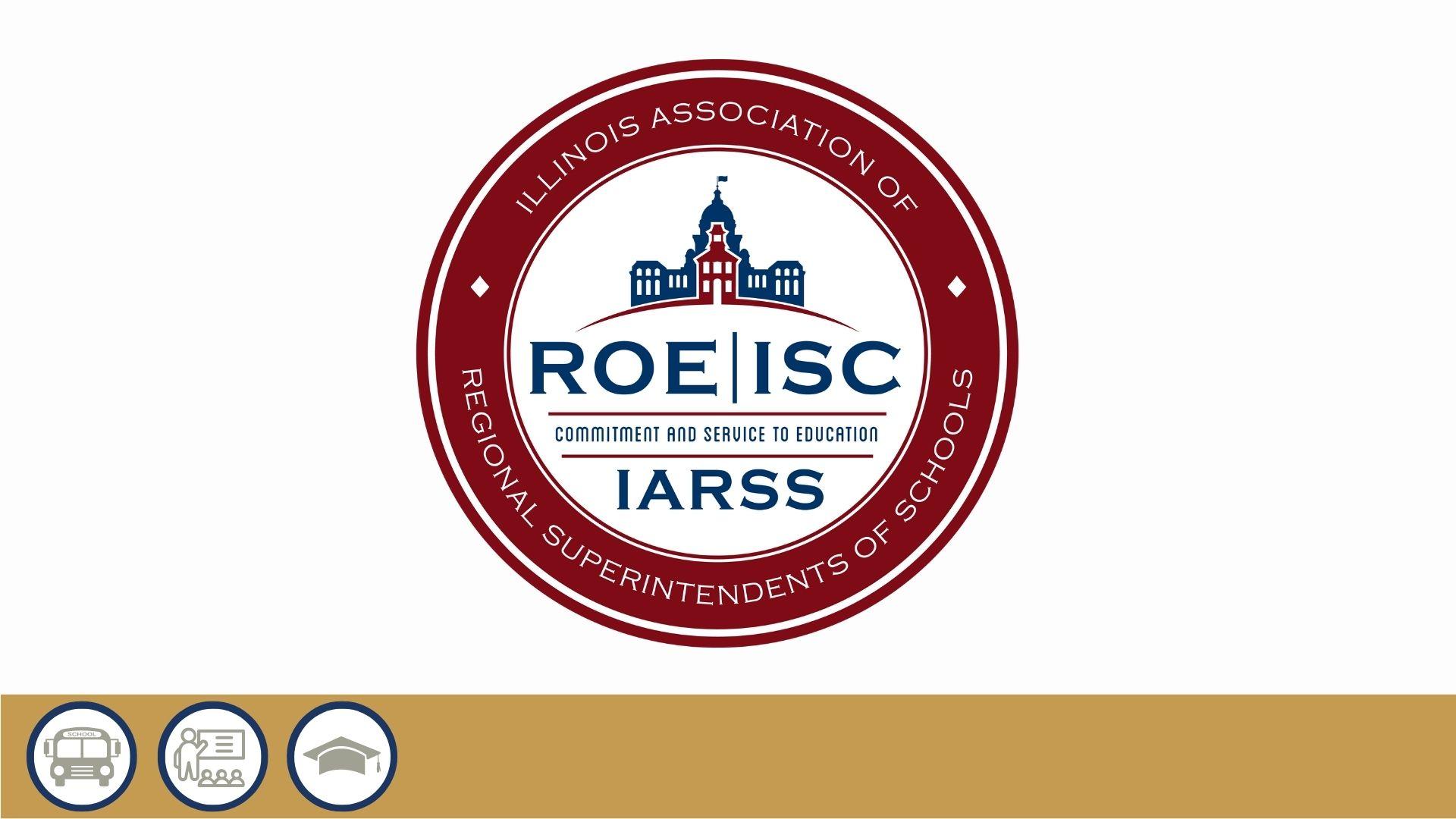 TOP RESULTS
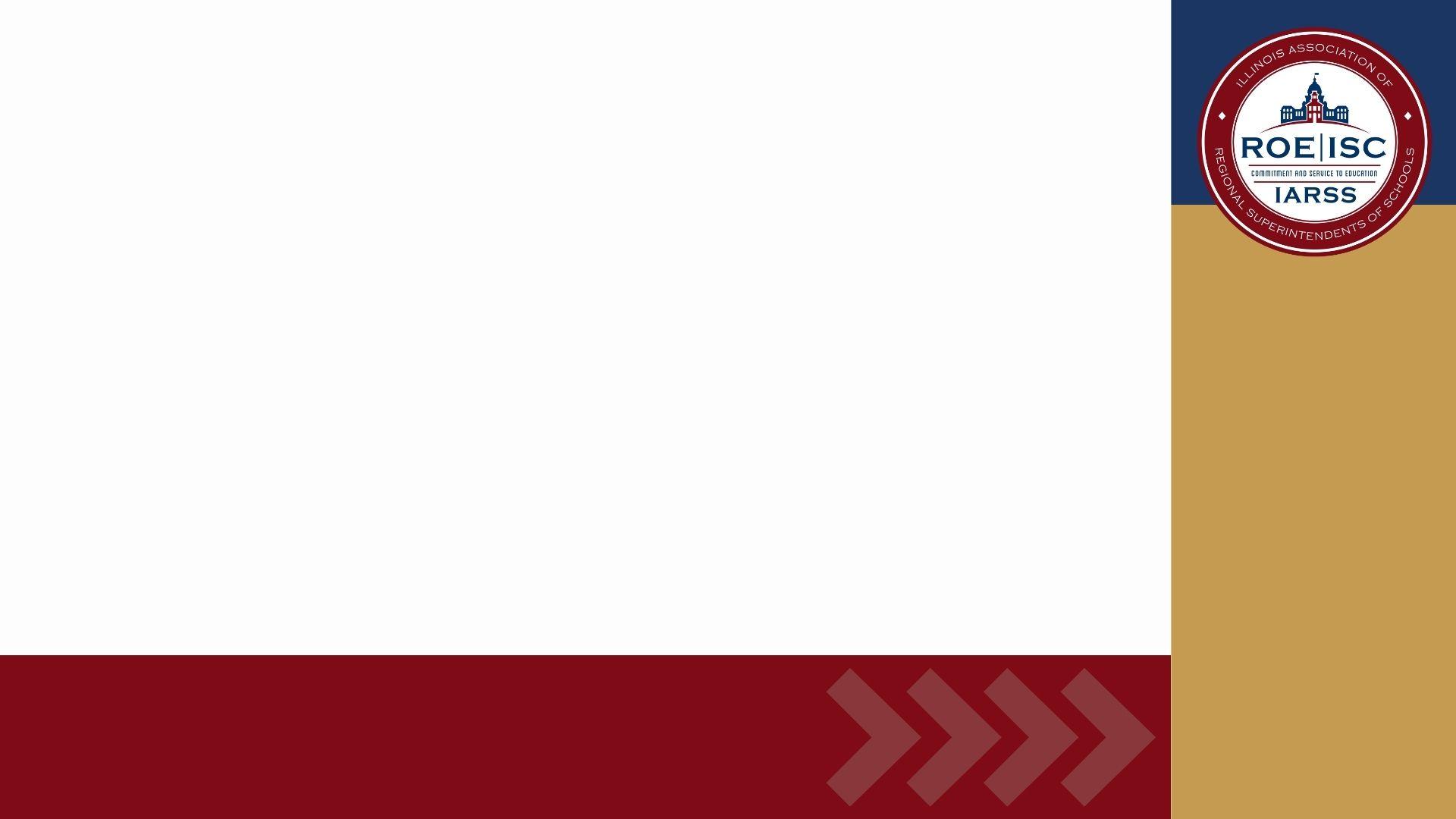 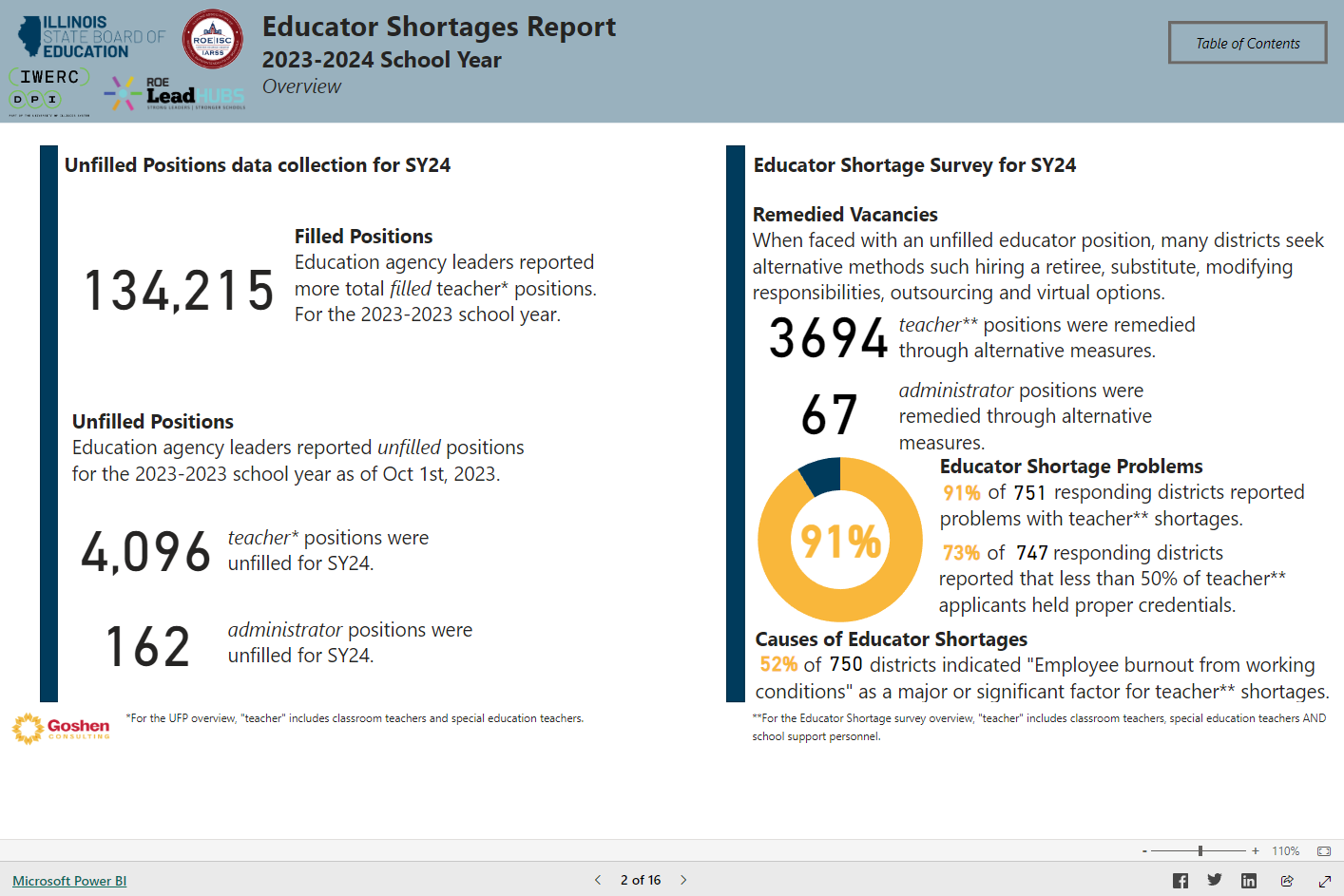 TOP RESULTS
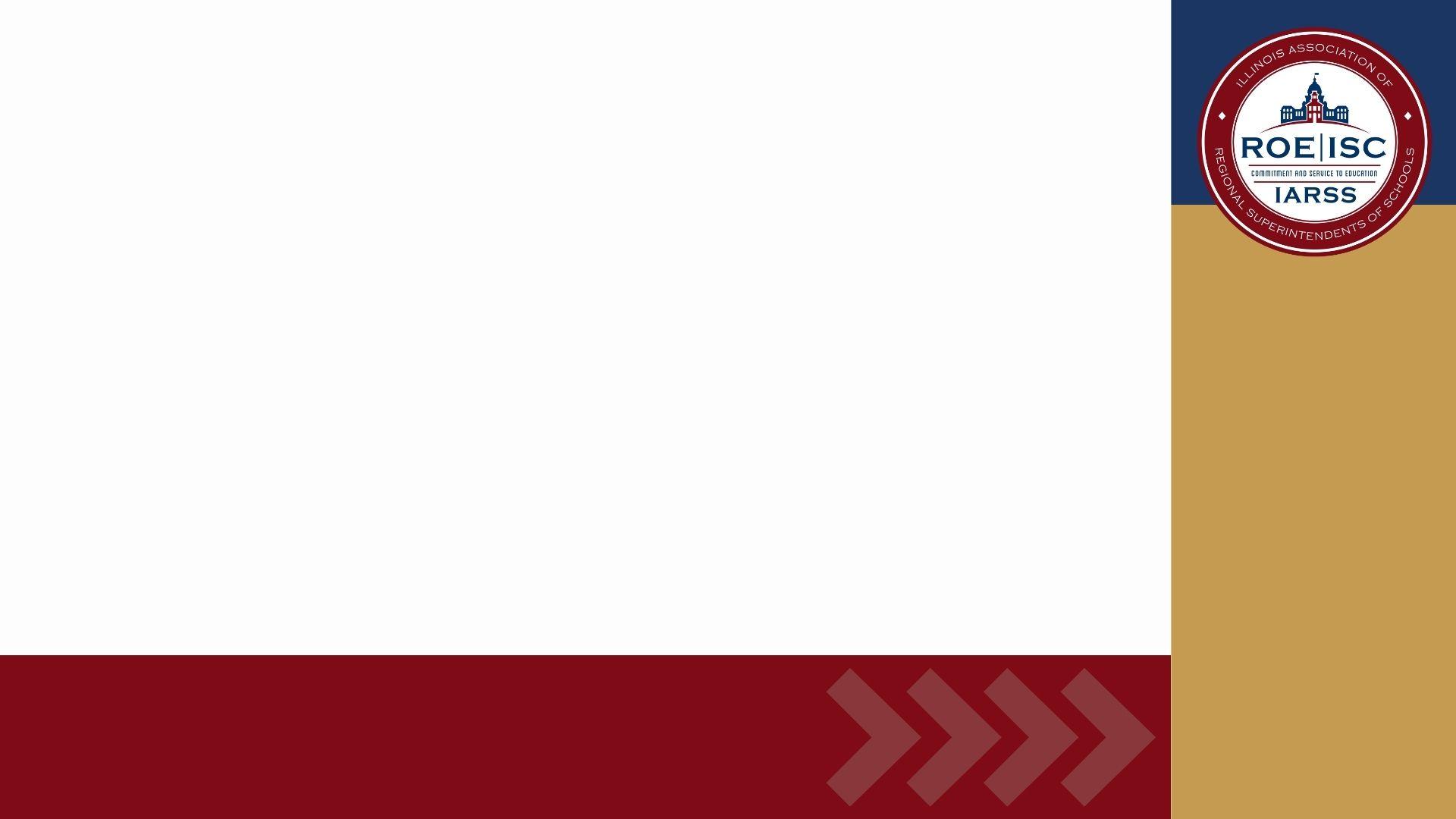 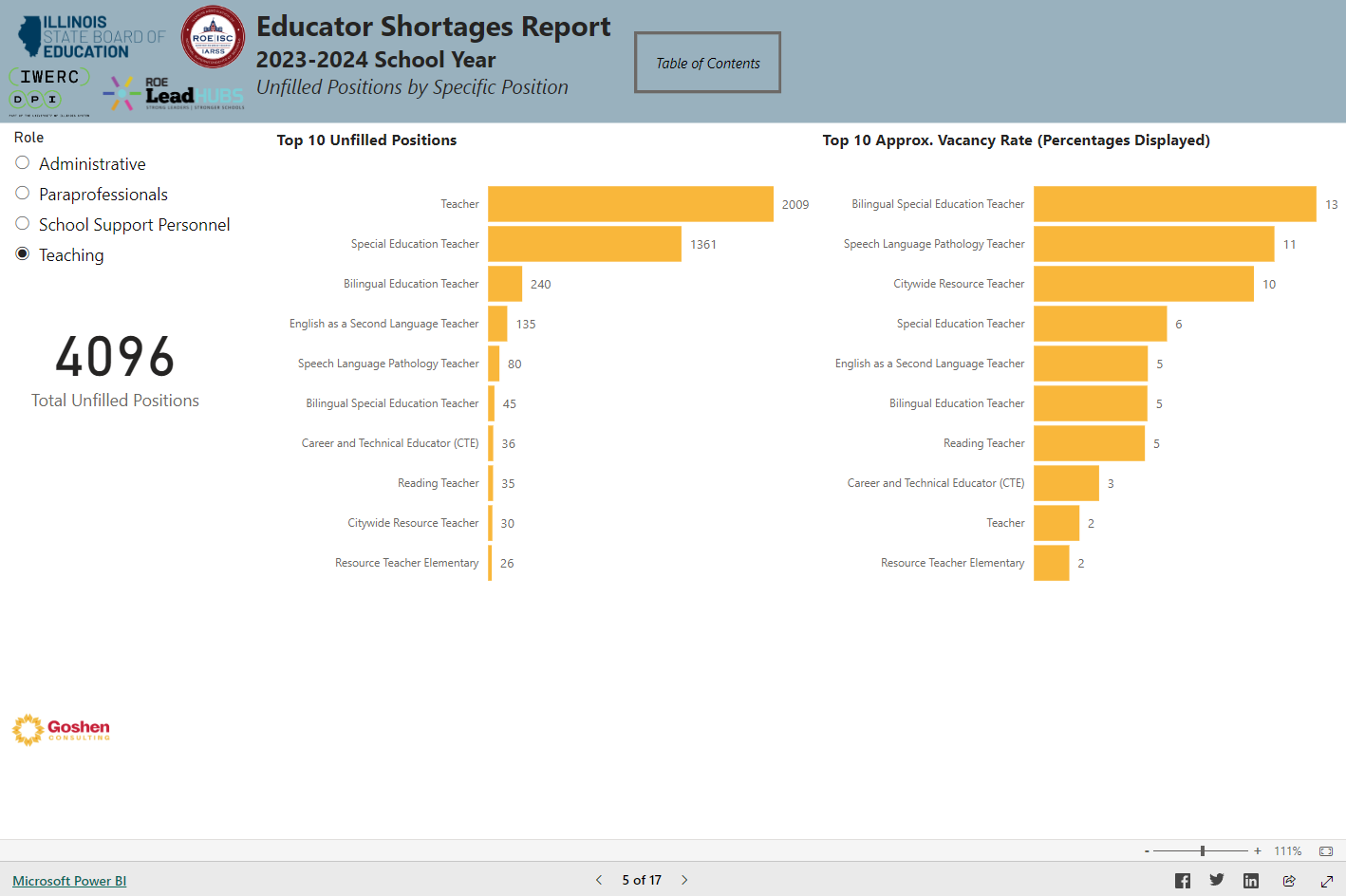 UNFILLED POSITIONS
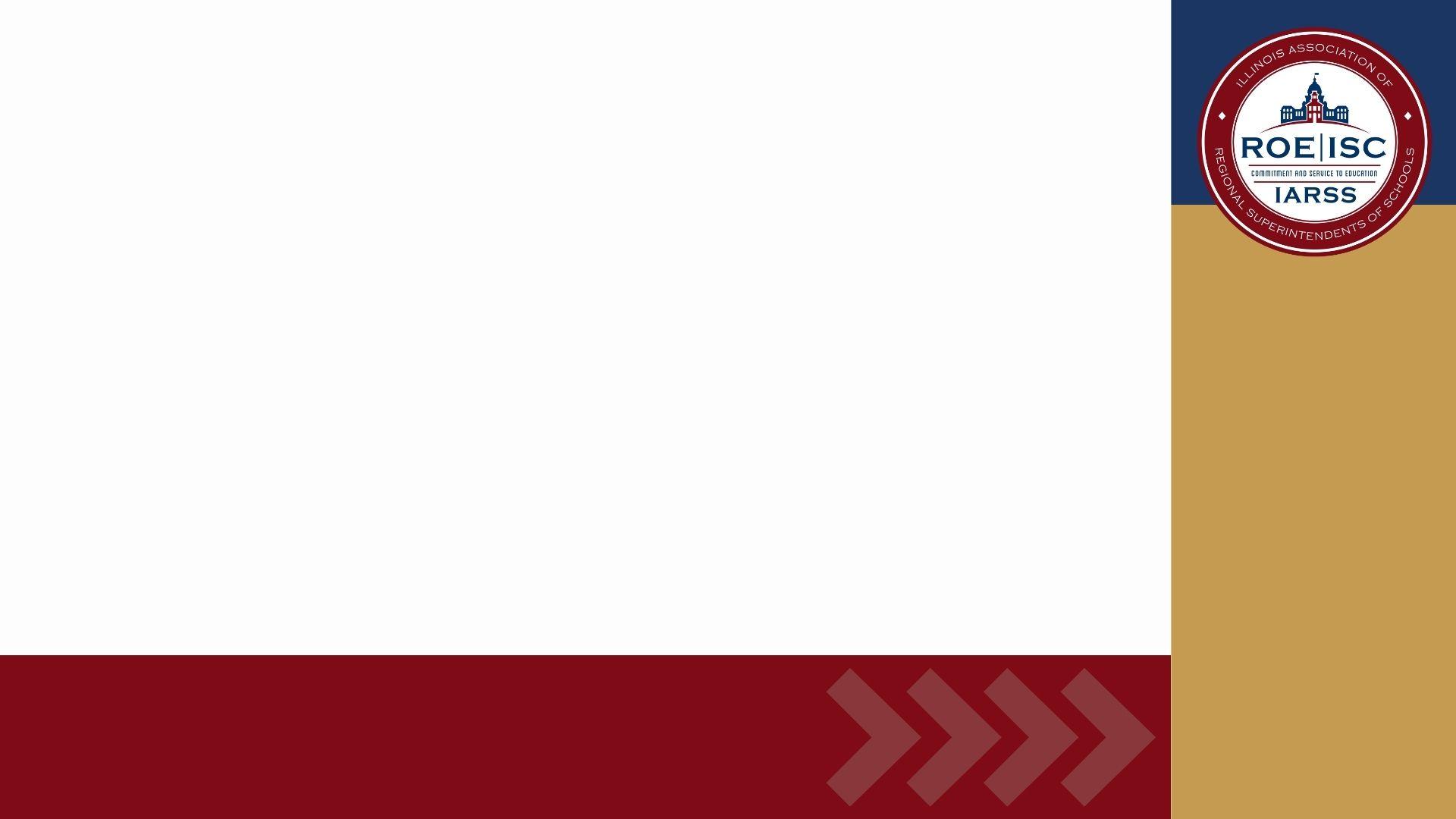 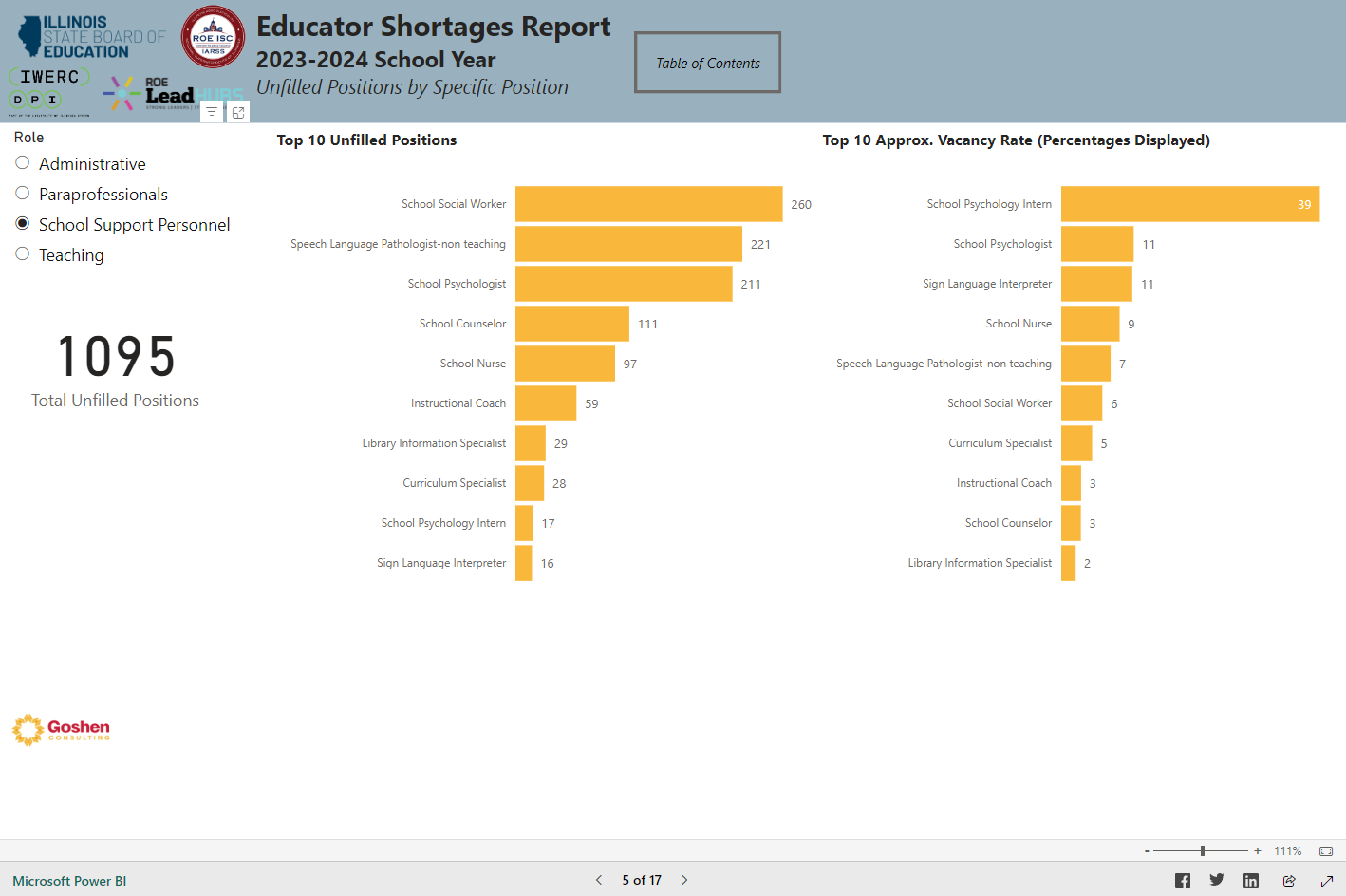 UNFILLED POSITIONS
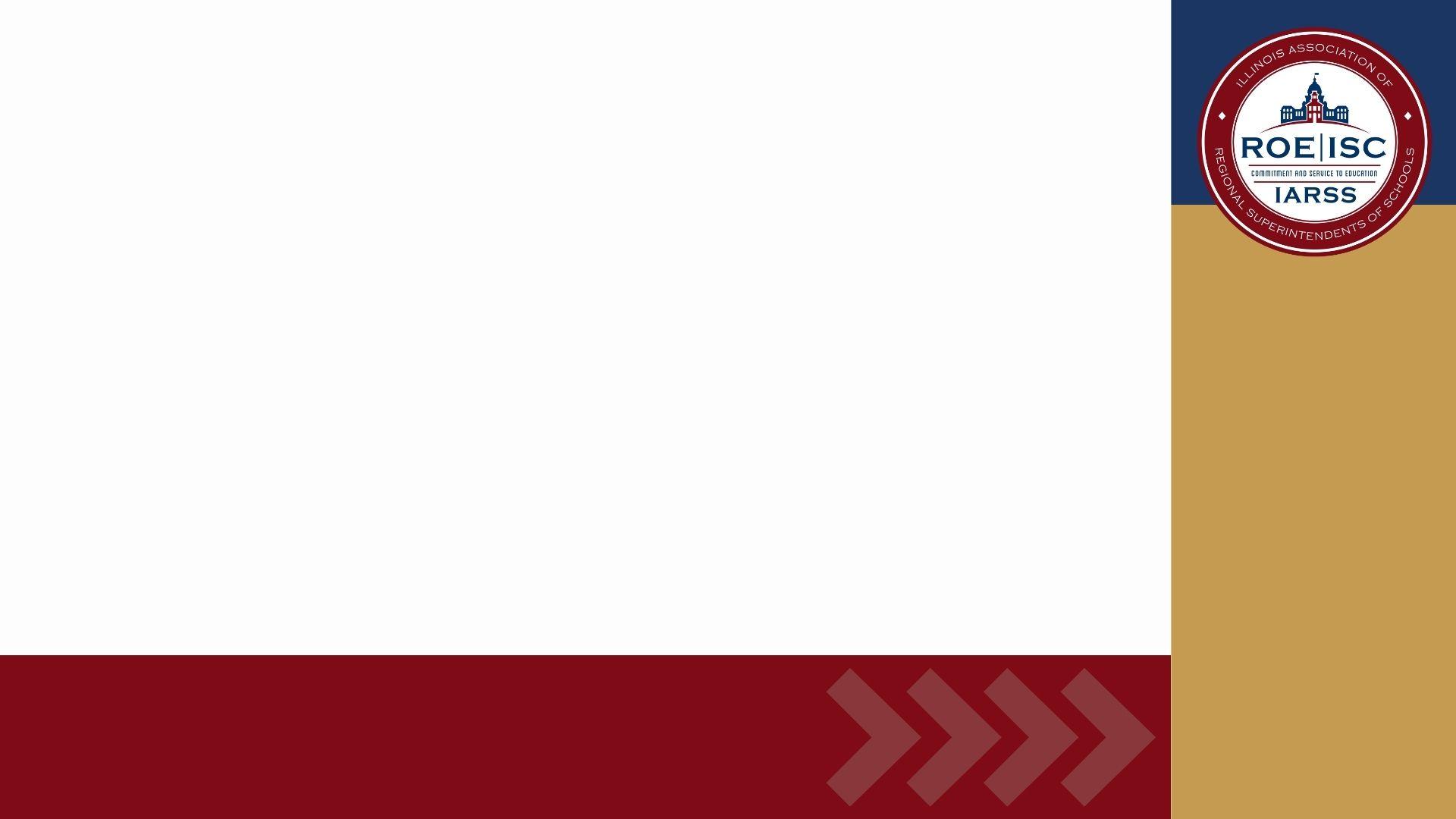 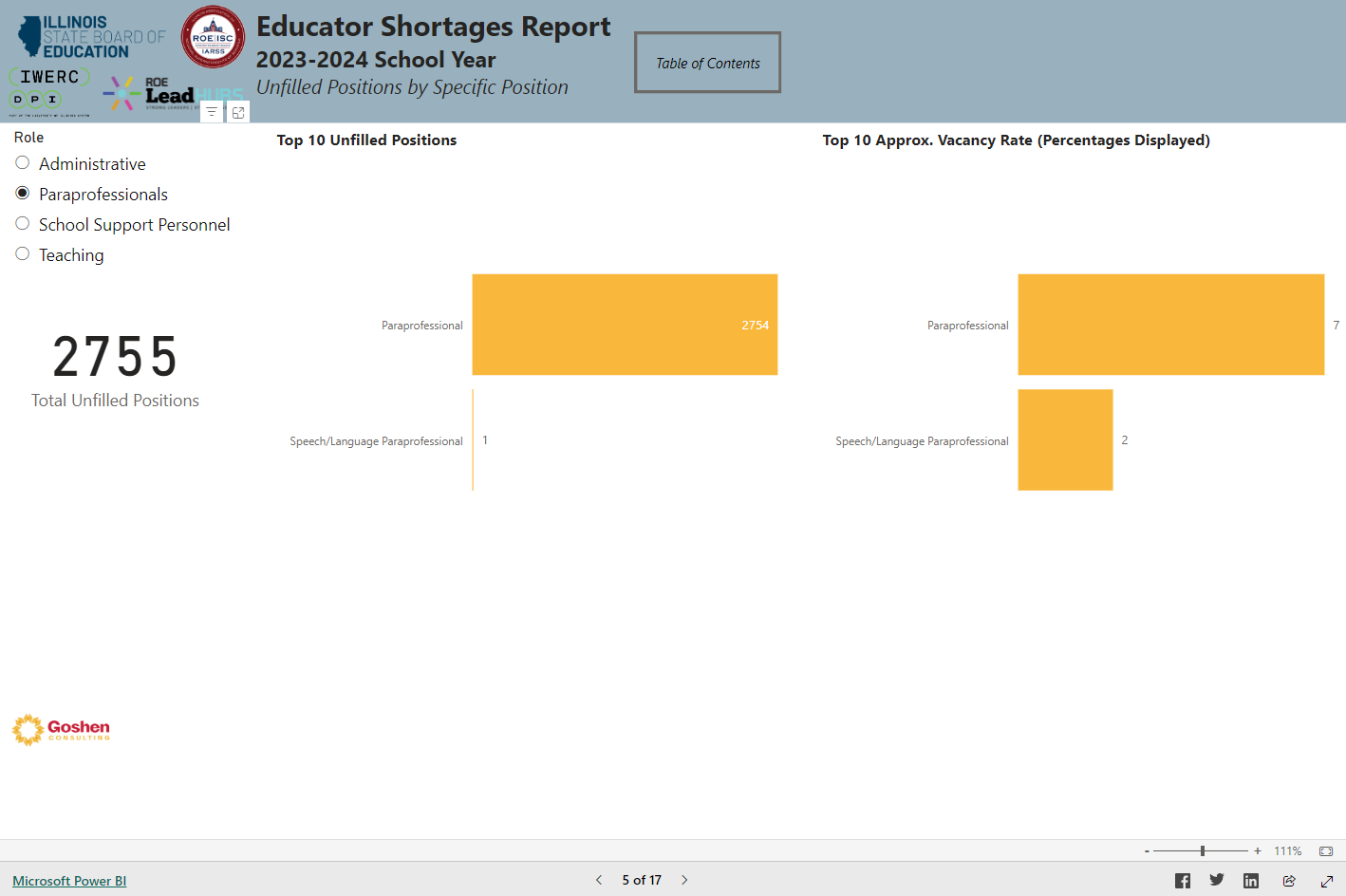 UNFILLED POSITIONS
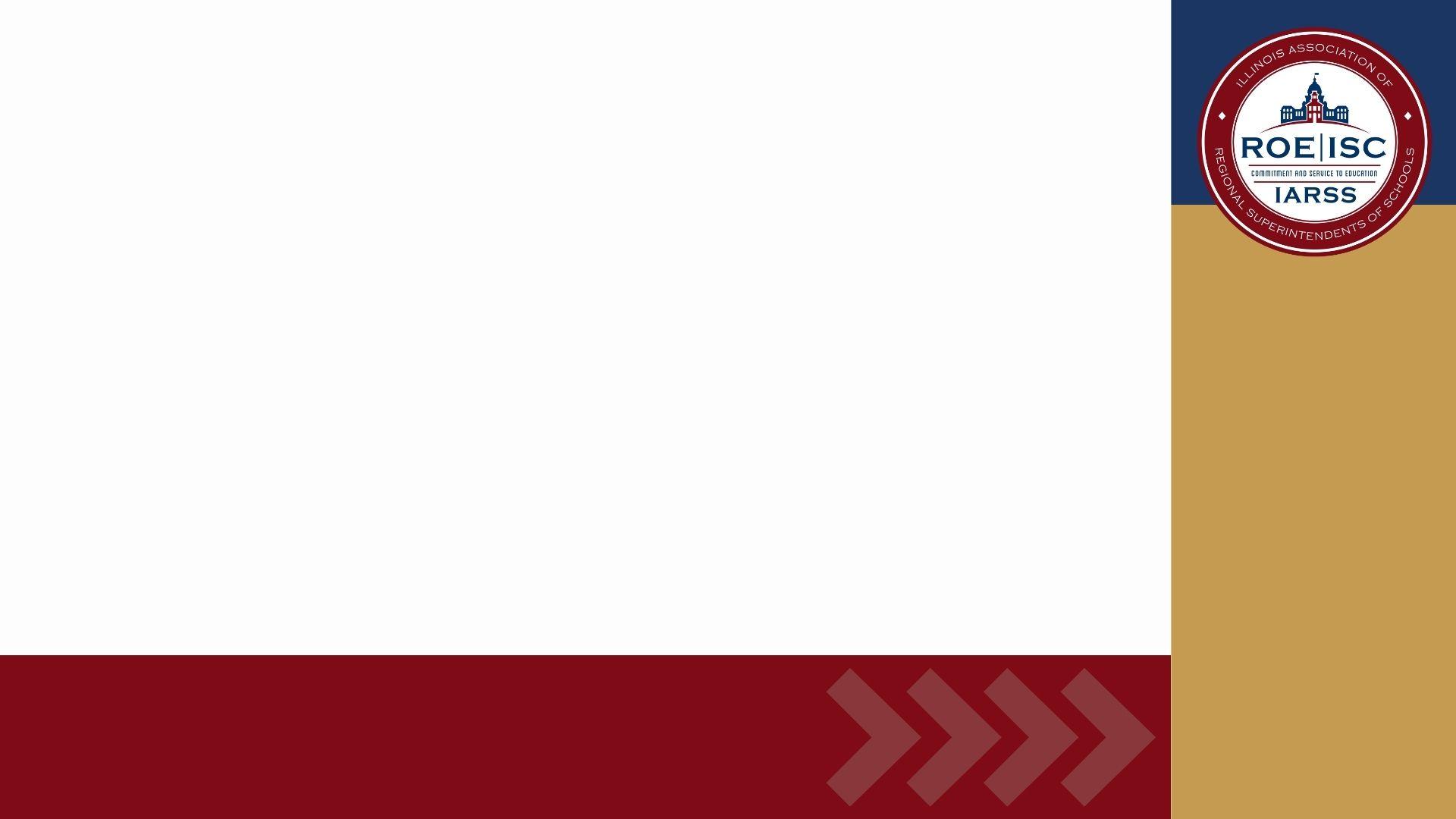 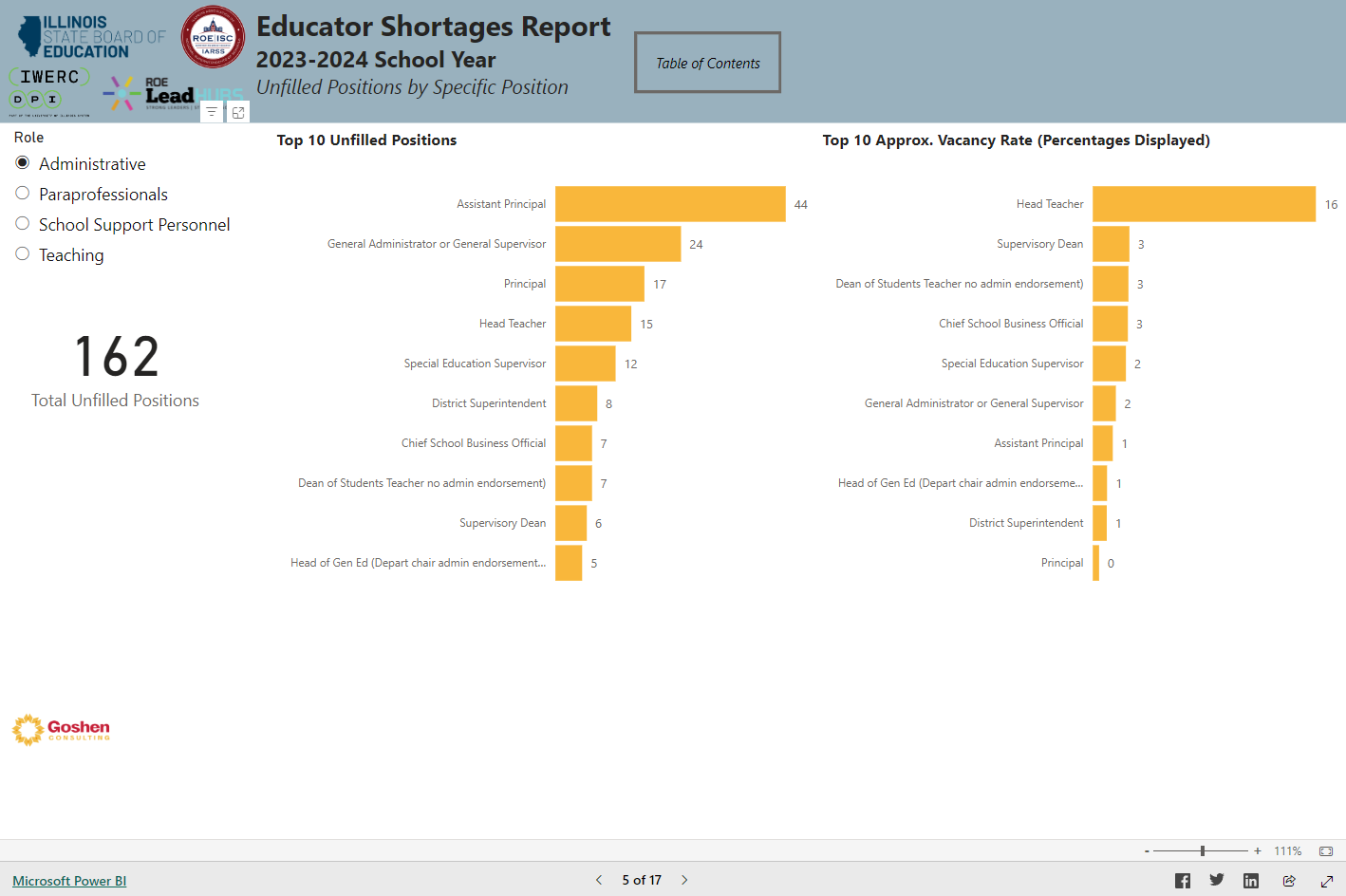 UNFILLED POSITIONS
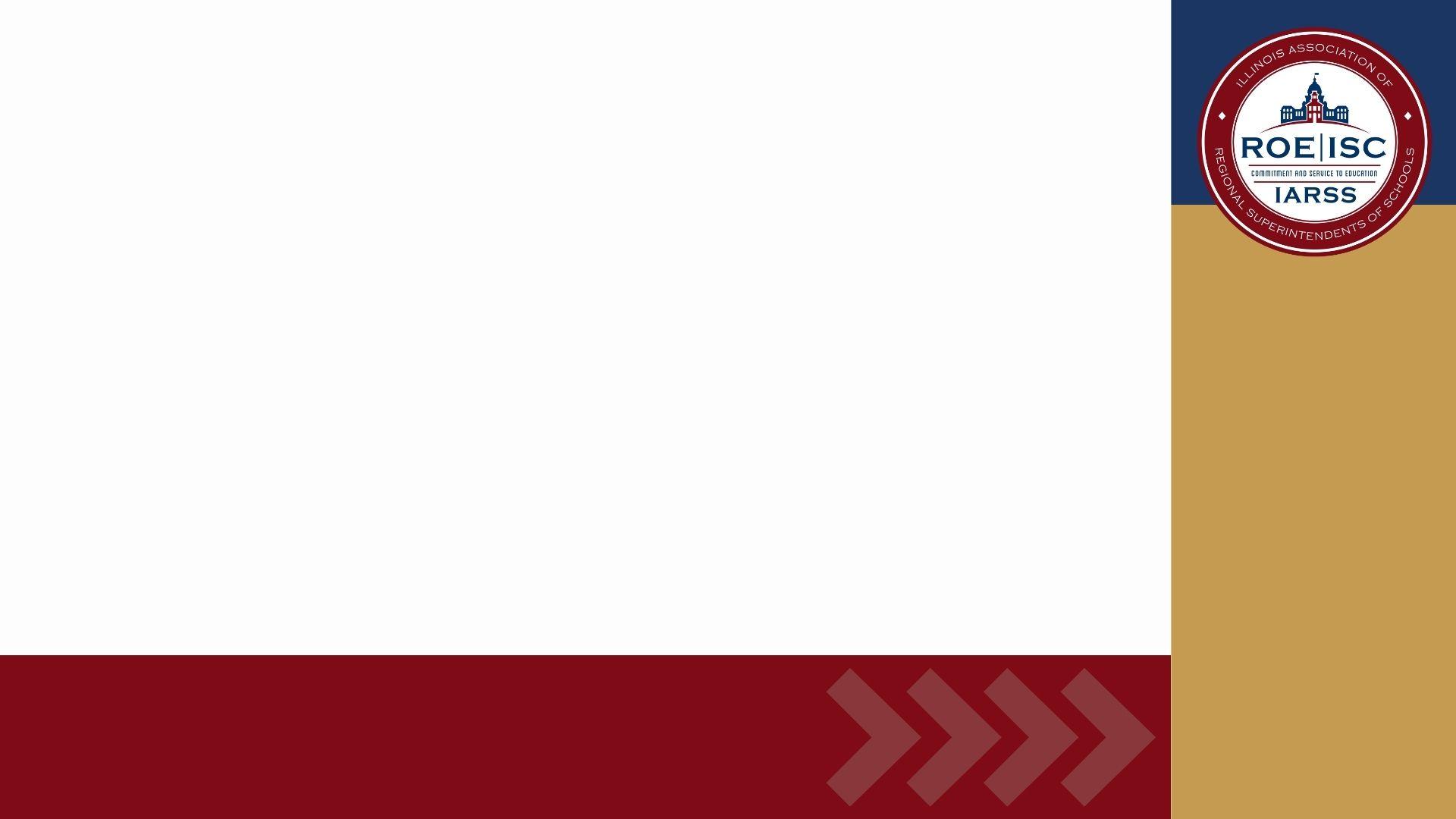 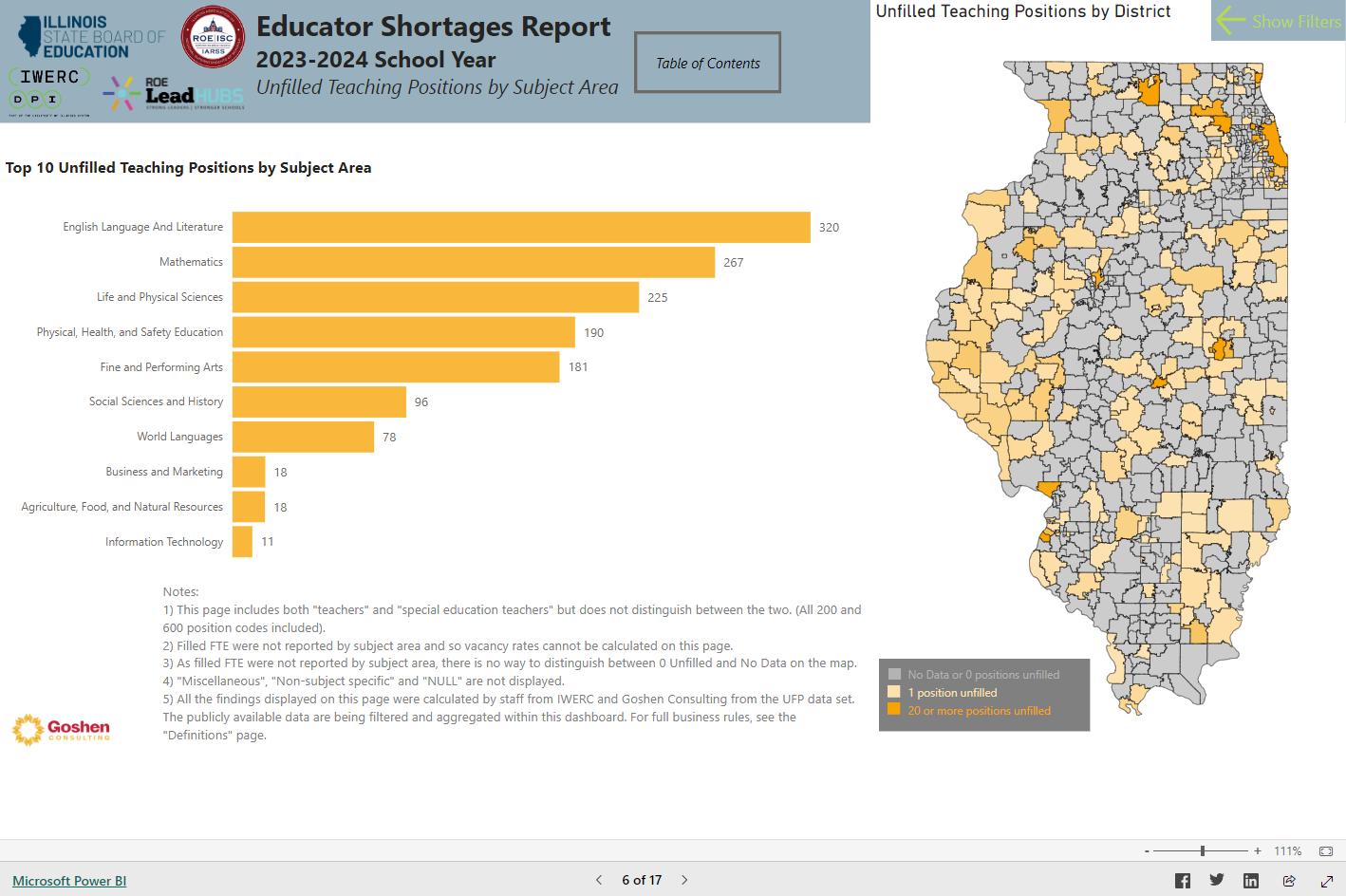 UNFILLED POSITIONS
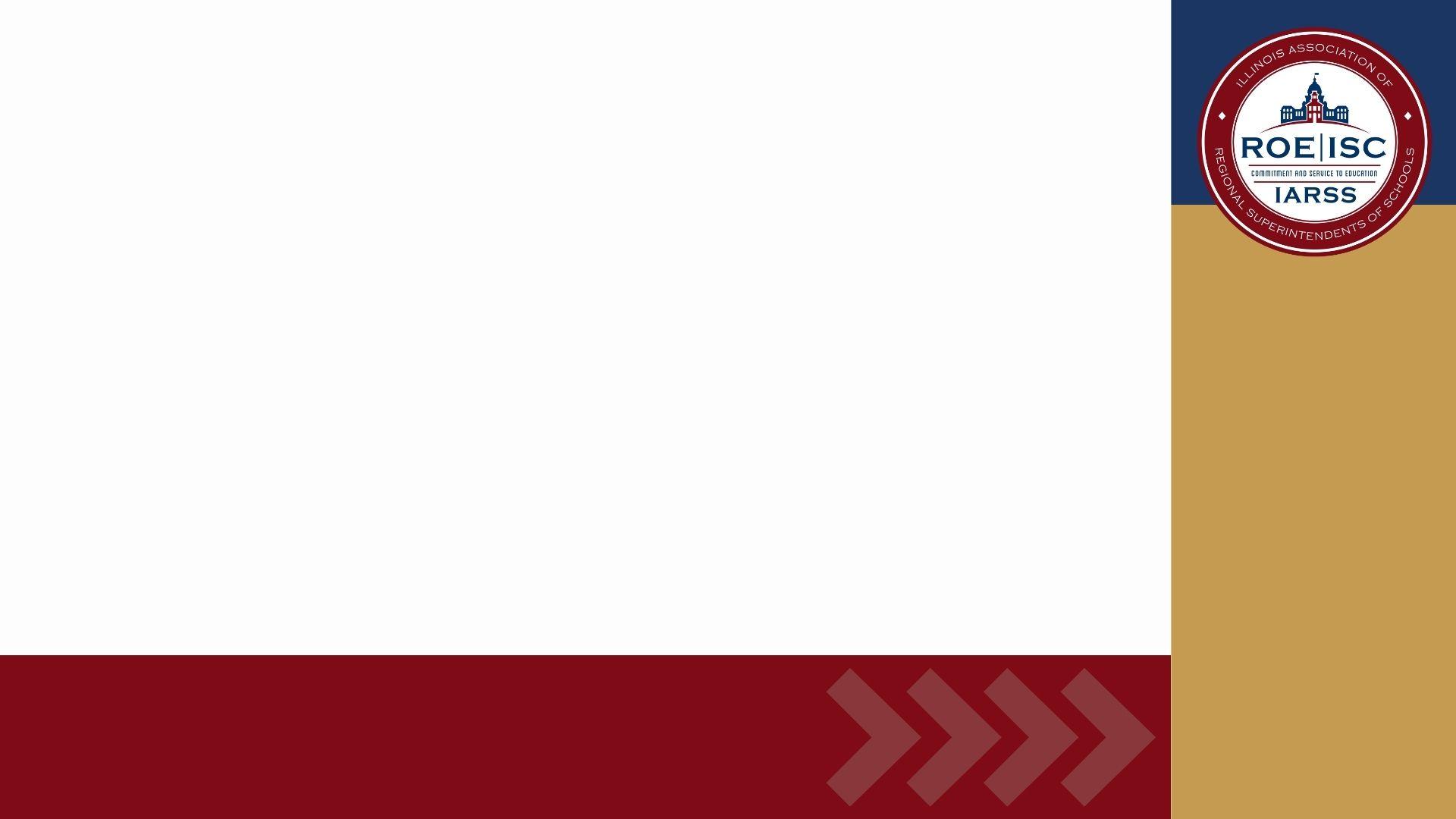 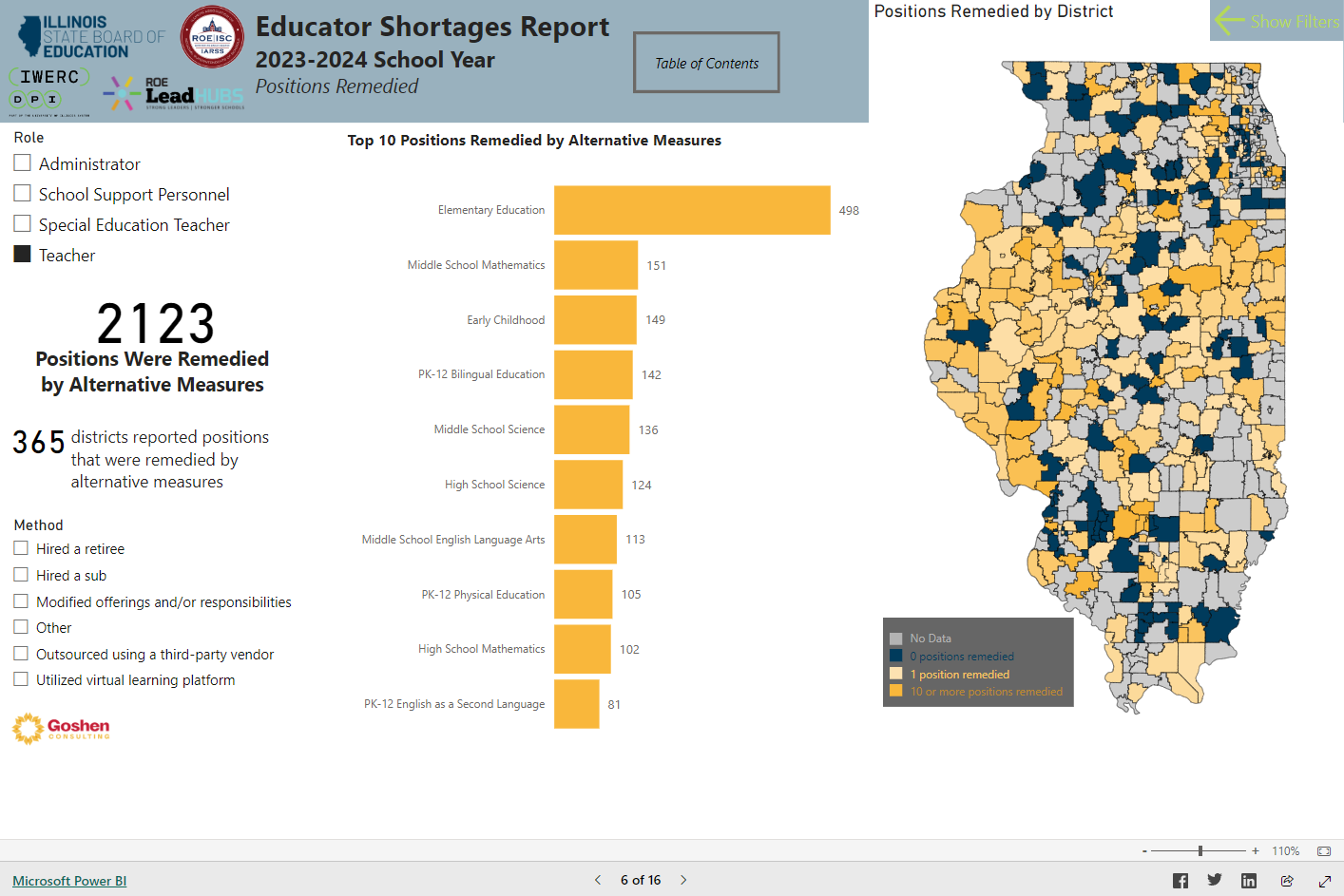 POSITION REMEDIES
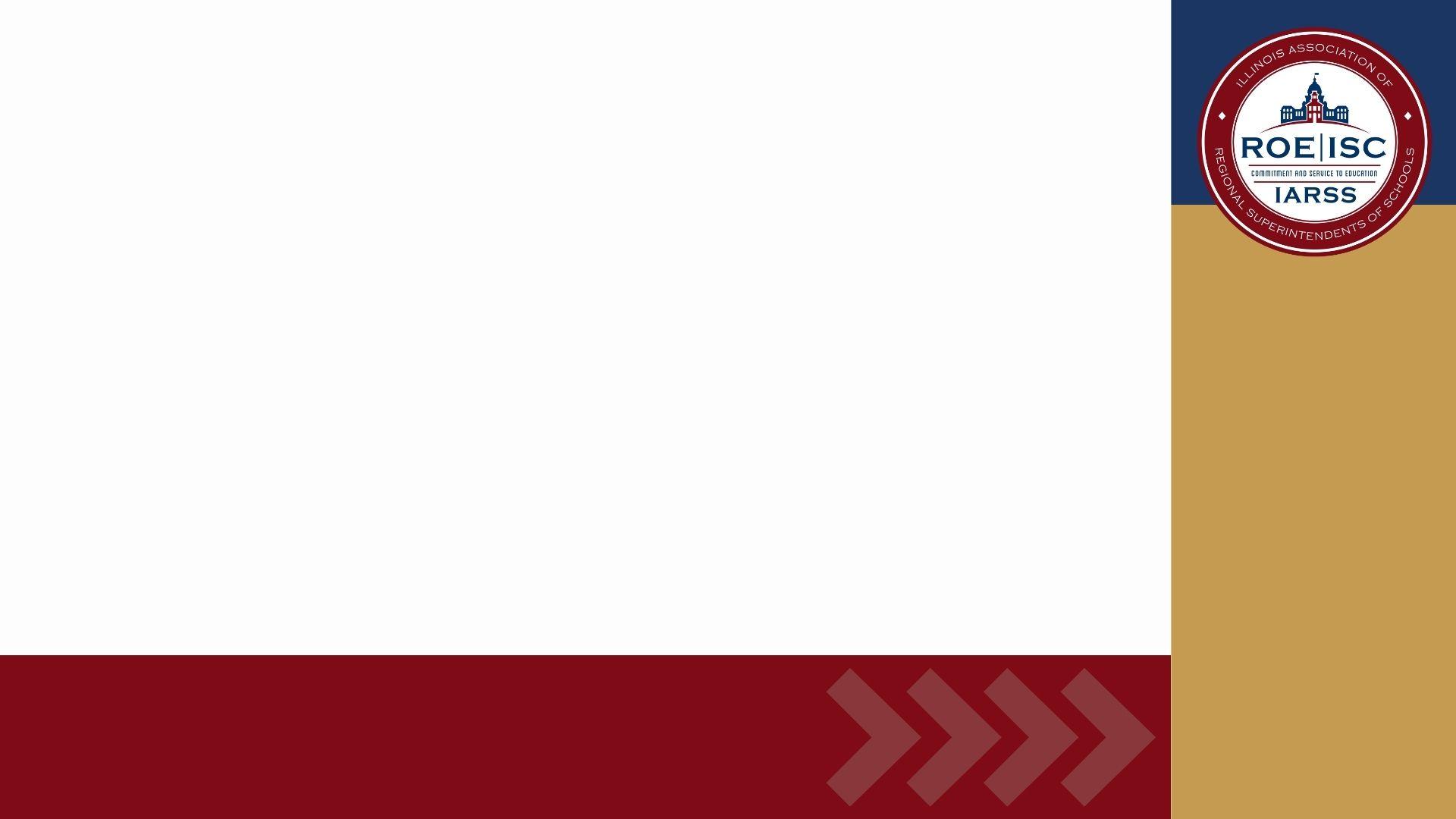 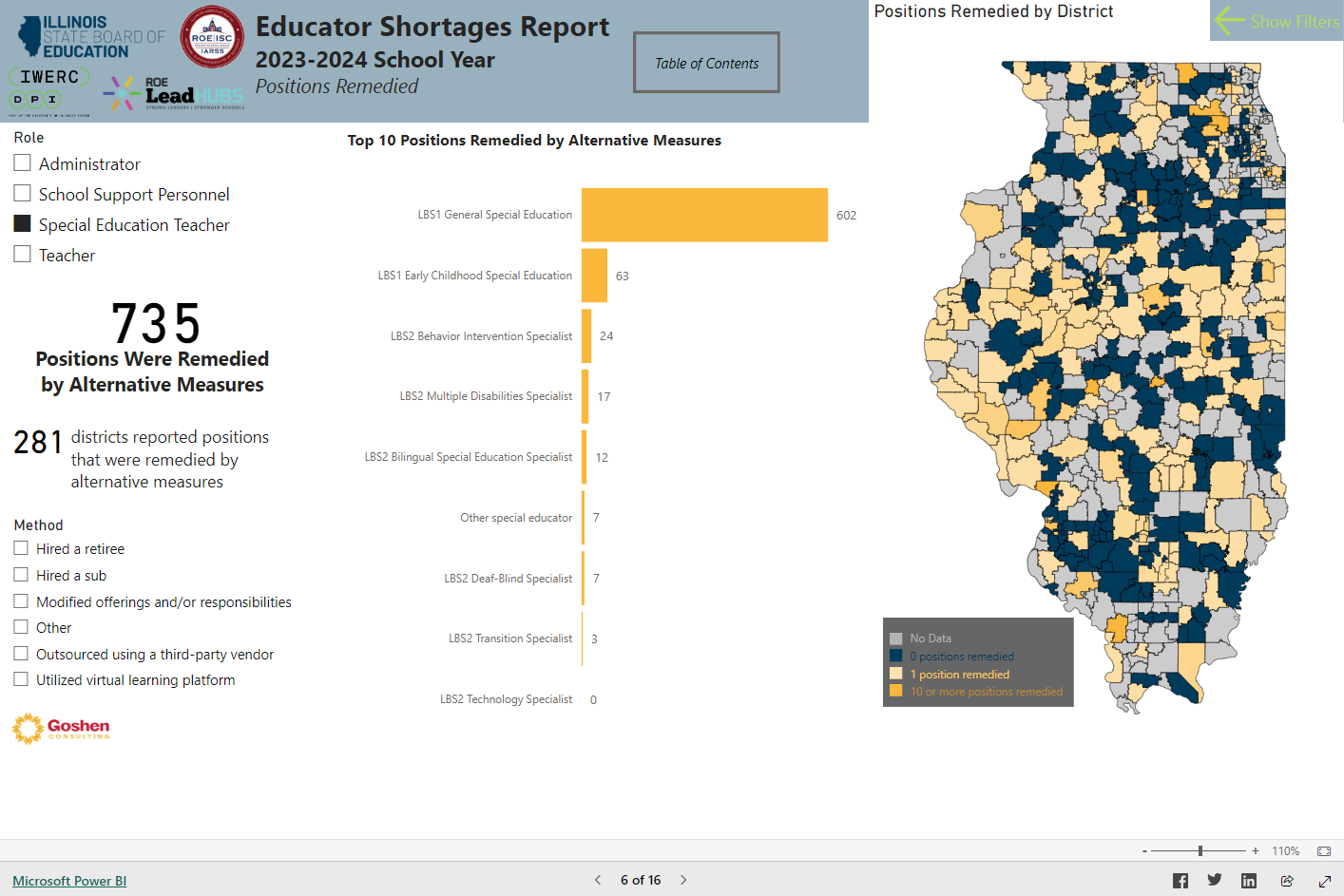 POSITION REMEDIES
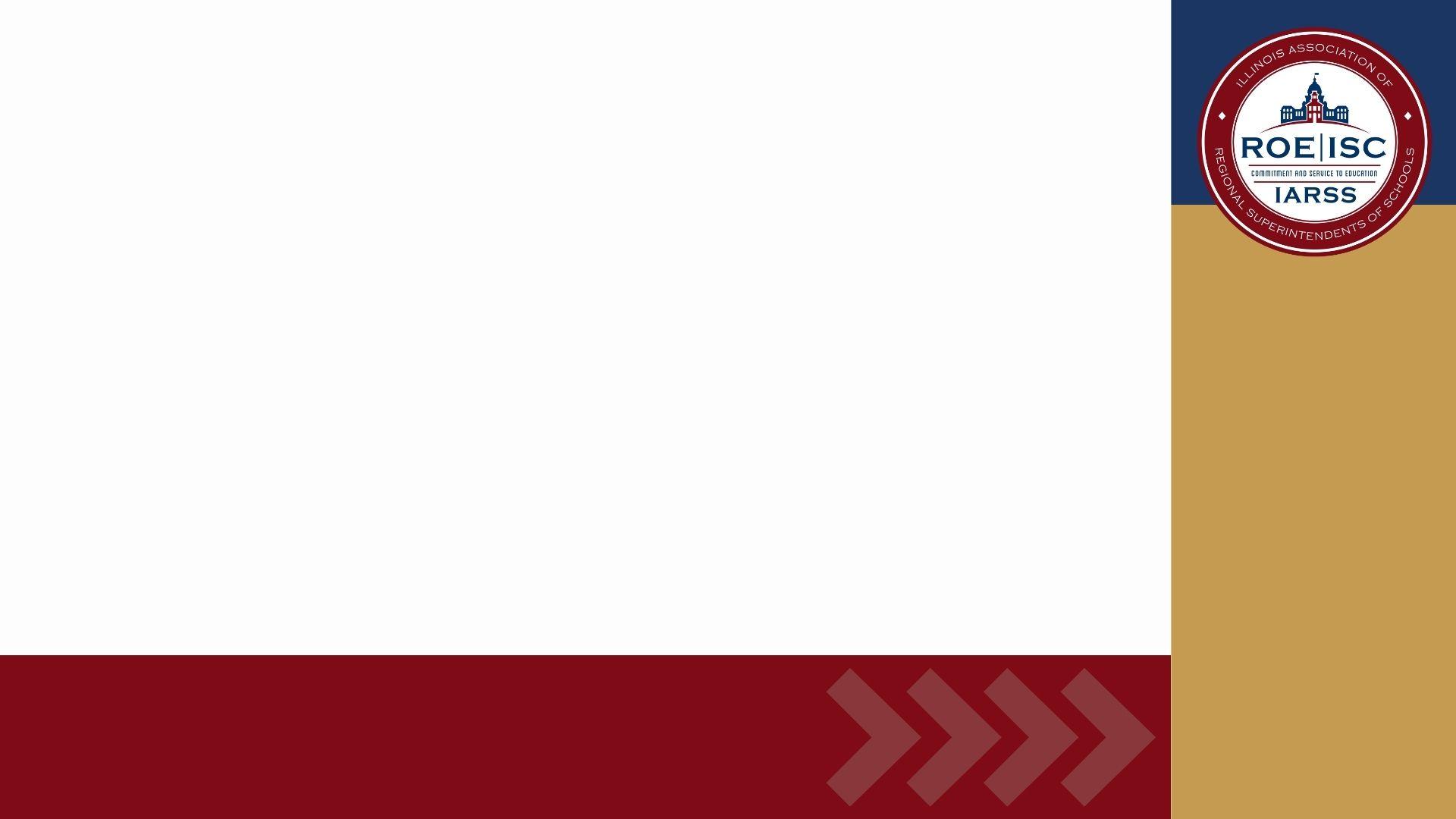 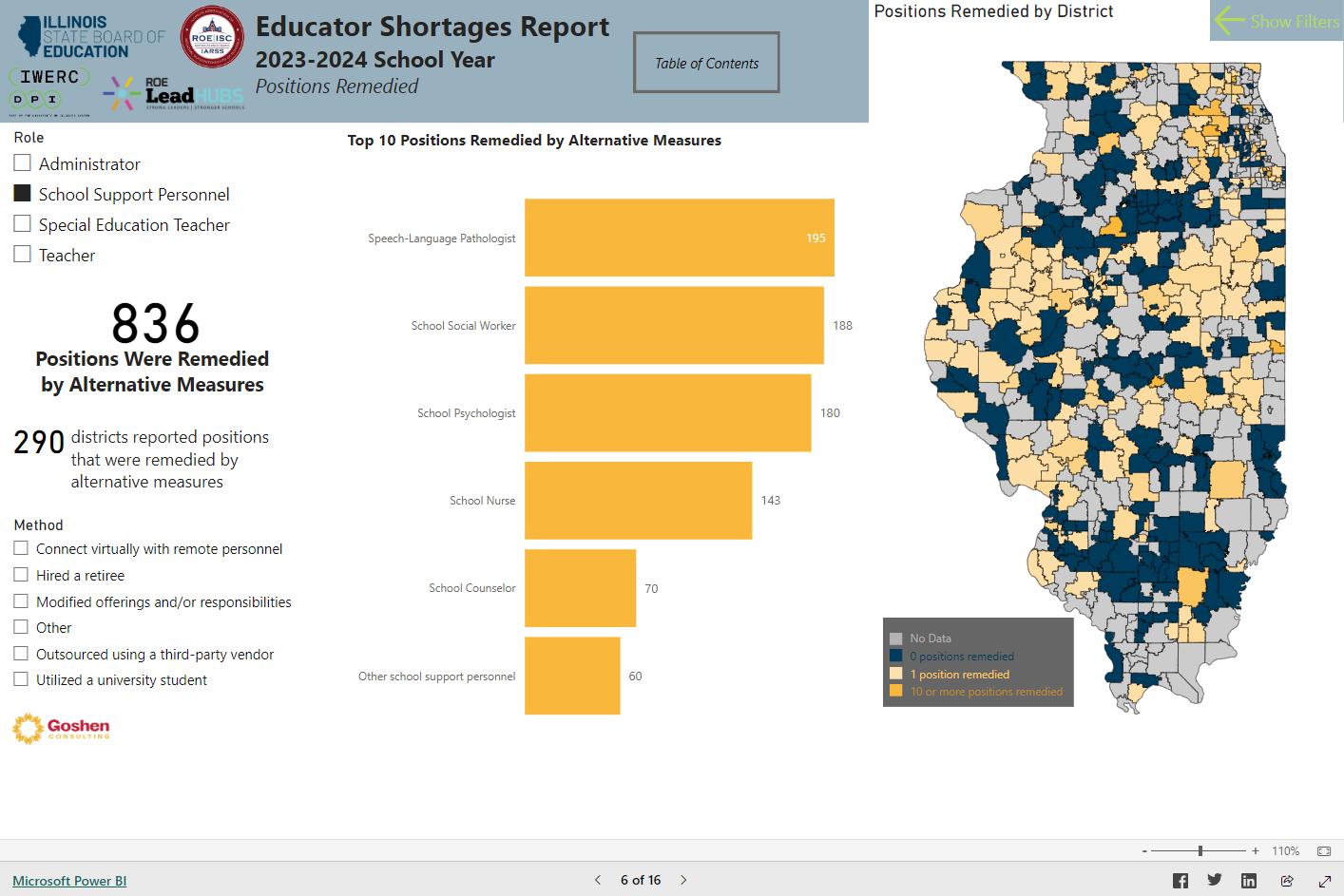 POSITION REMEDIES
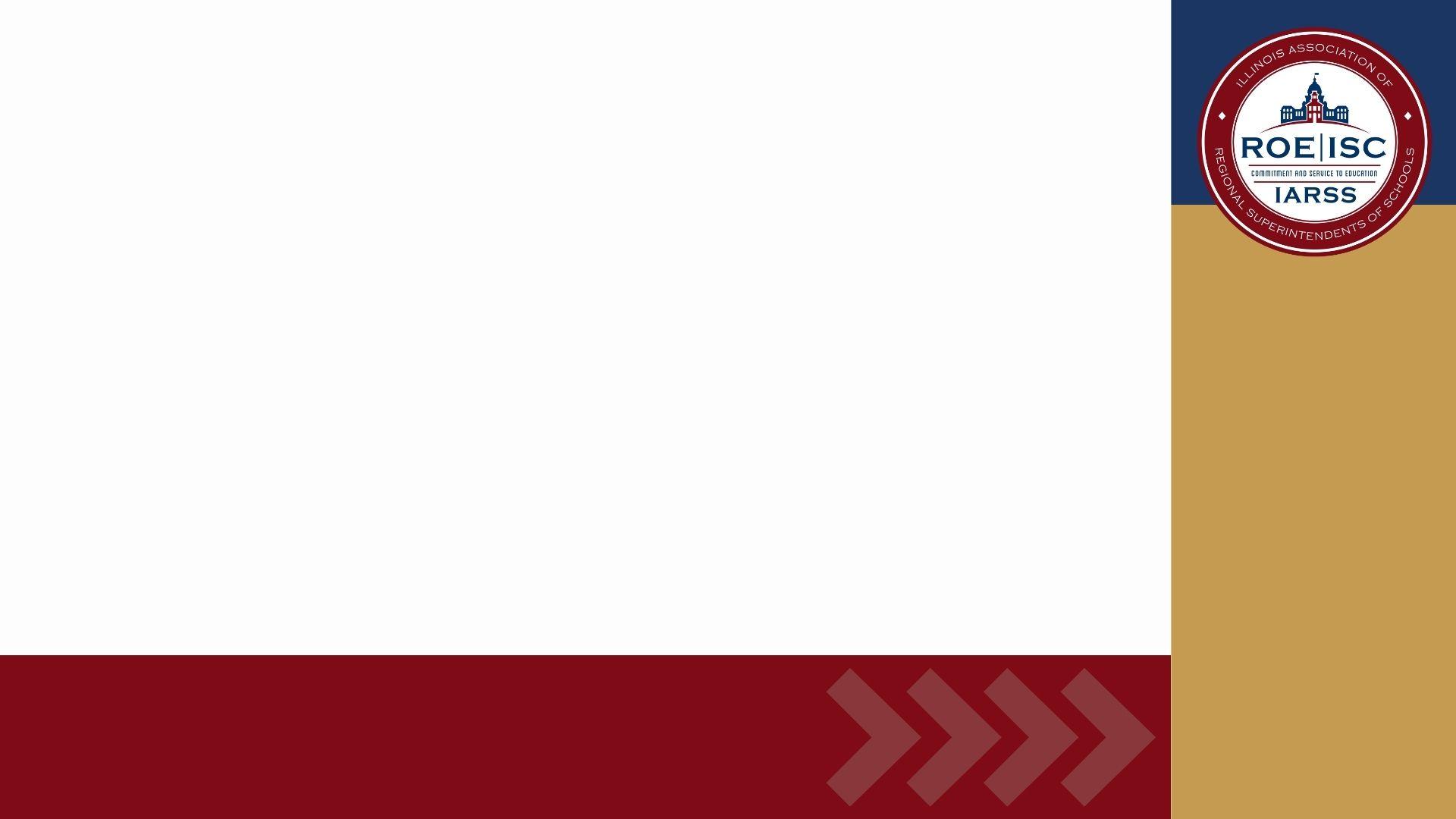 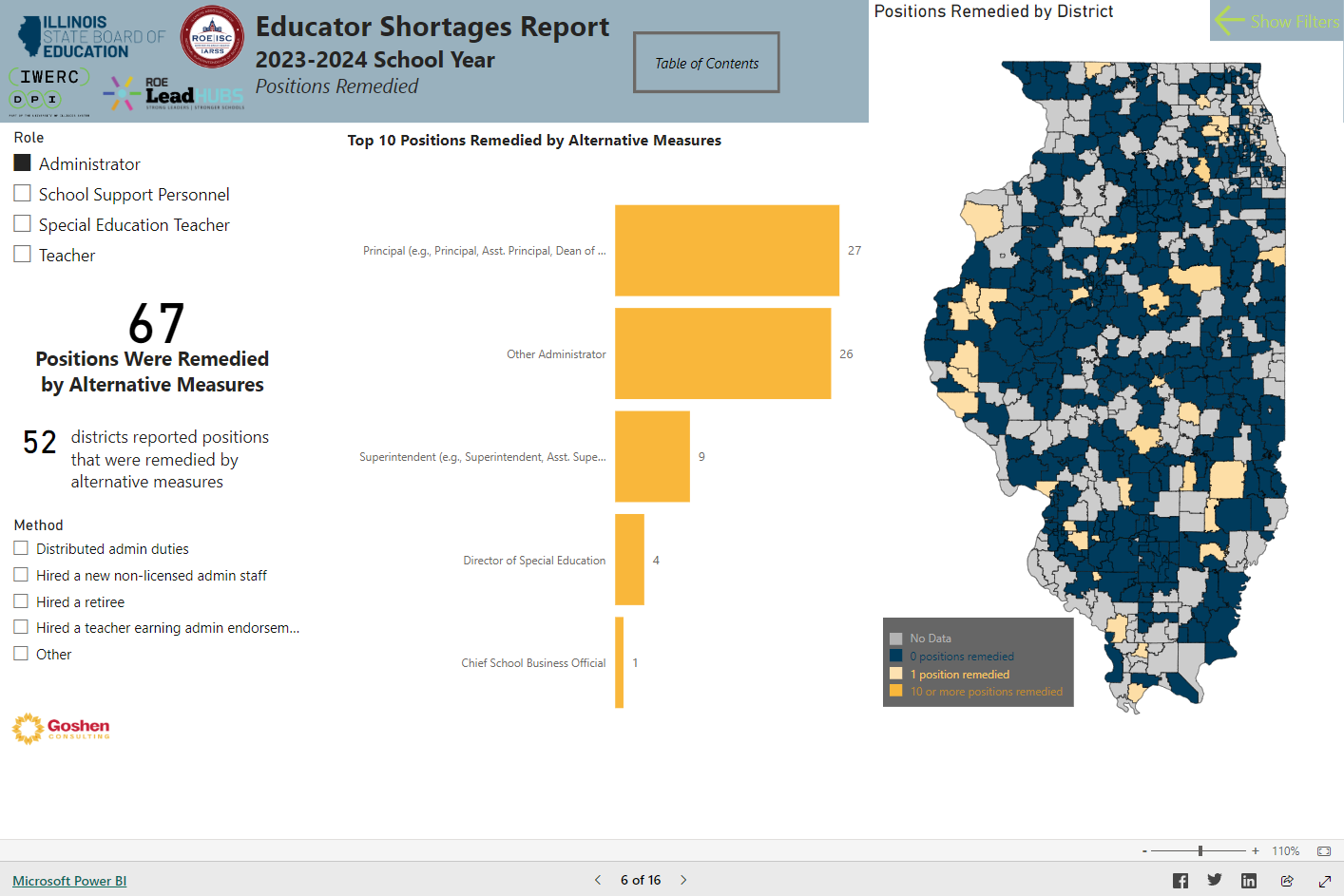 POSITION REMEDIES
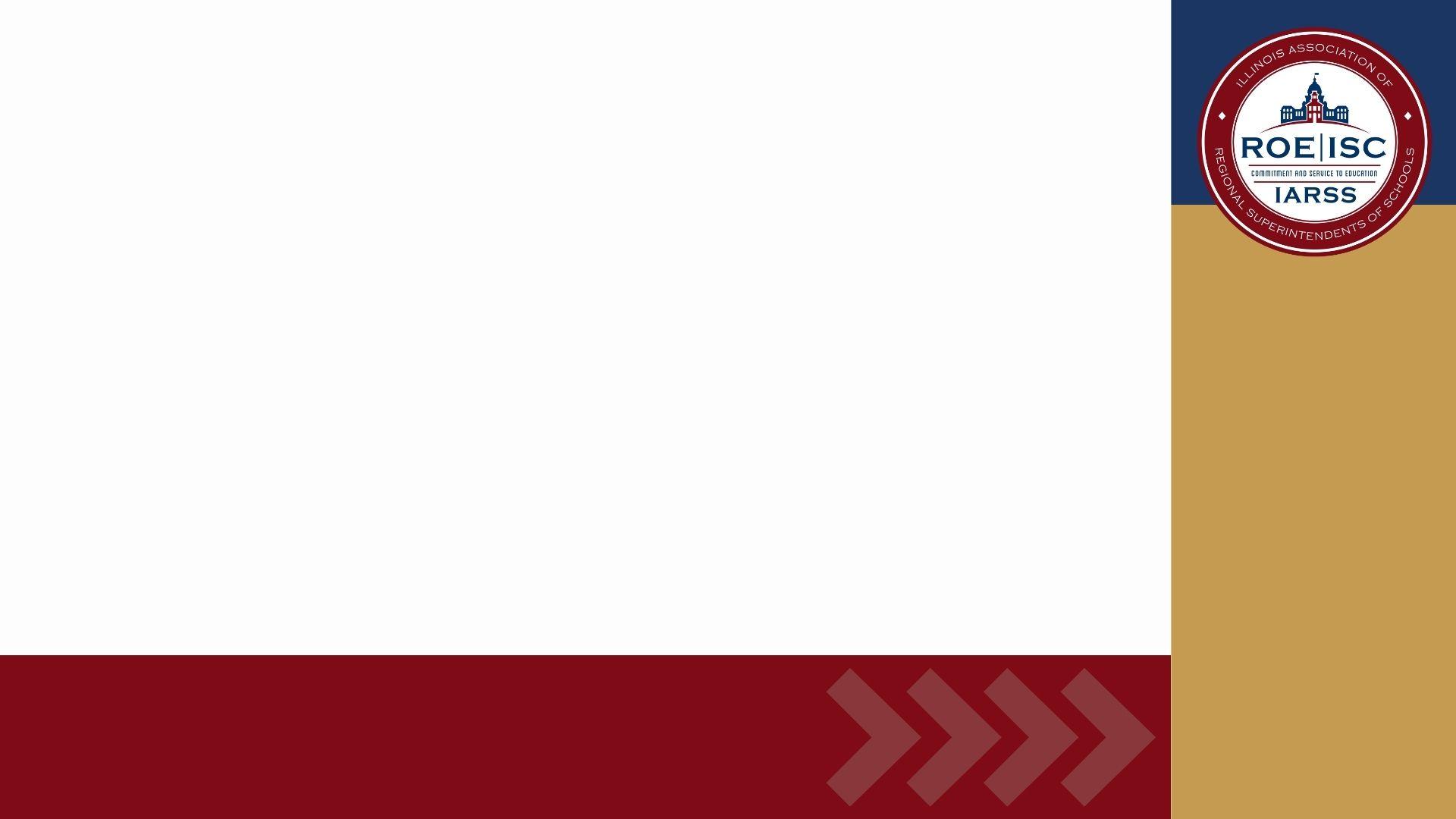 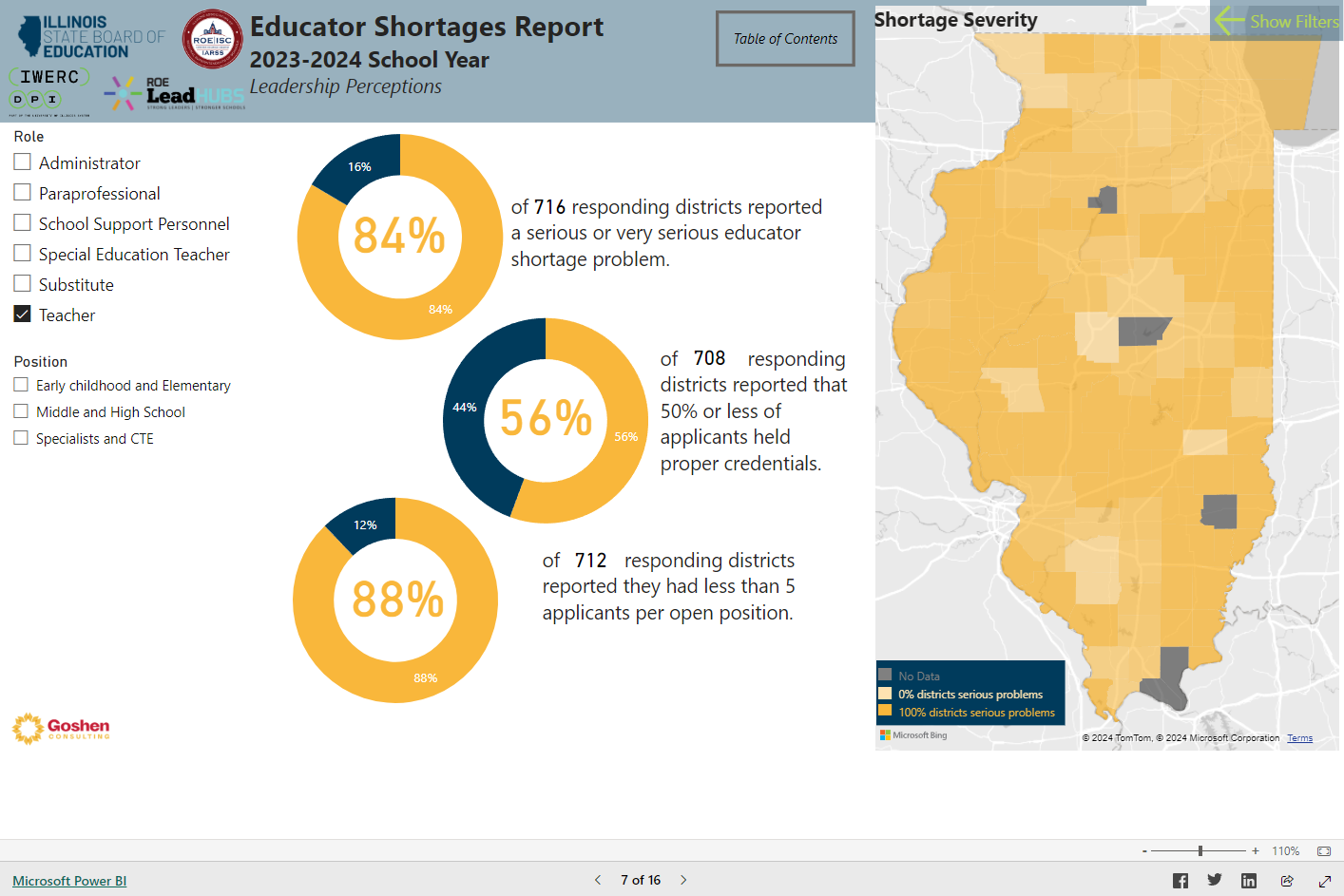 SHORTAGE SEVERITY
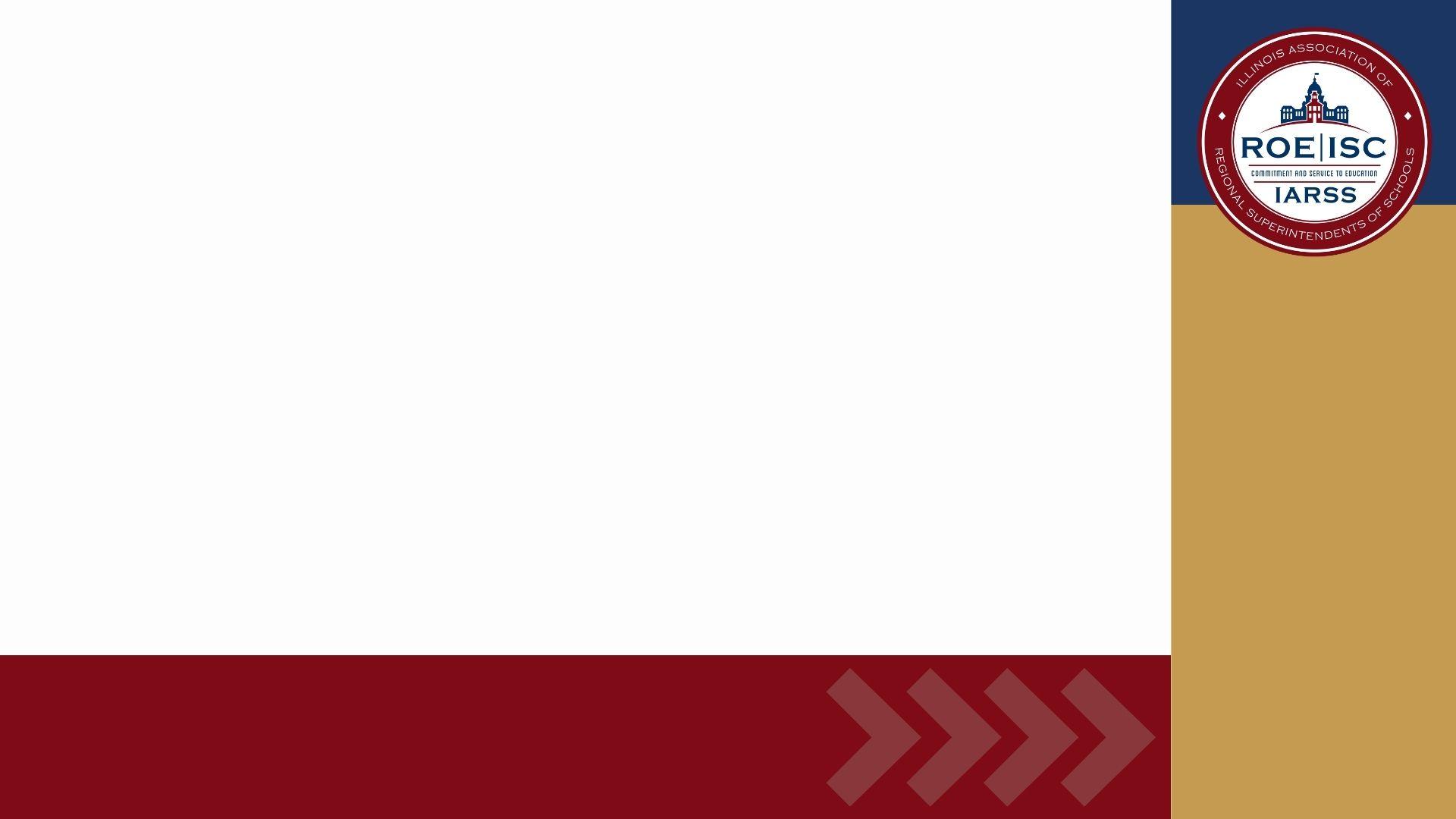 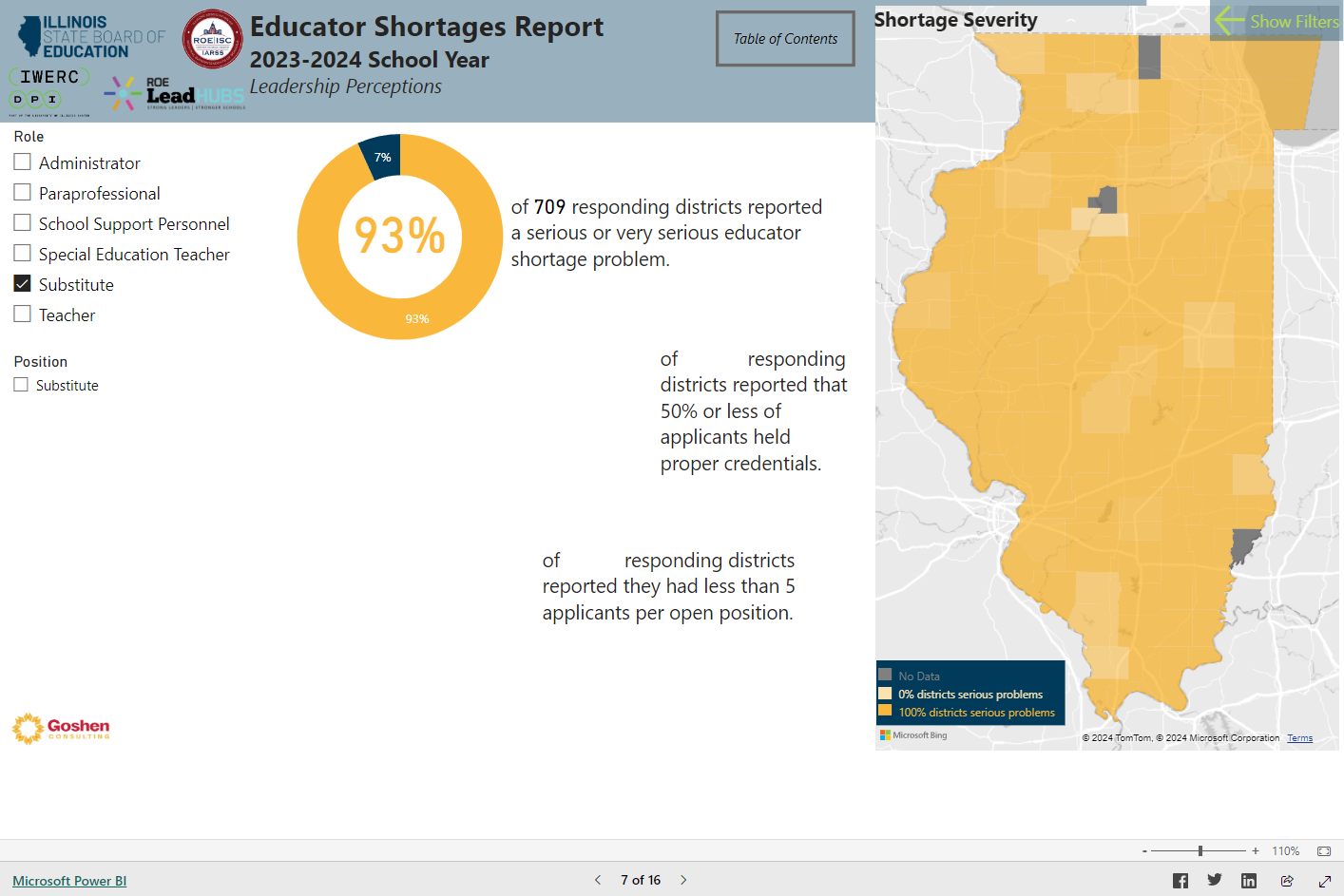 SHORTAGE SEVERITY
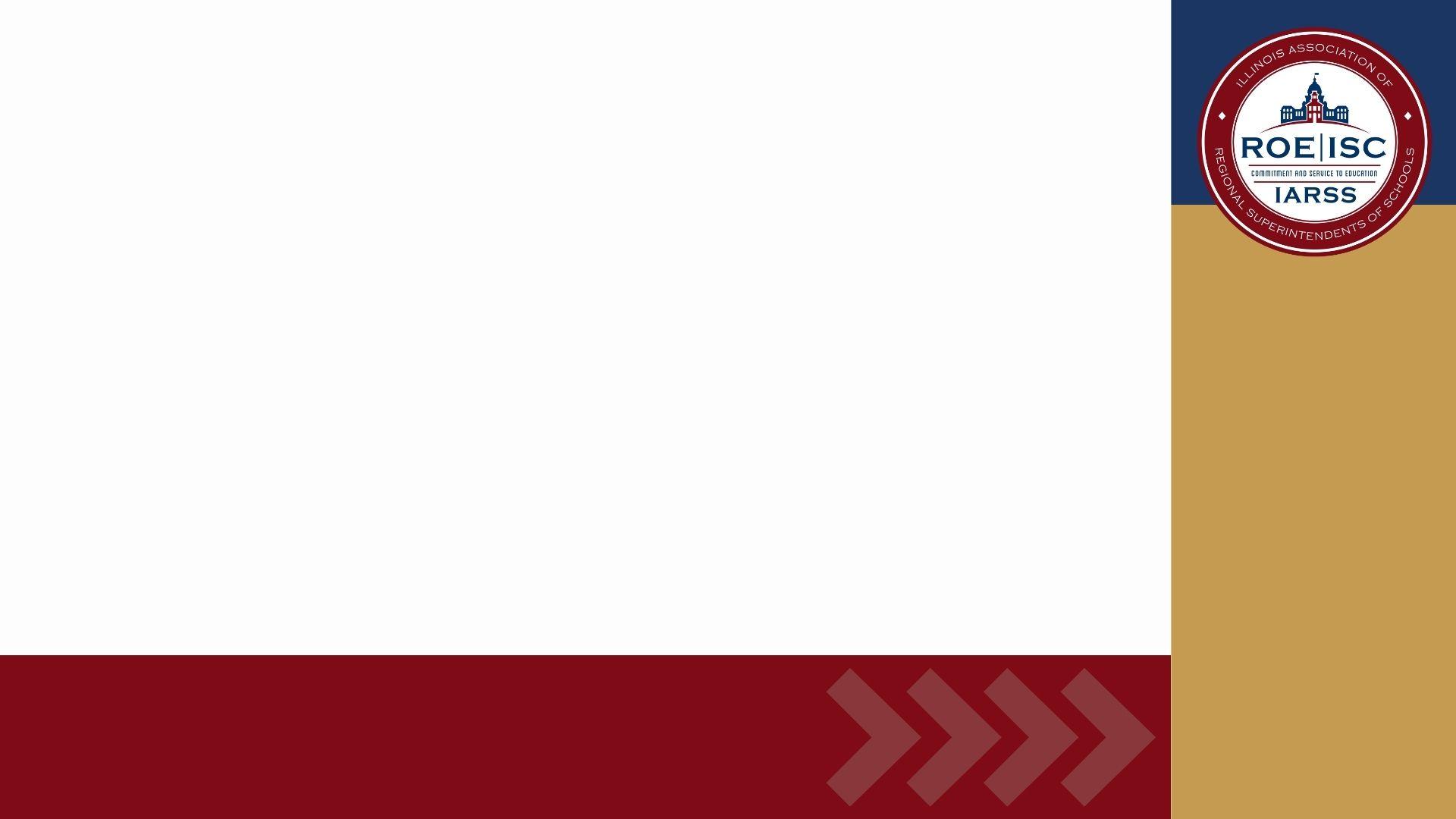 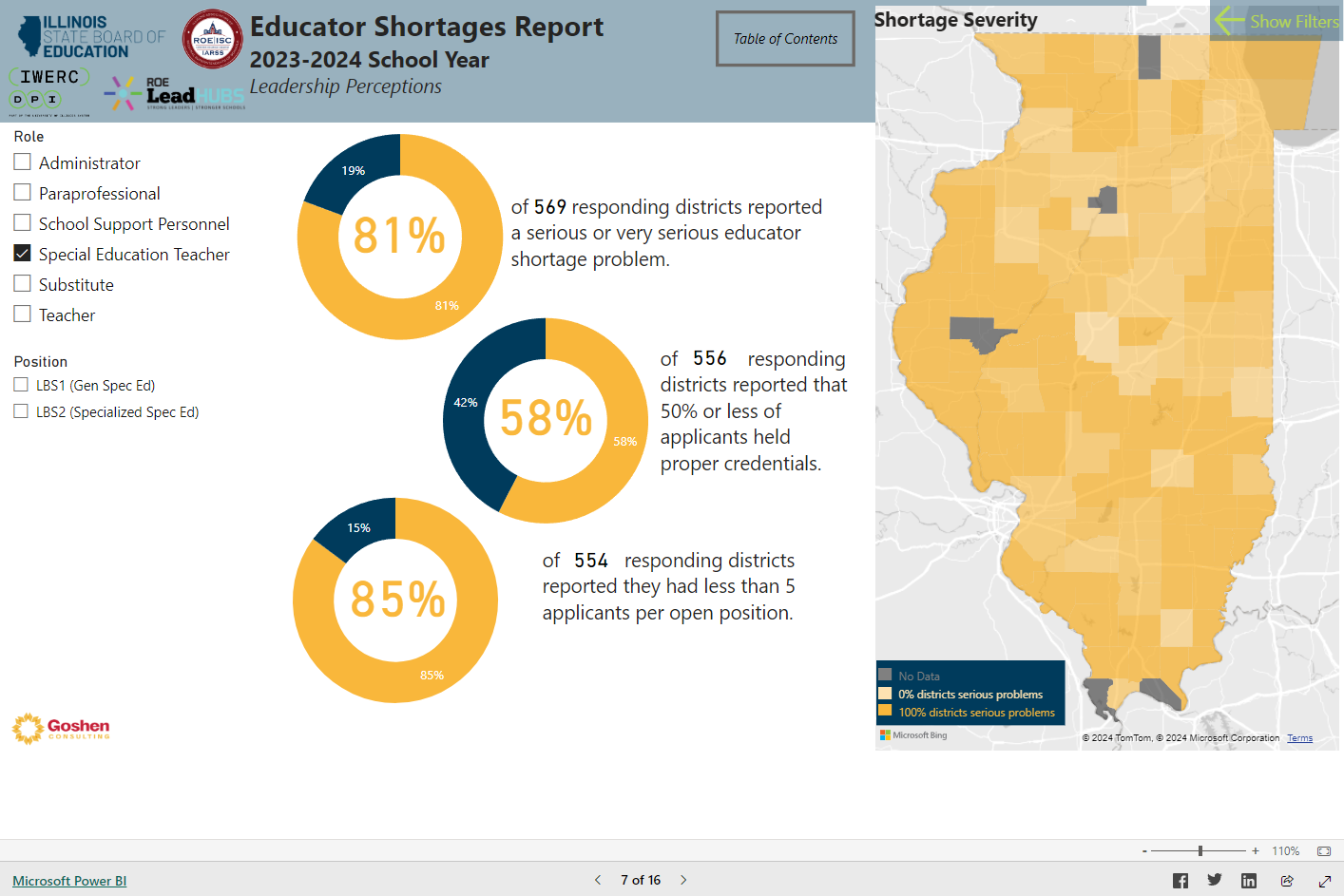 SHORTAGE SEVERITY
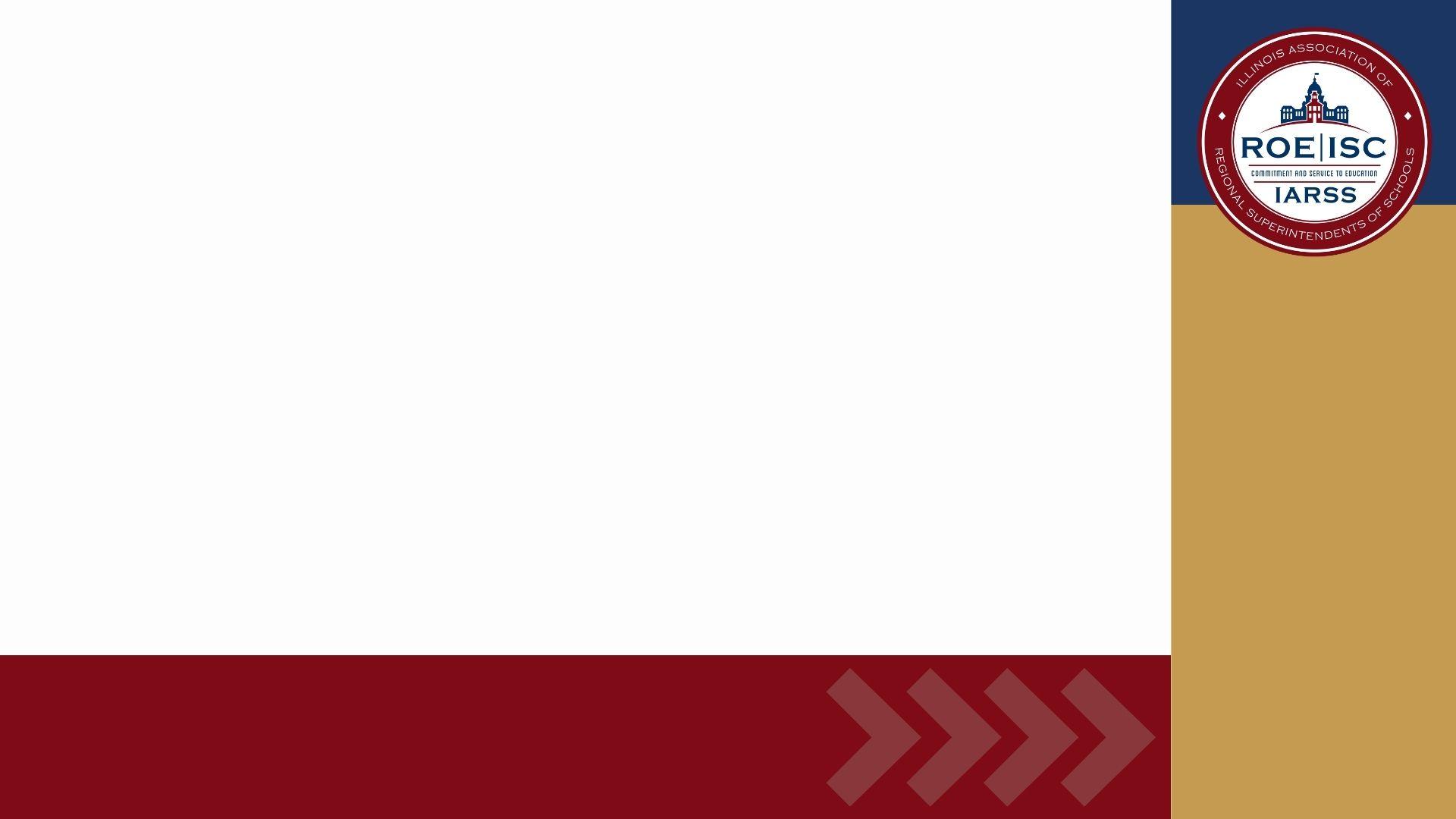 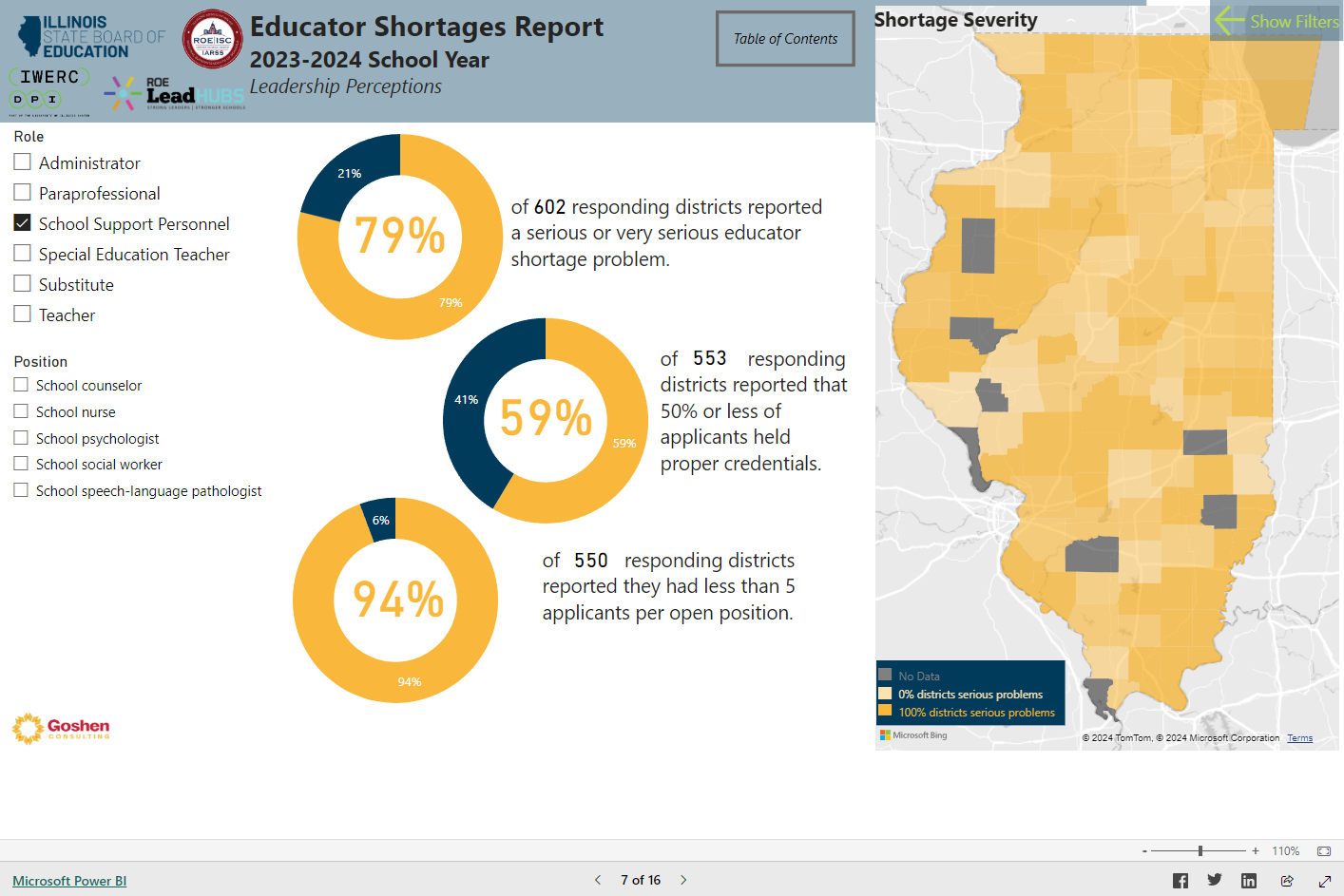 SHORTAGE SEVERITY
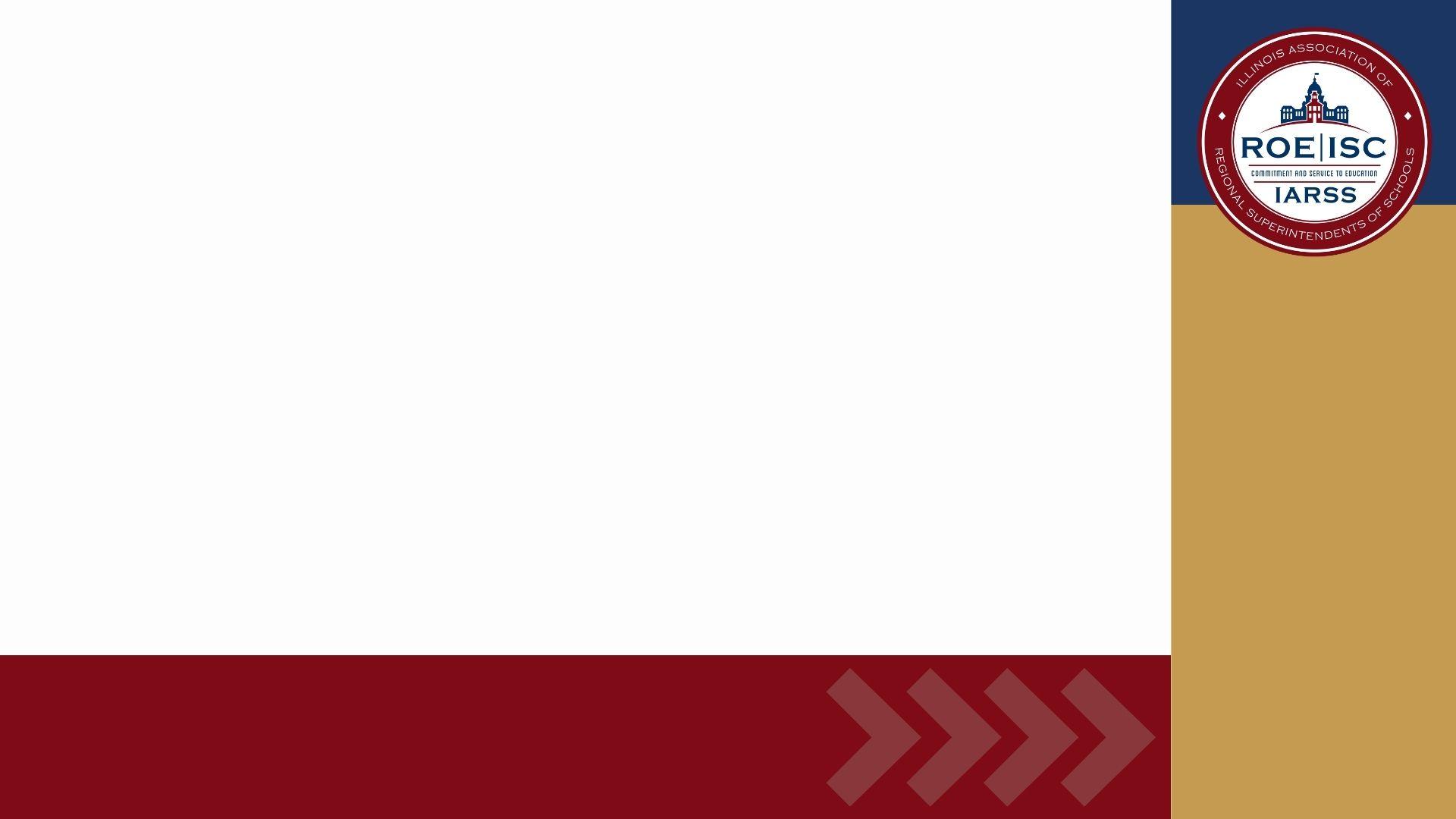 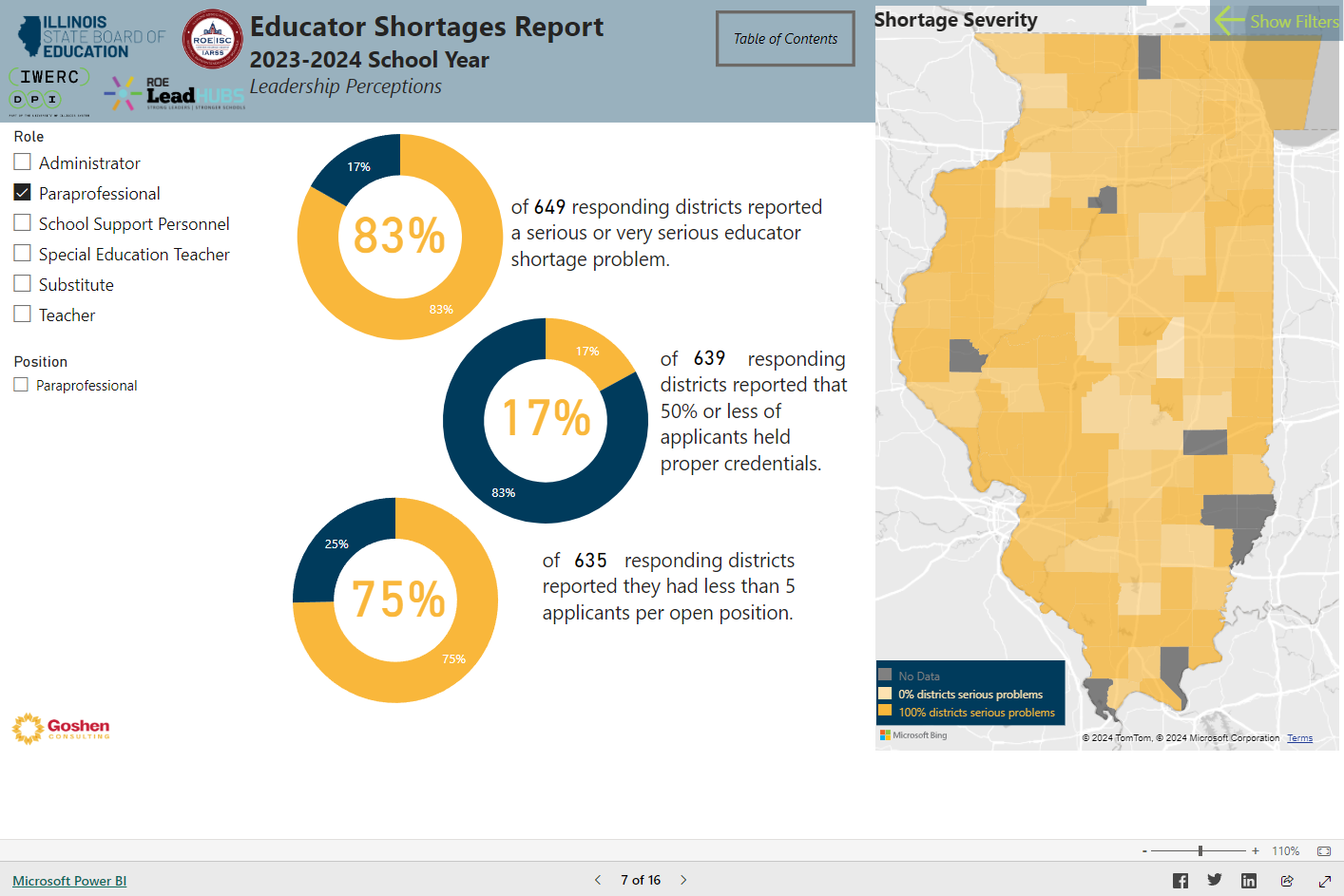 SHORTAGE SEVERITY
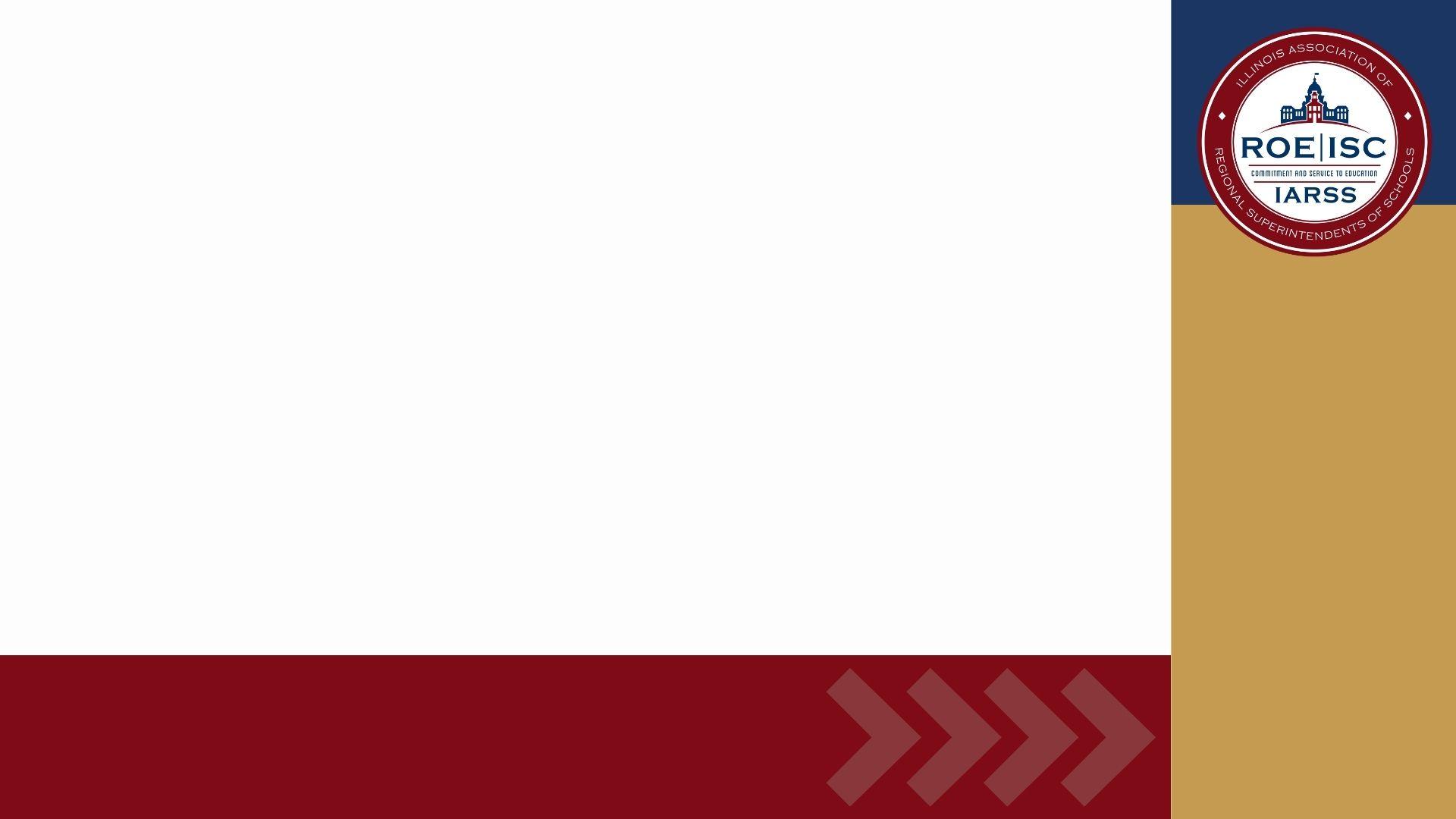 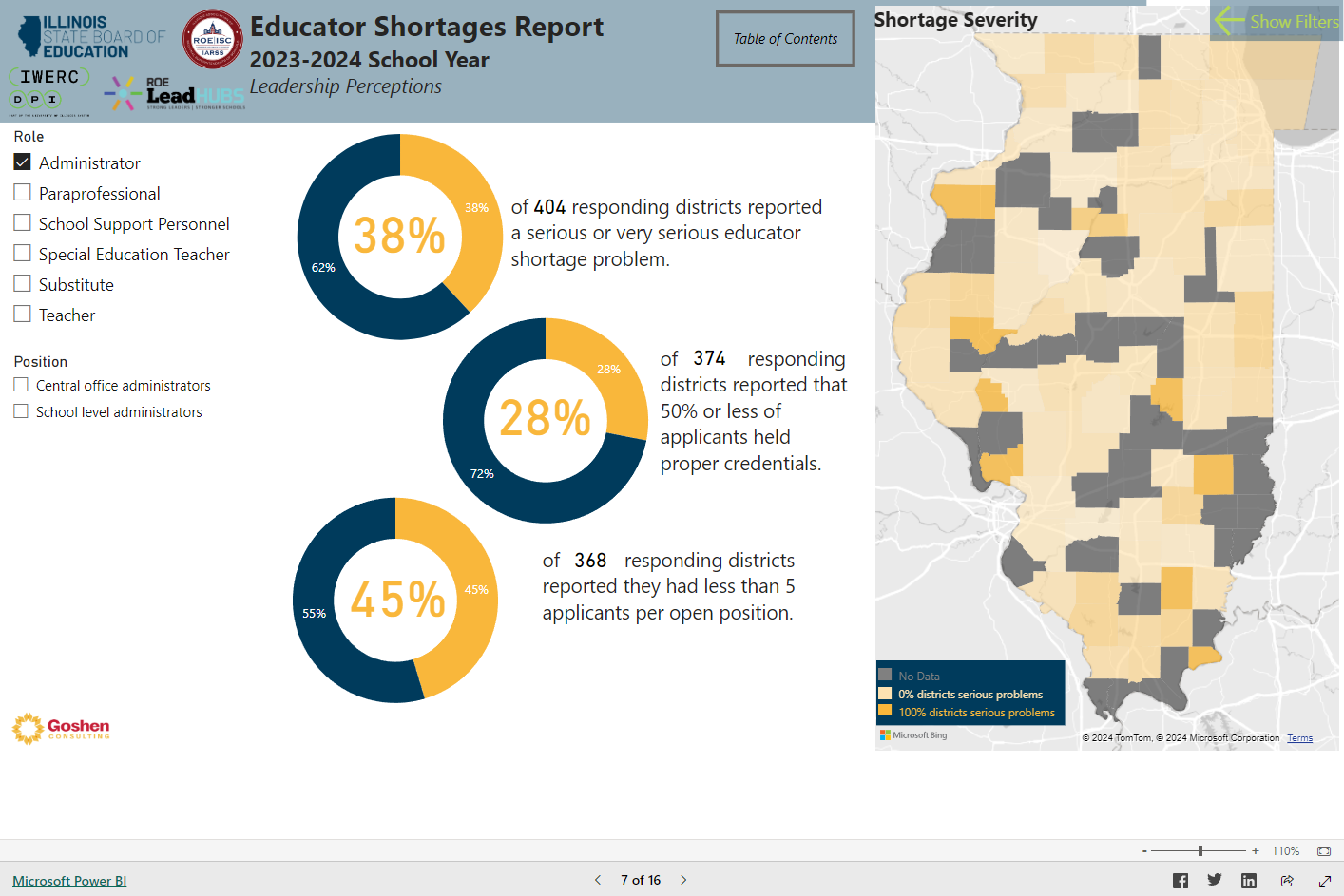 SHORTAGE SEVERITY
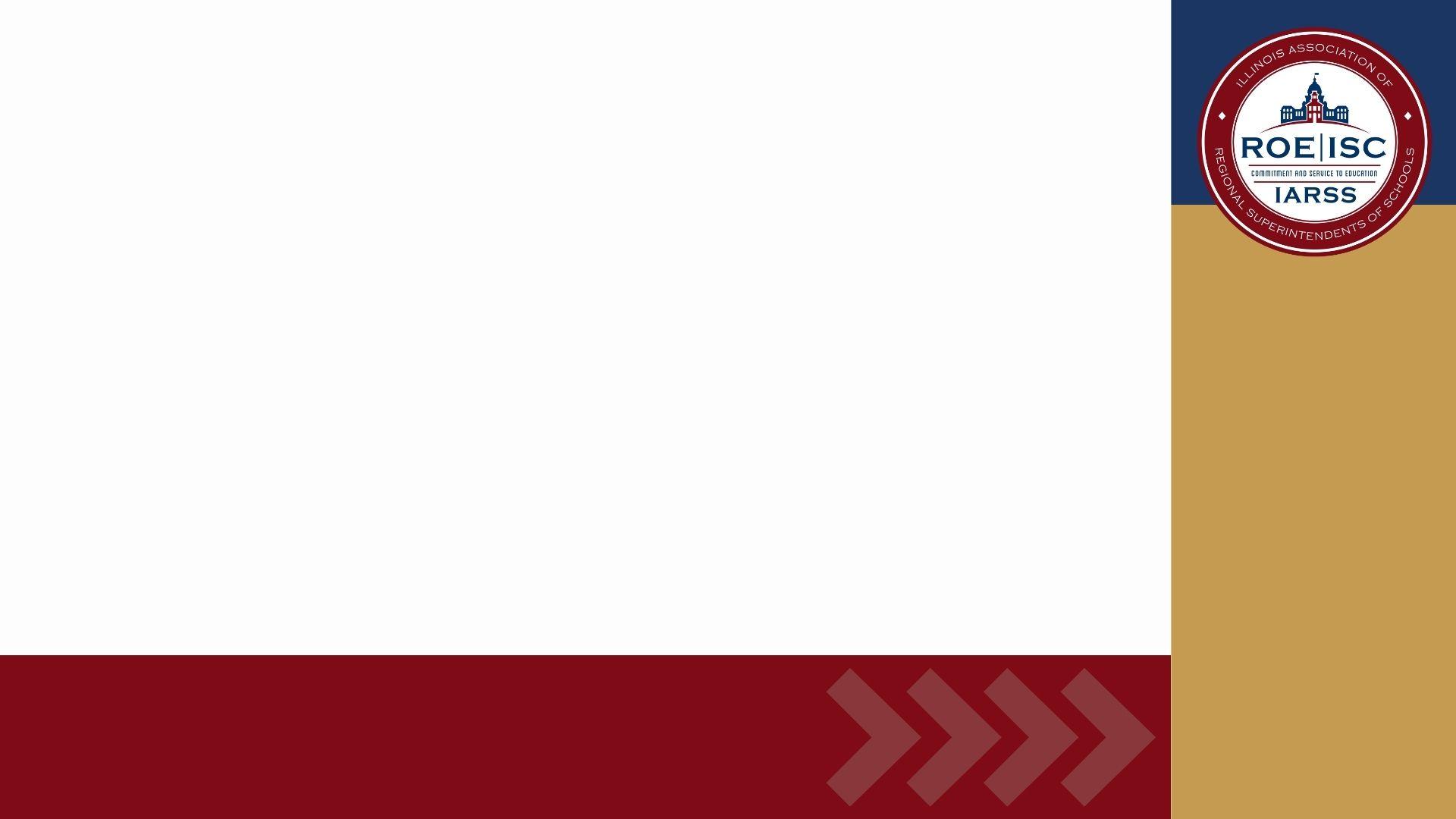 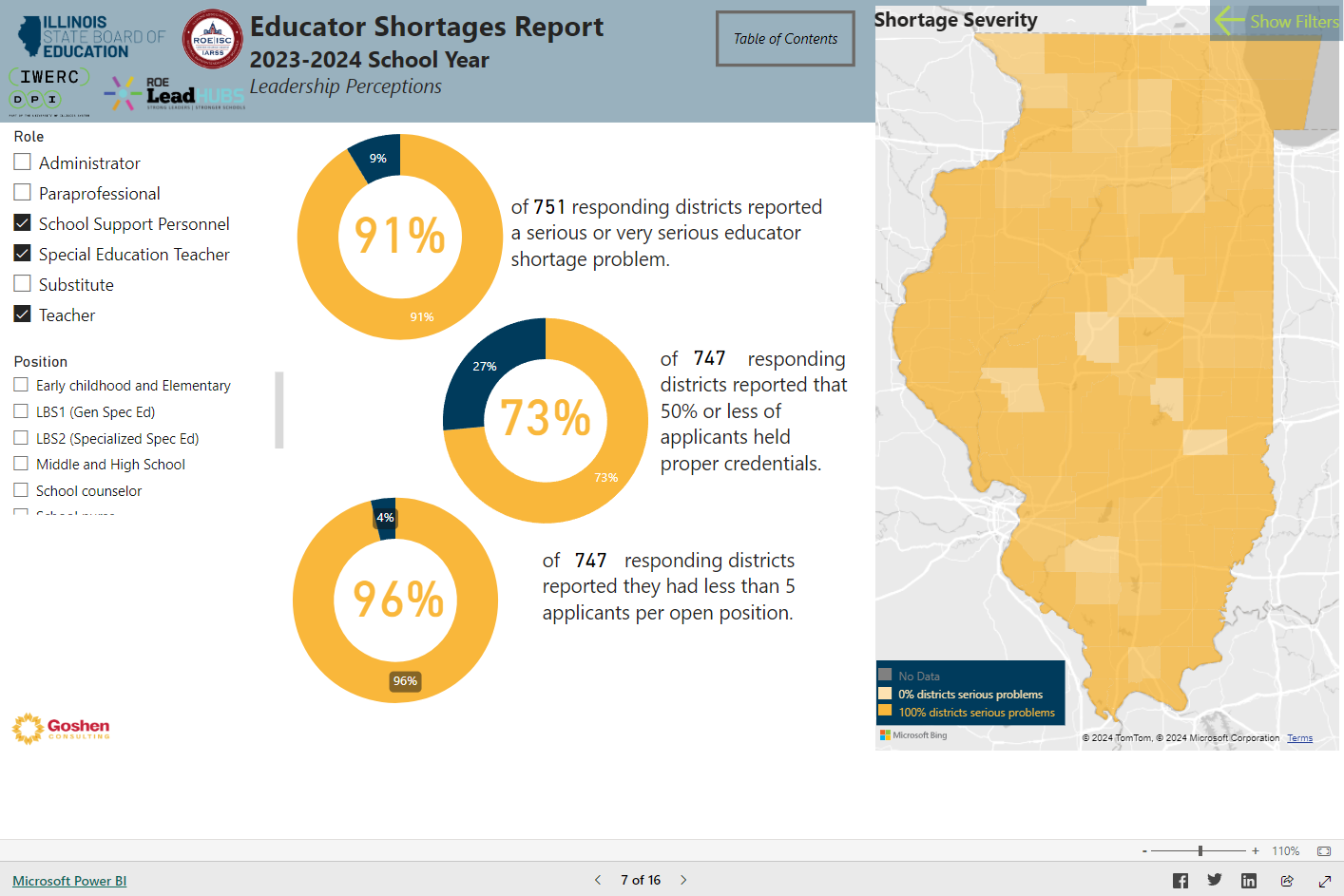 SHORTAGE SEVERITY
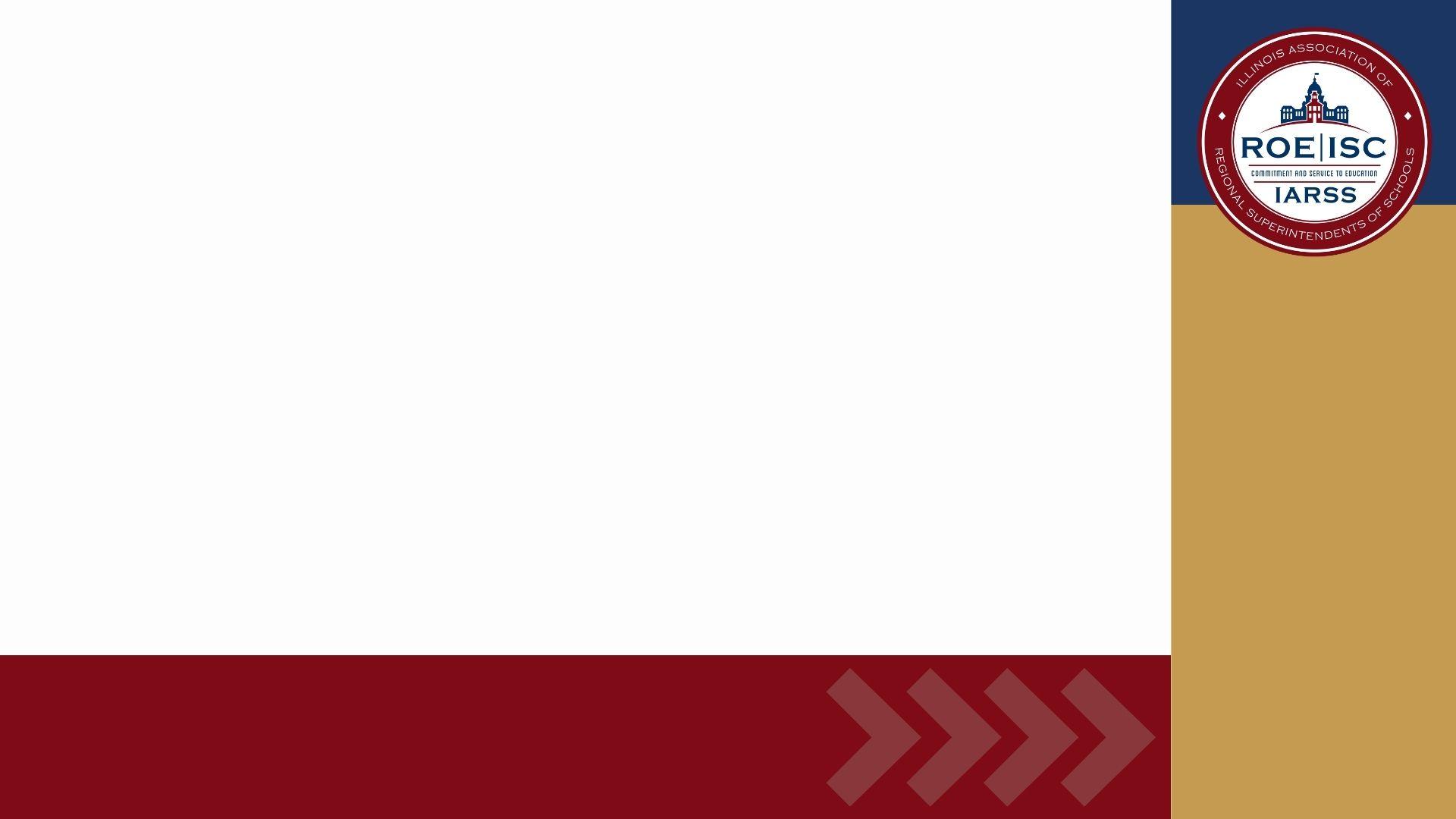 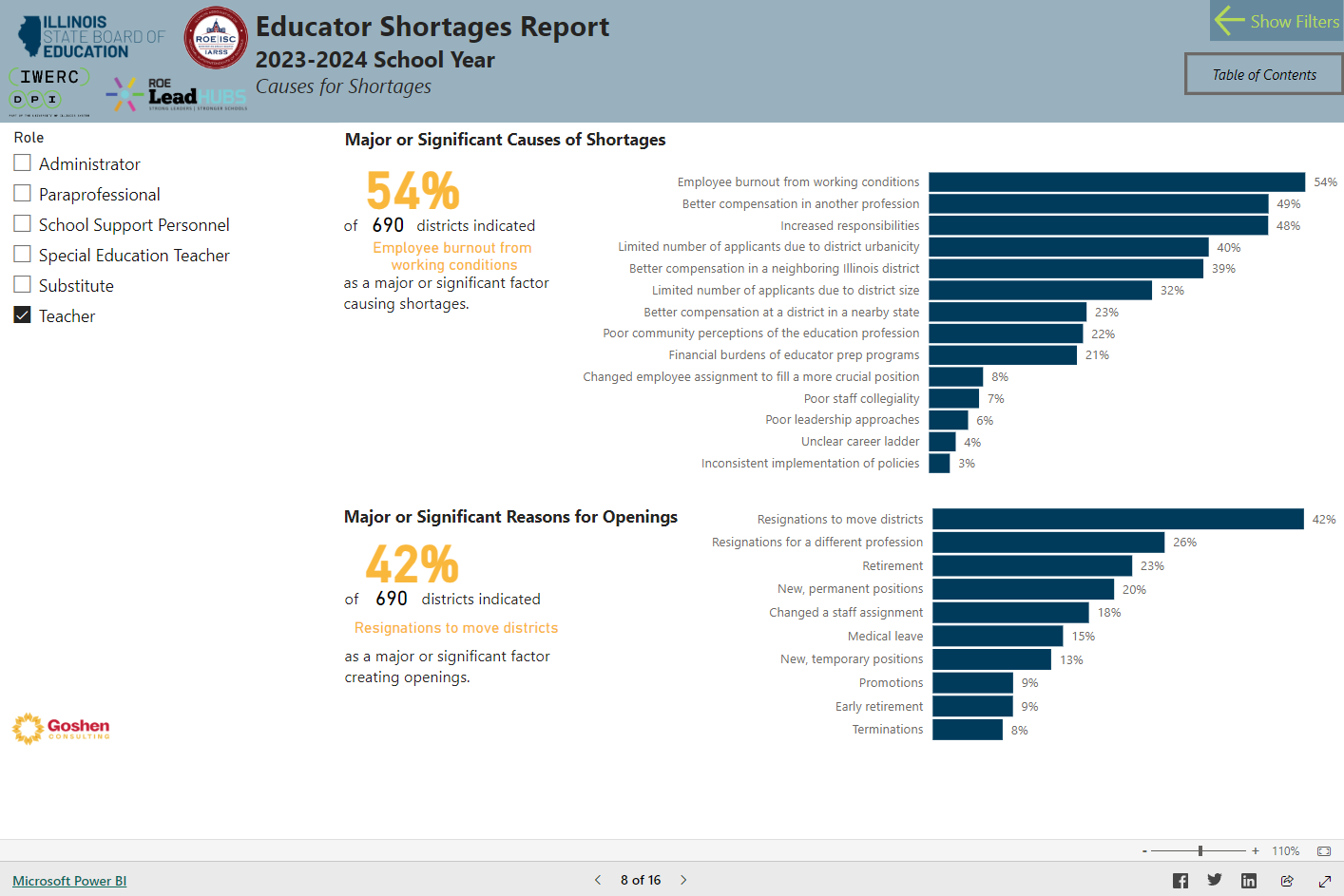 SHORTAGE CAUSES
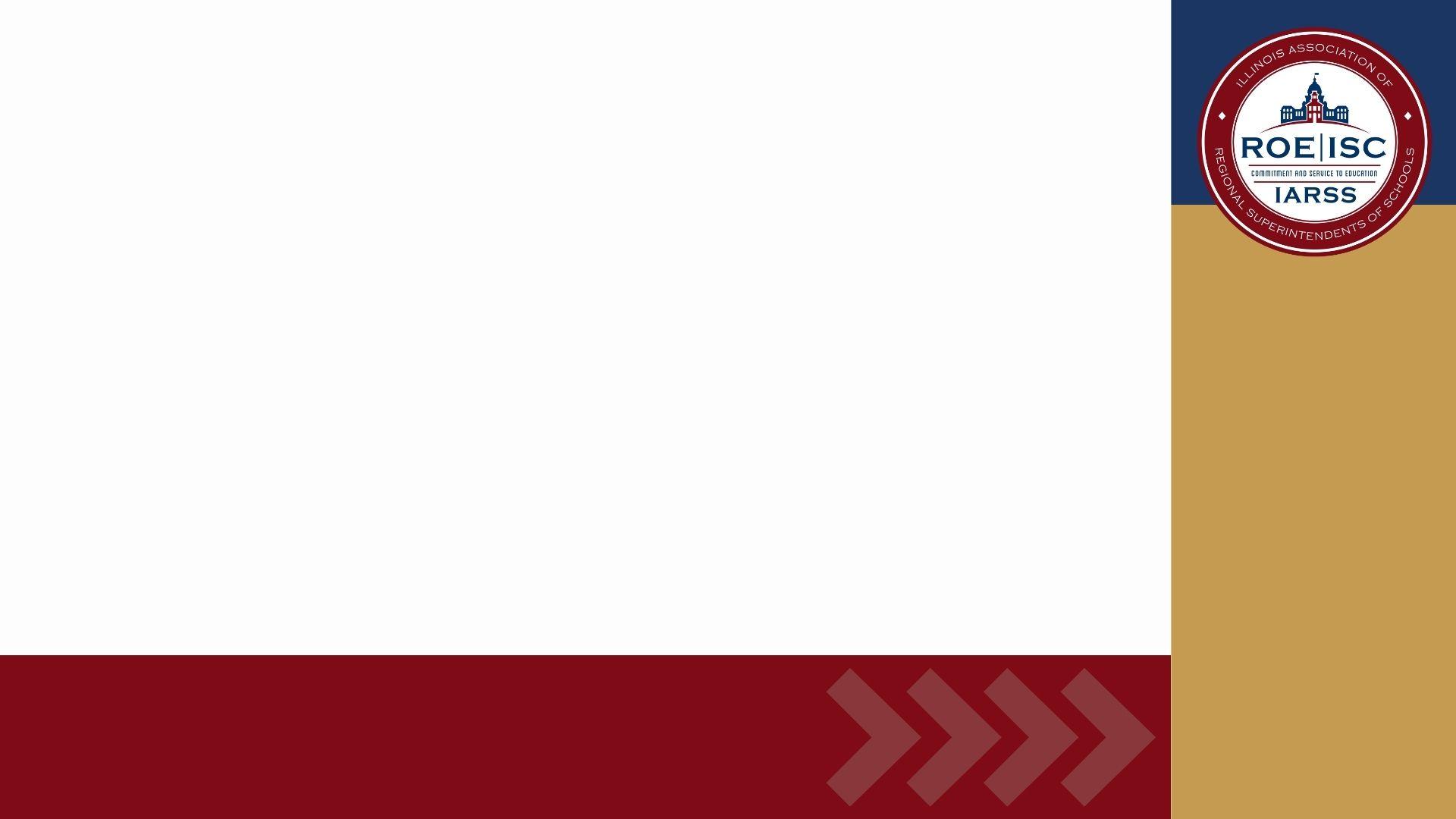 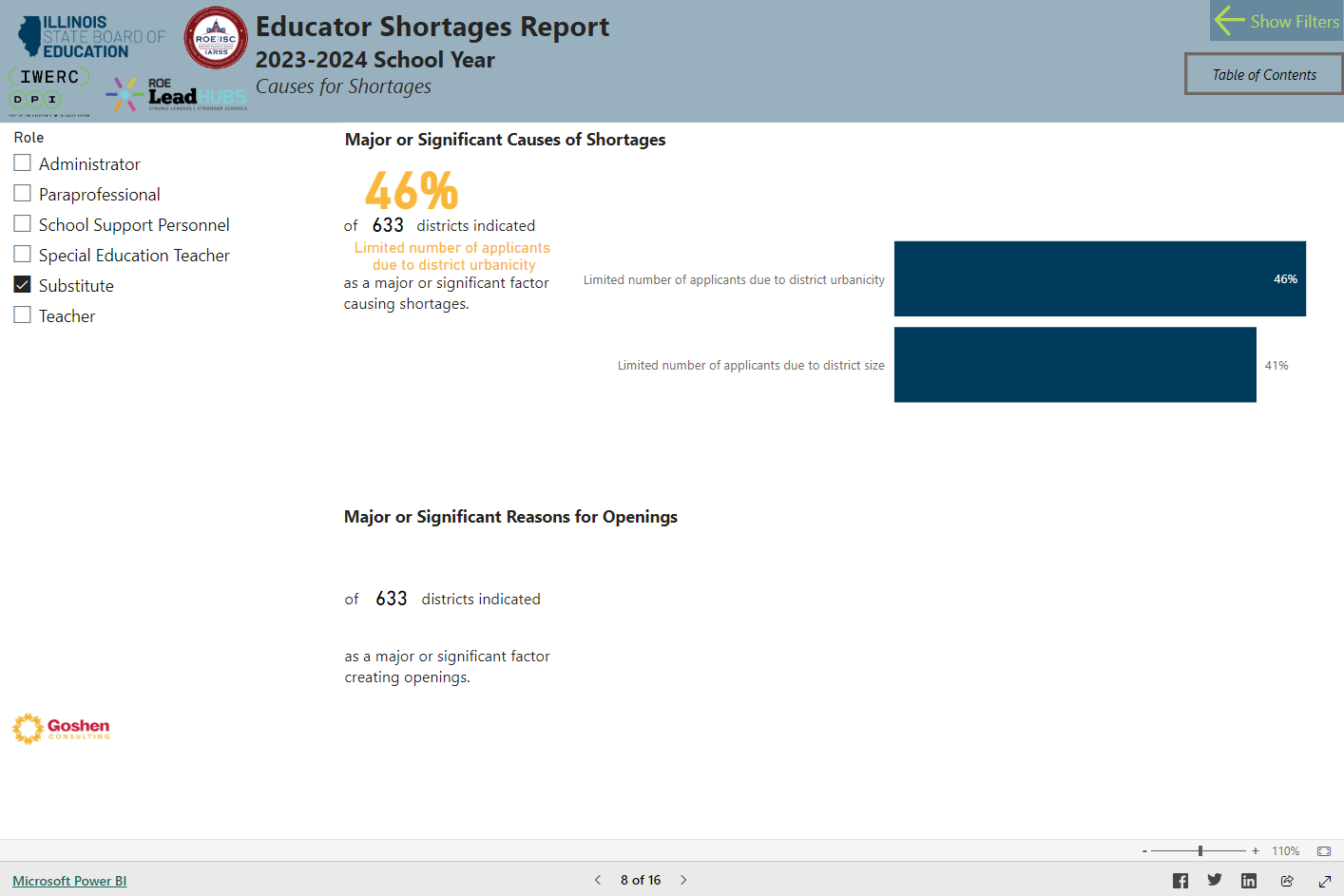 SHORTAGE CAUSES
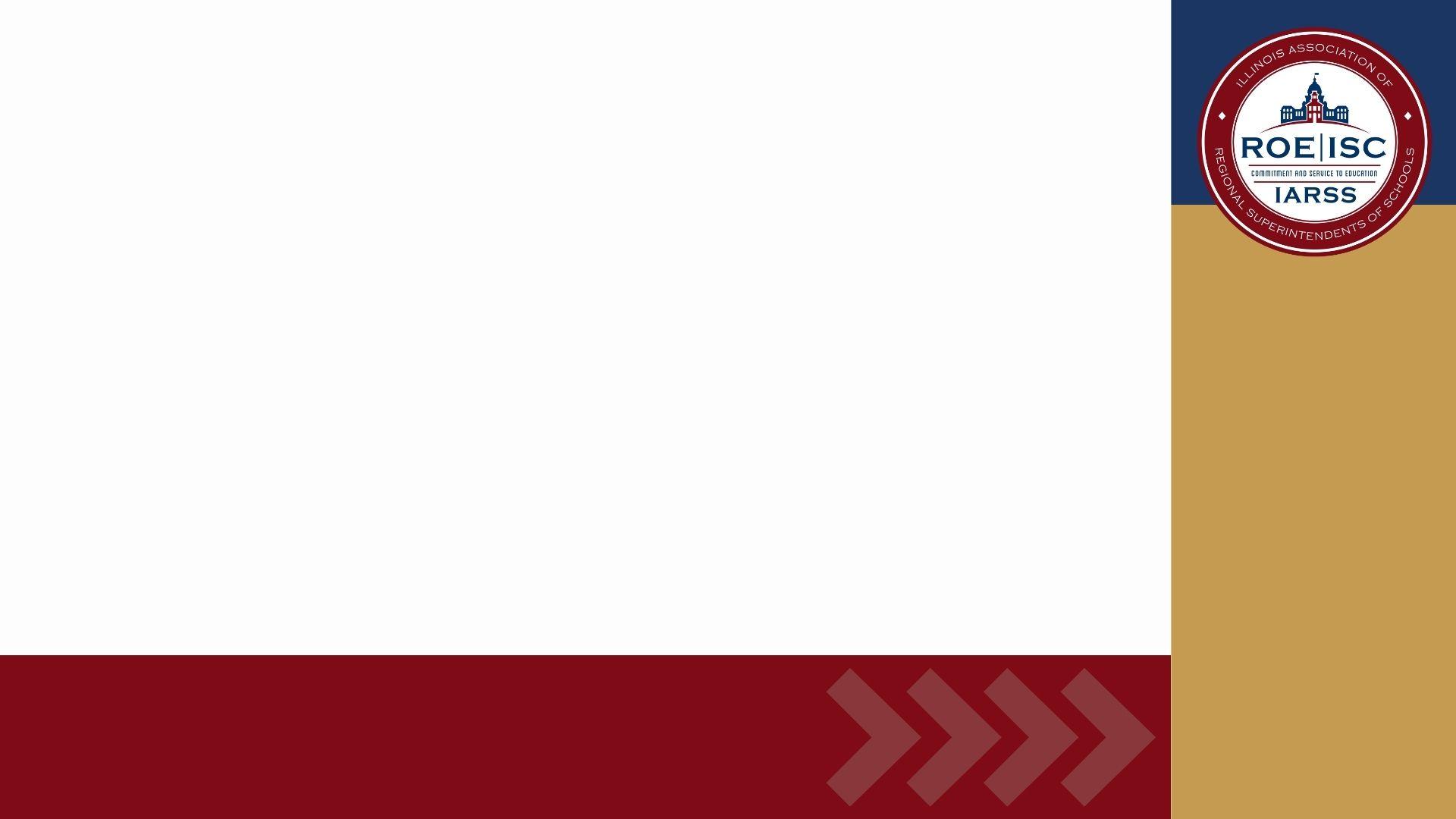 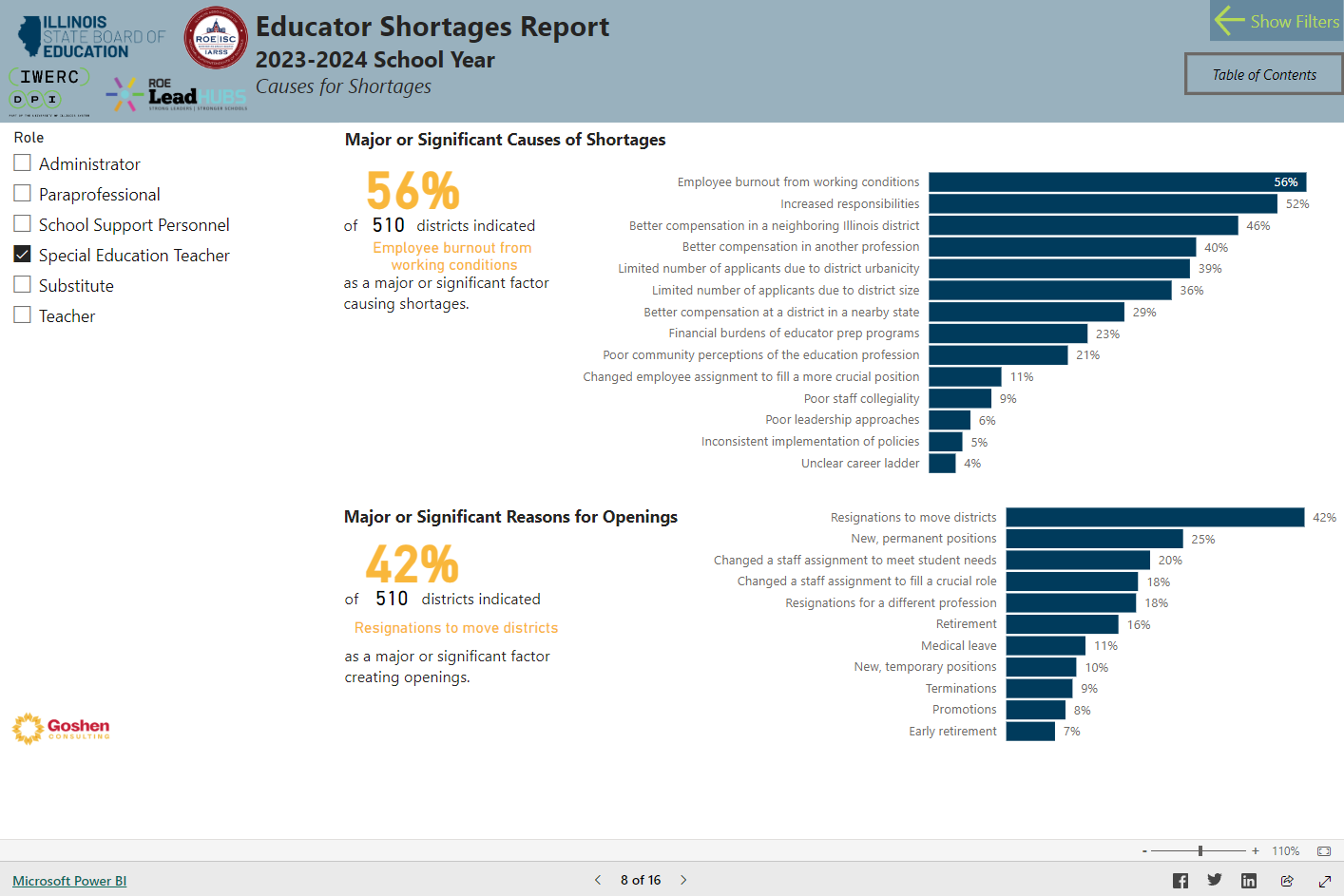 SHORTAGE CAUSES
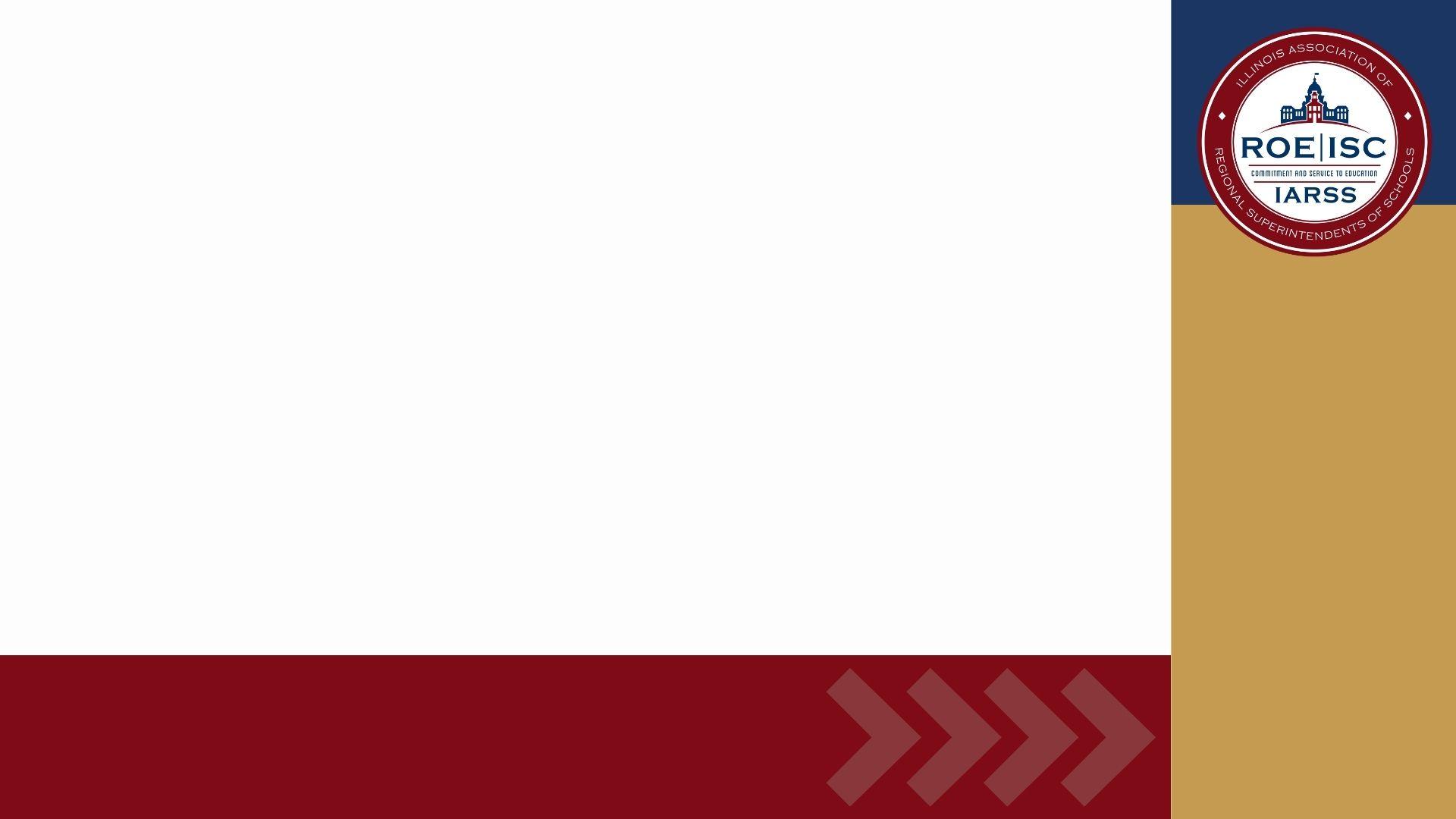 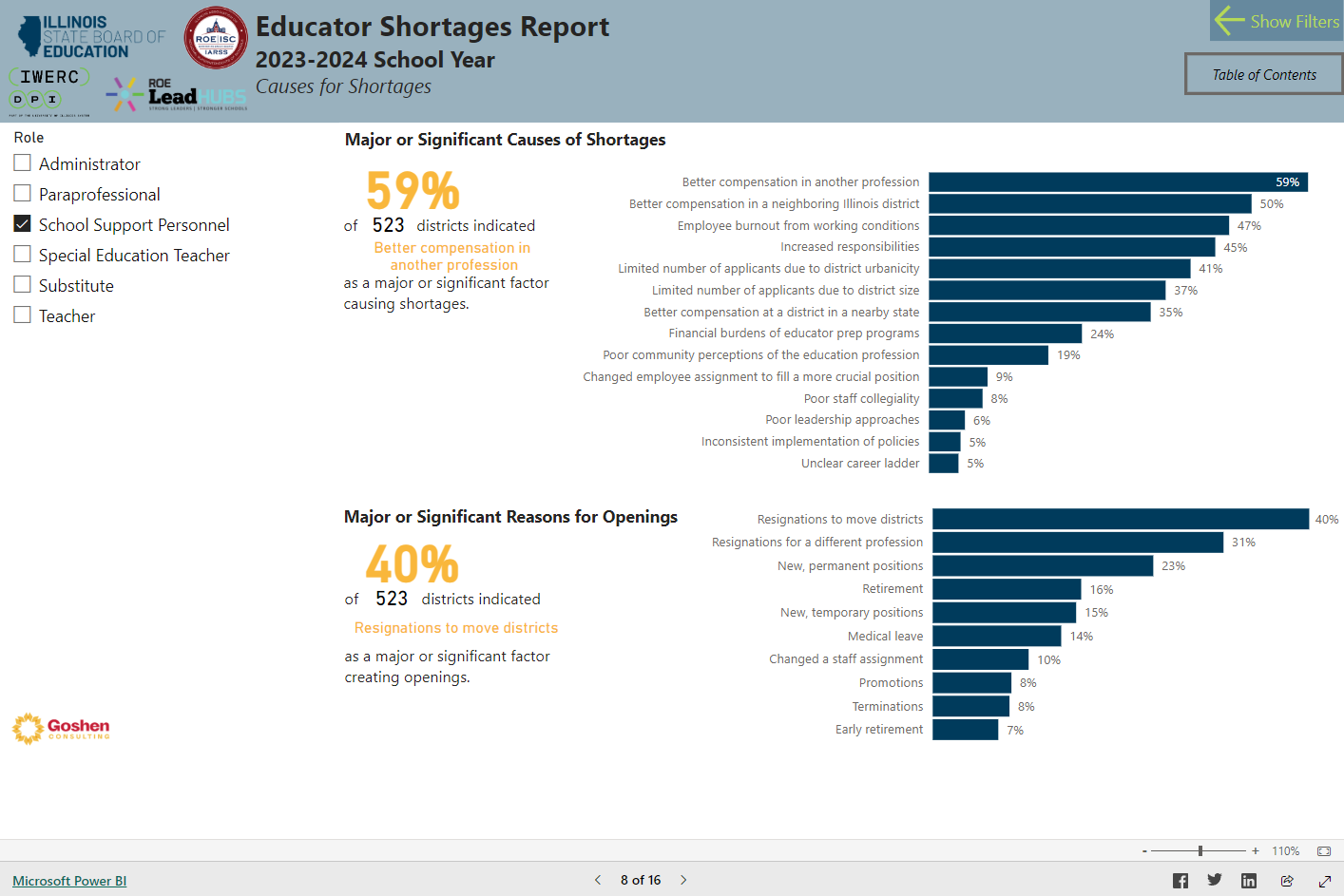 SHORTAGE CAUSES
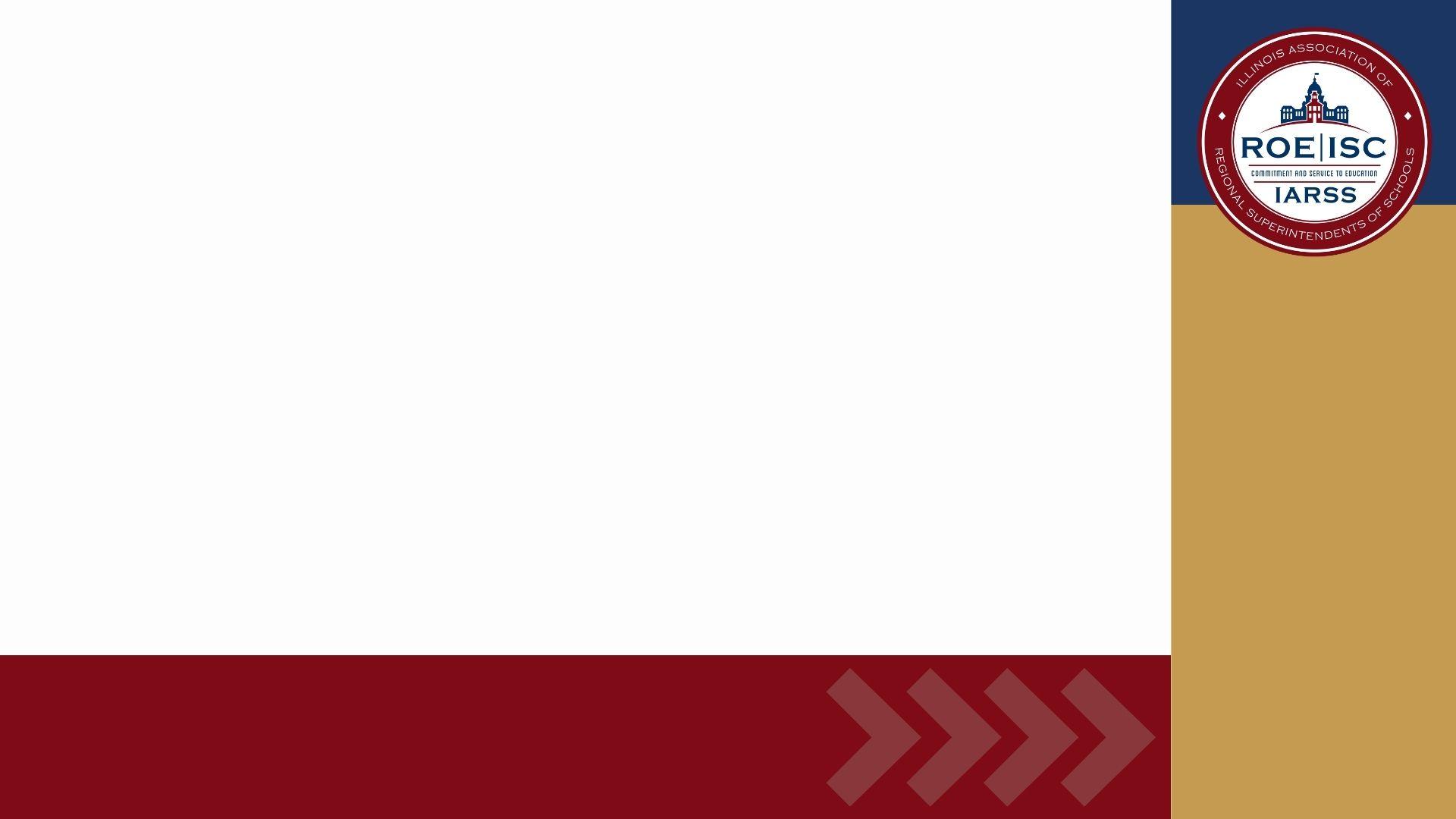 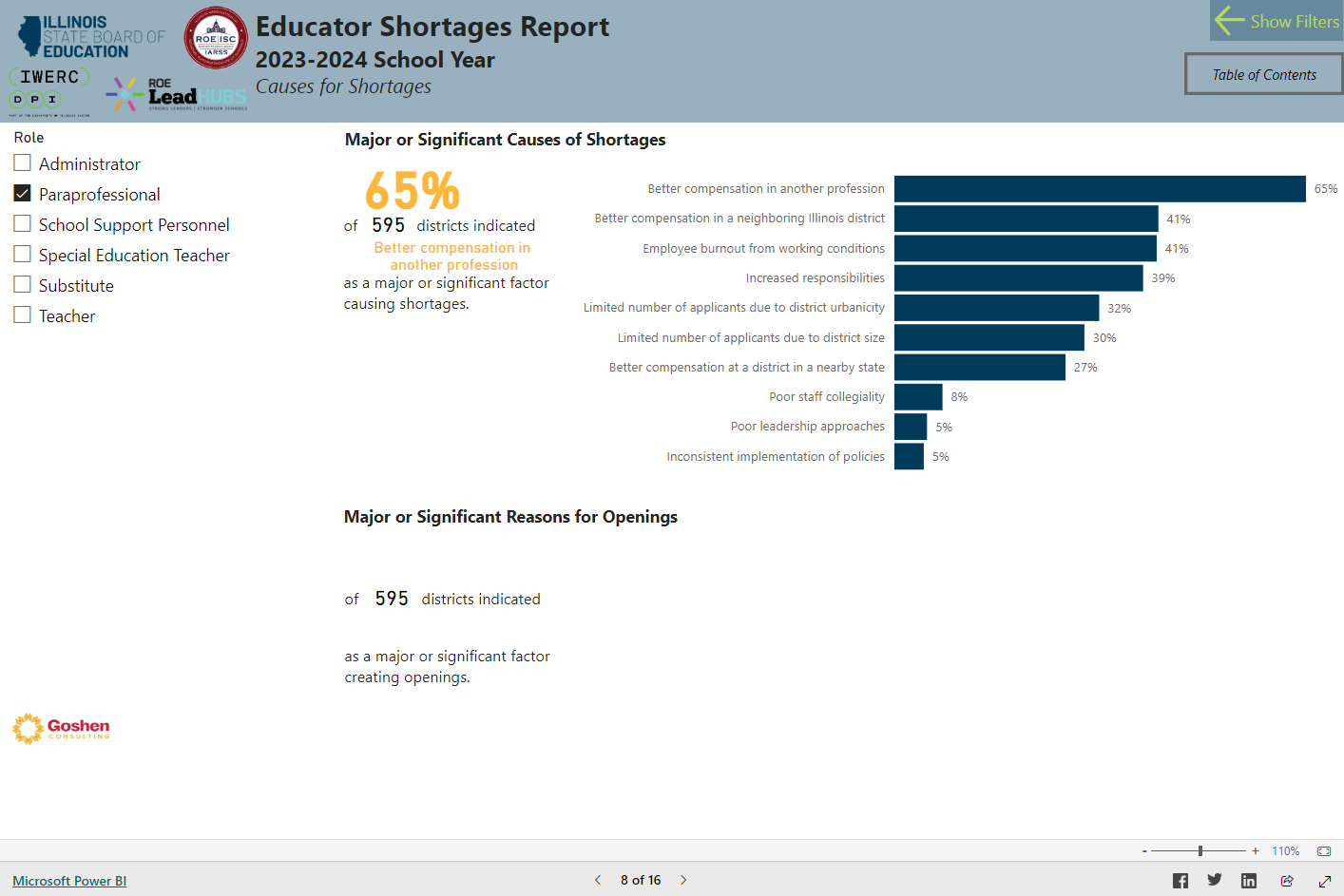 SHORTAGE CAUSES
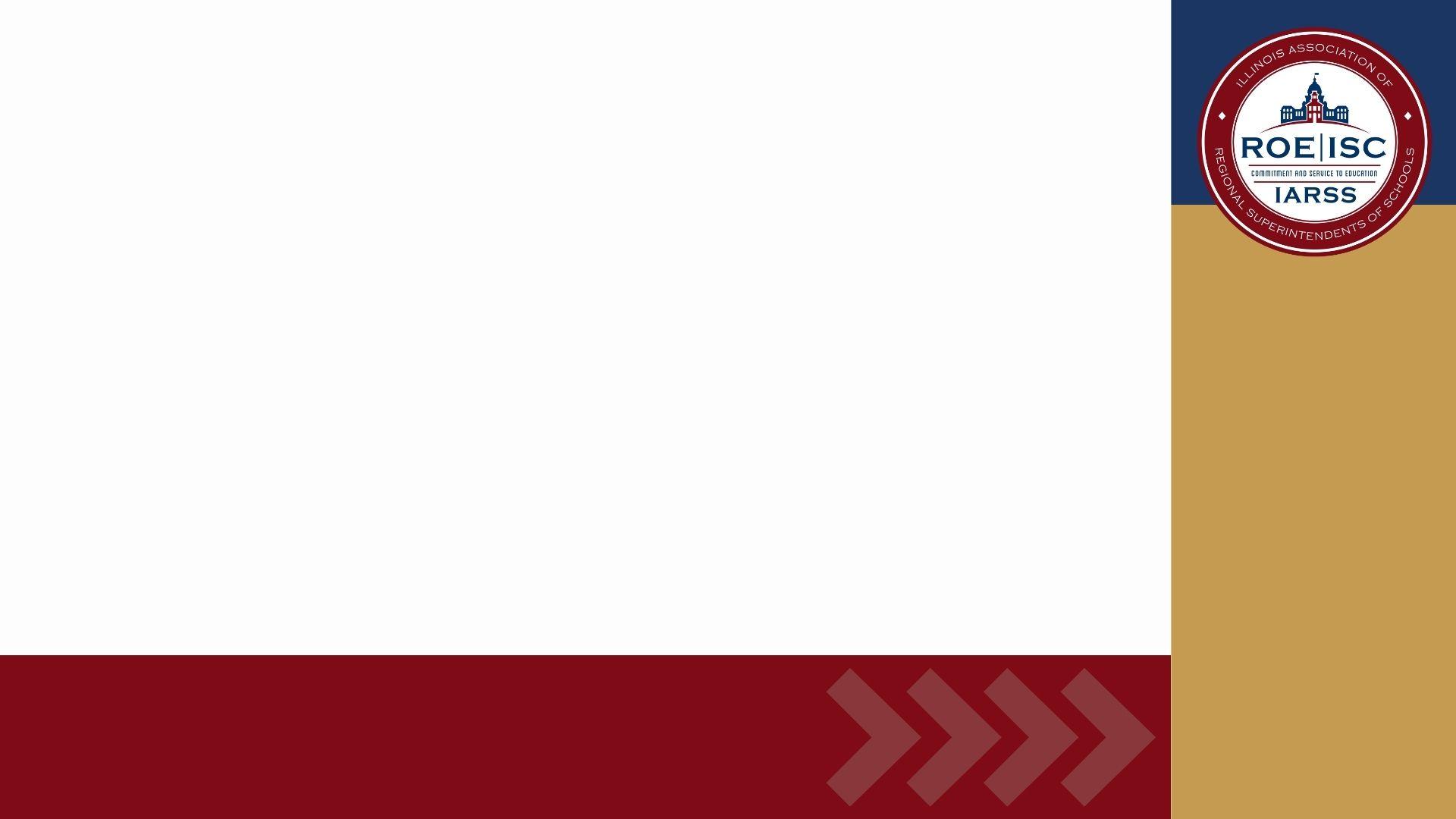 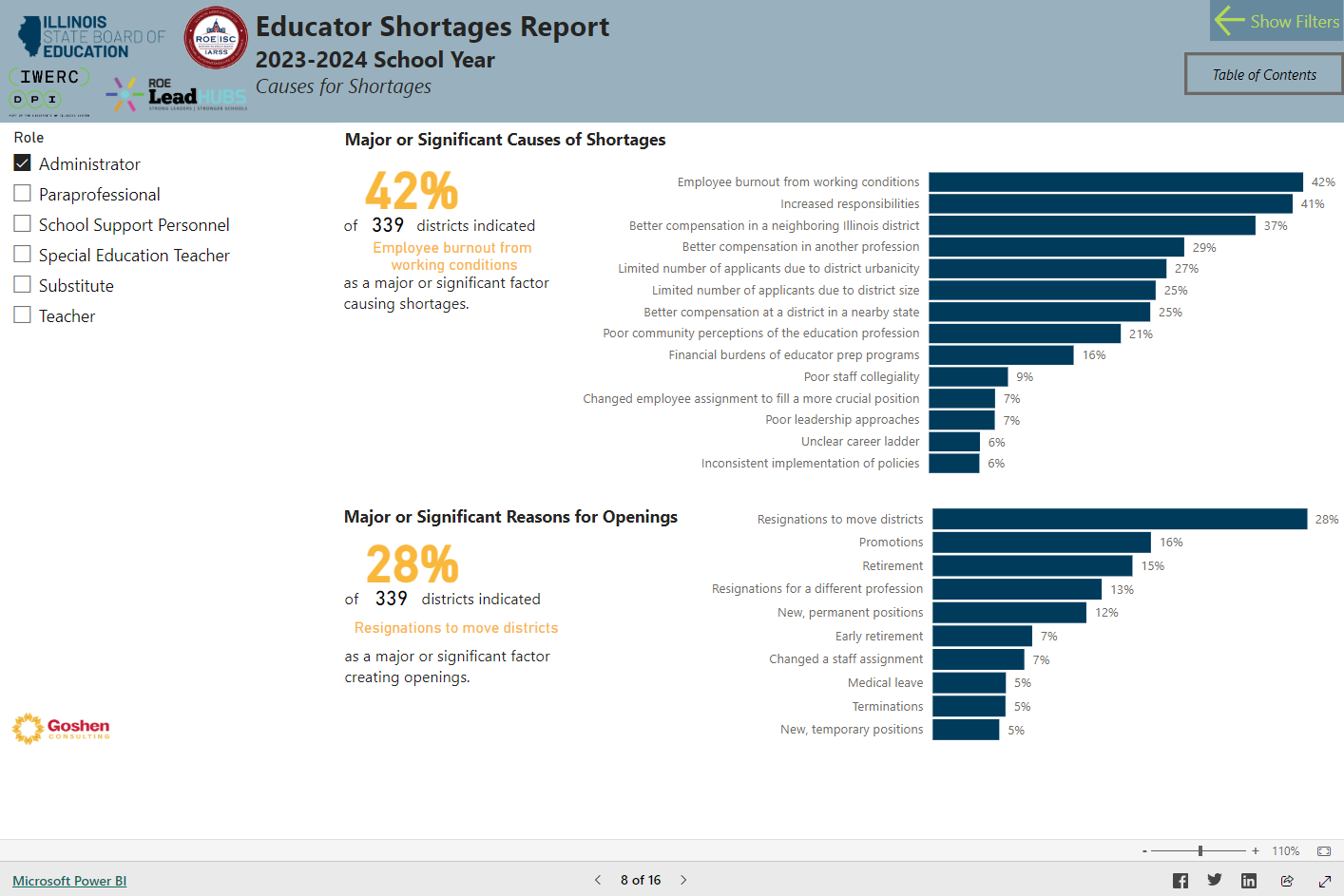 SHORTAGE CAUSES
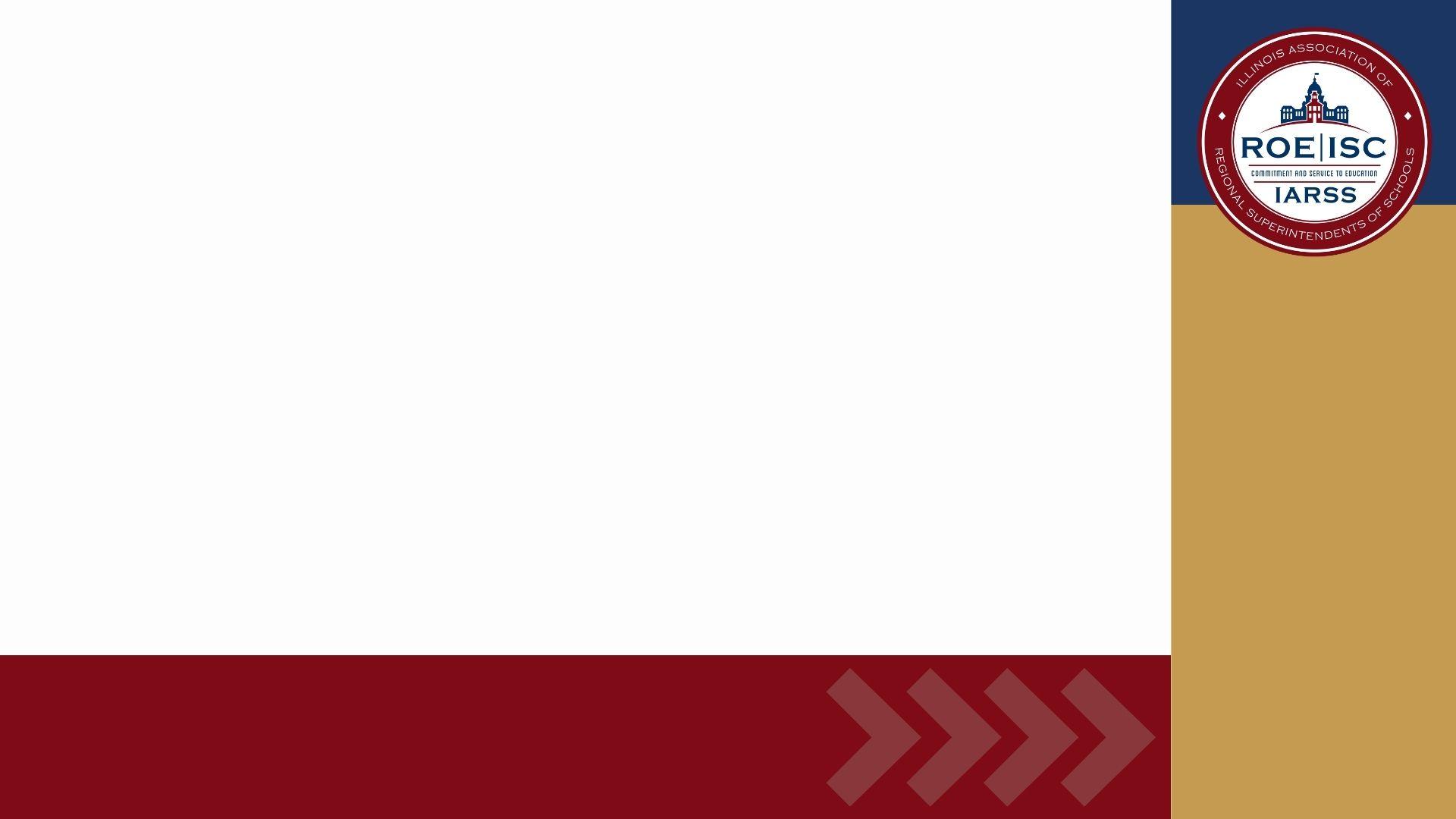 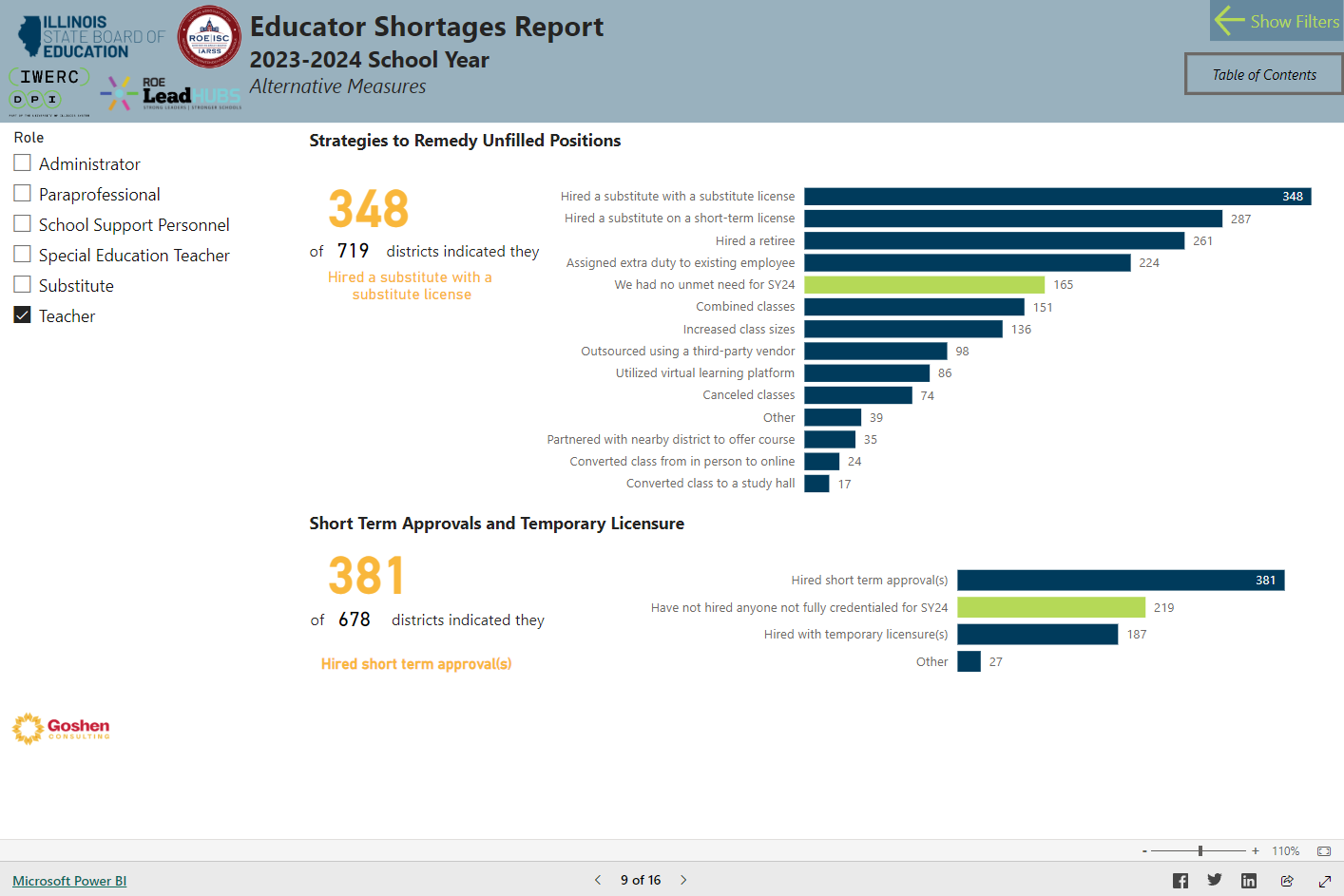 UNFILLED REMEDIES
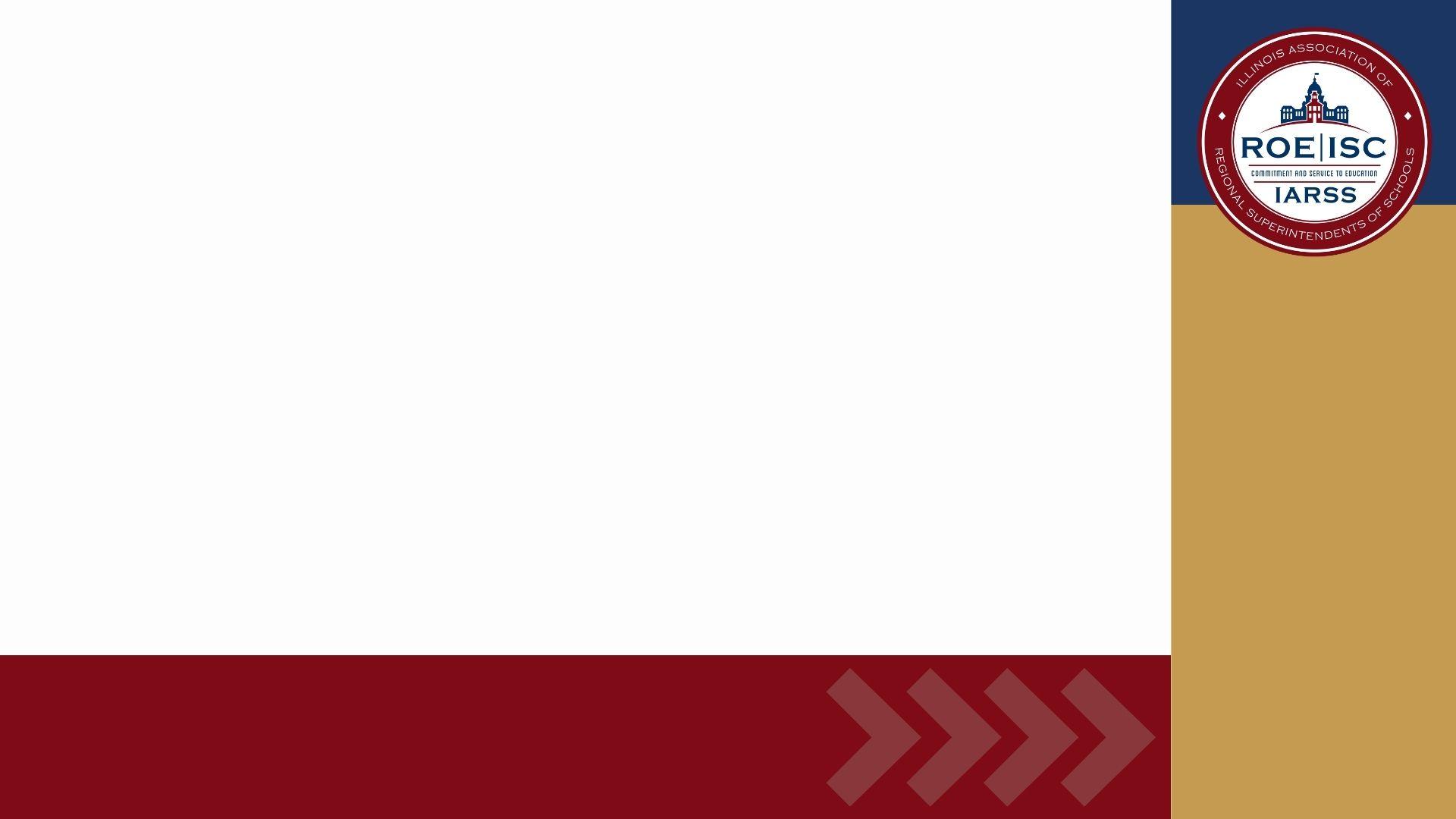 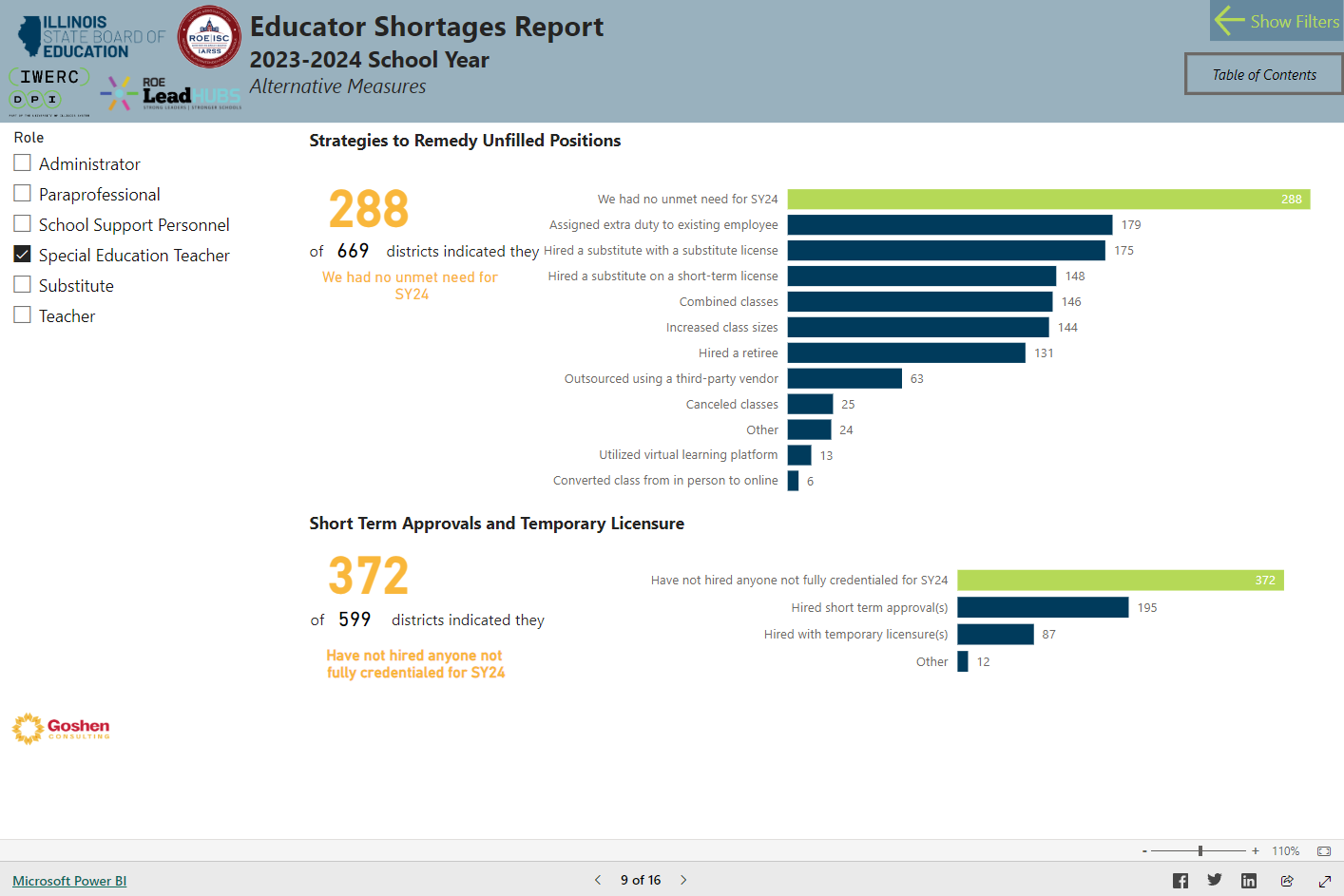 UNFILLED REMEDIES
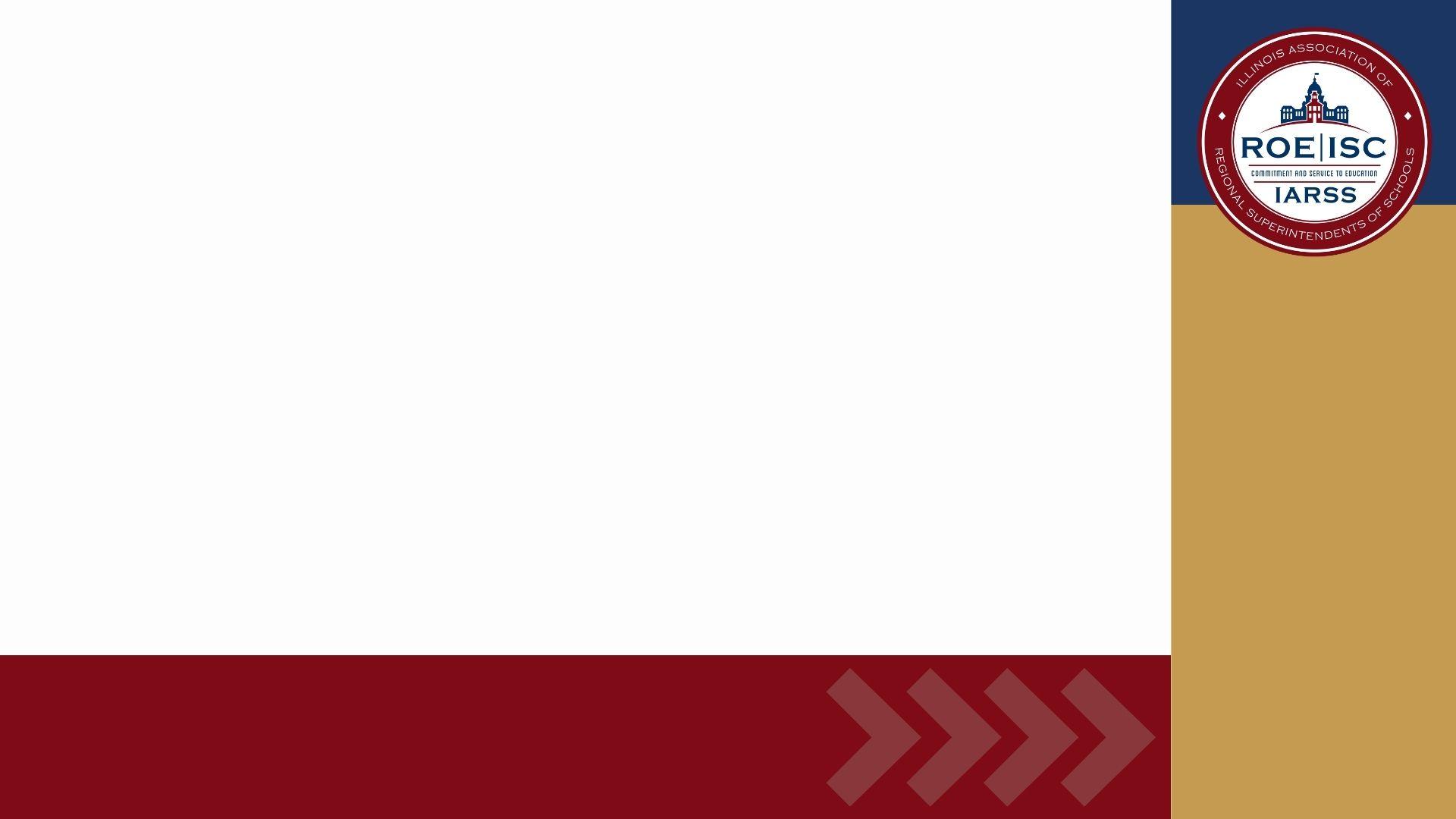 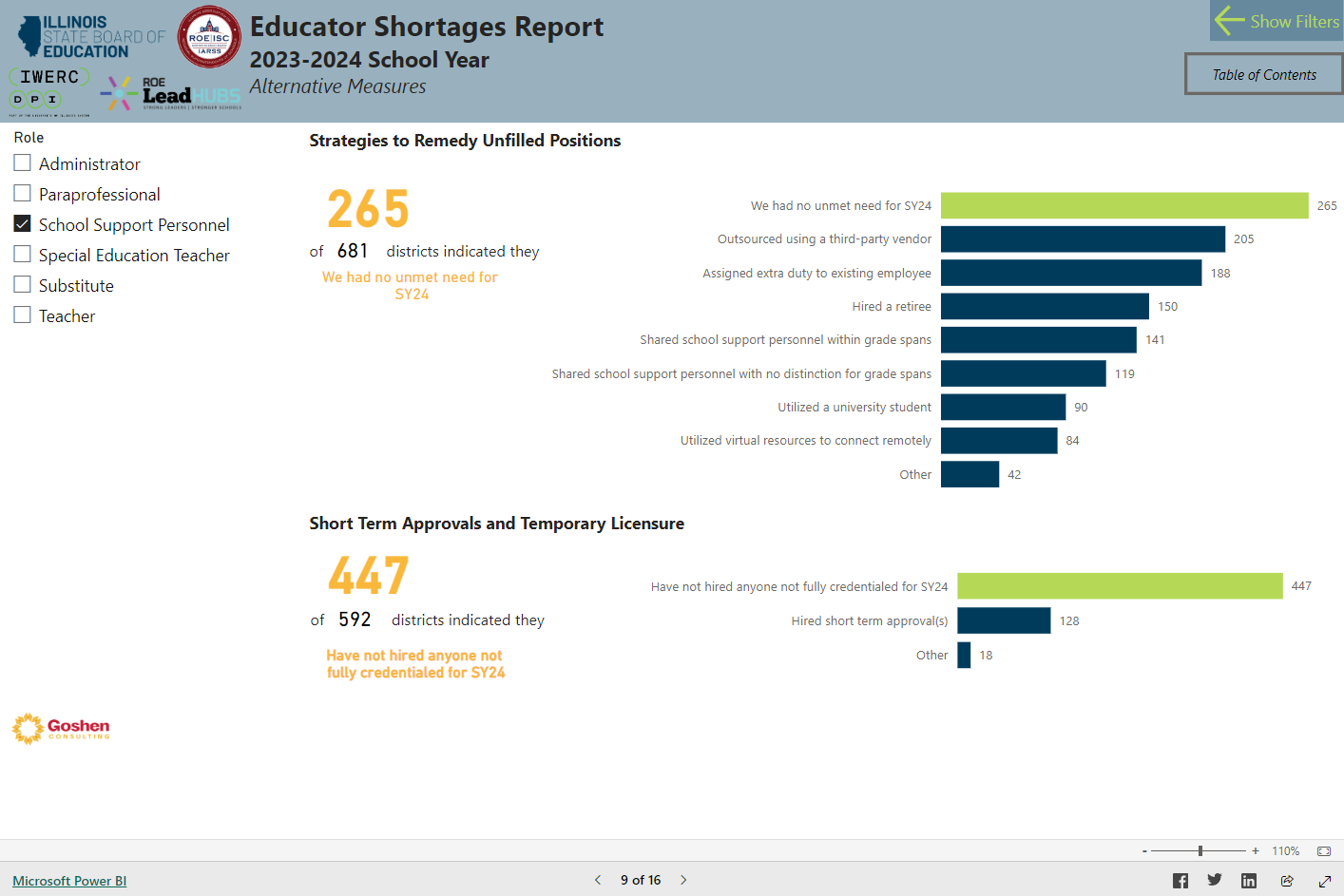 UNFILLED REMEDIES
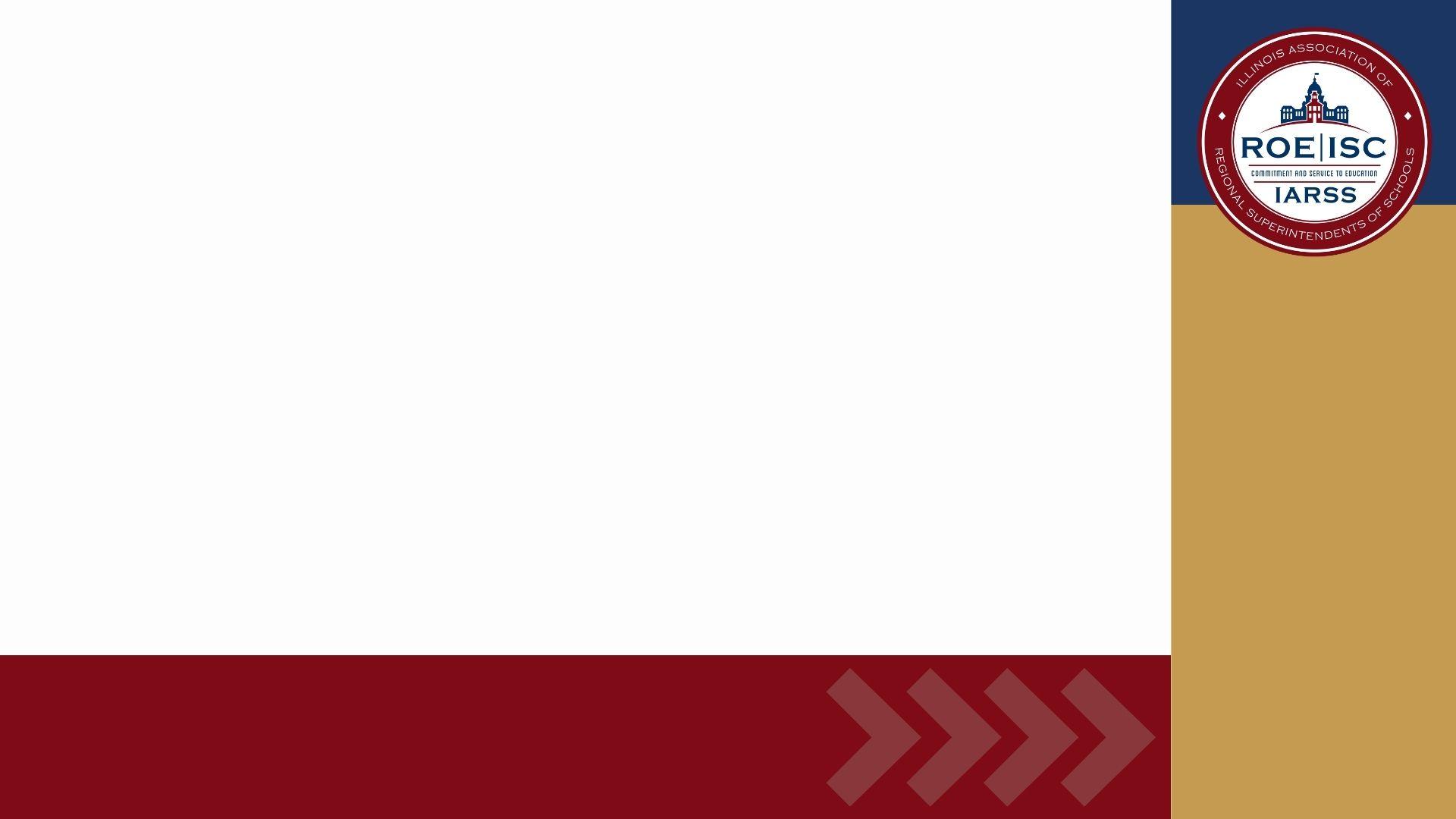 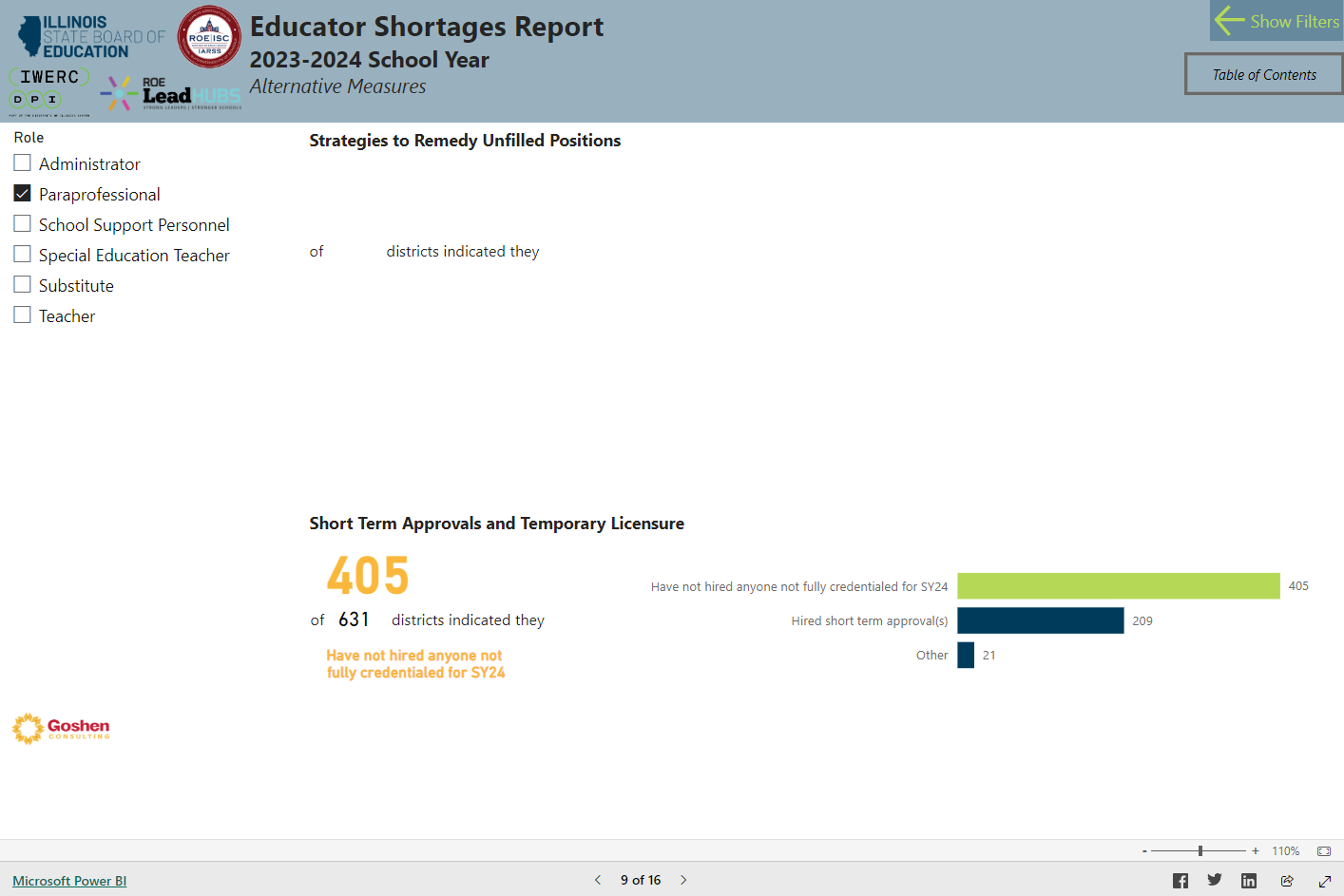 UNFILLED REMEDIES
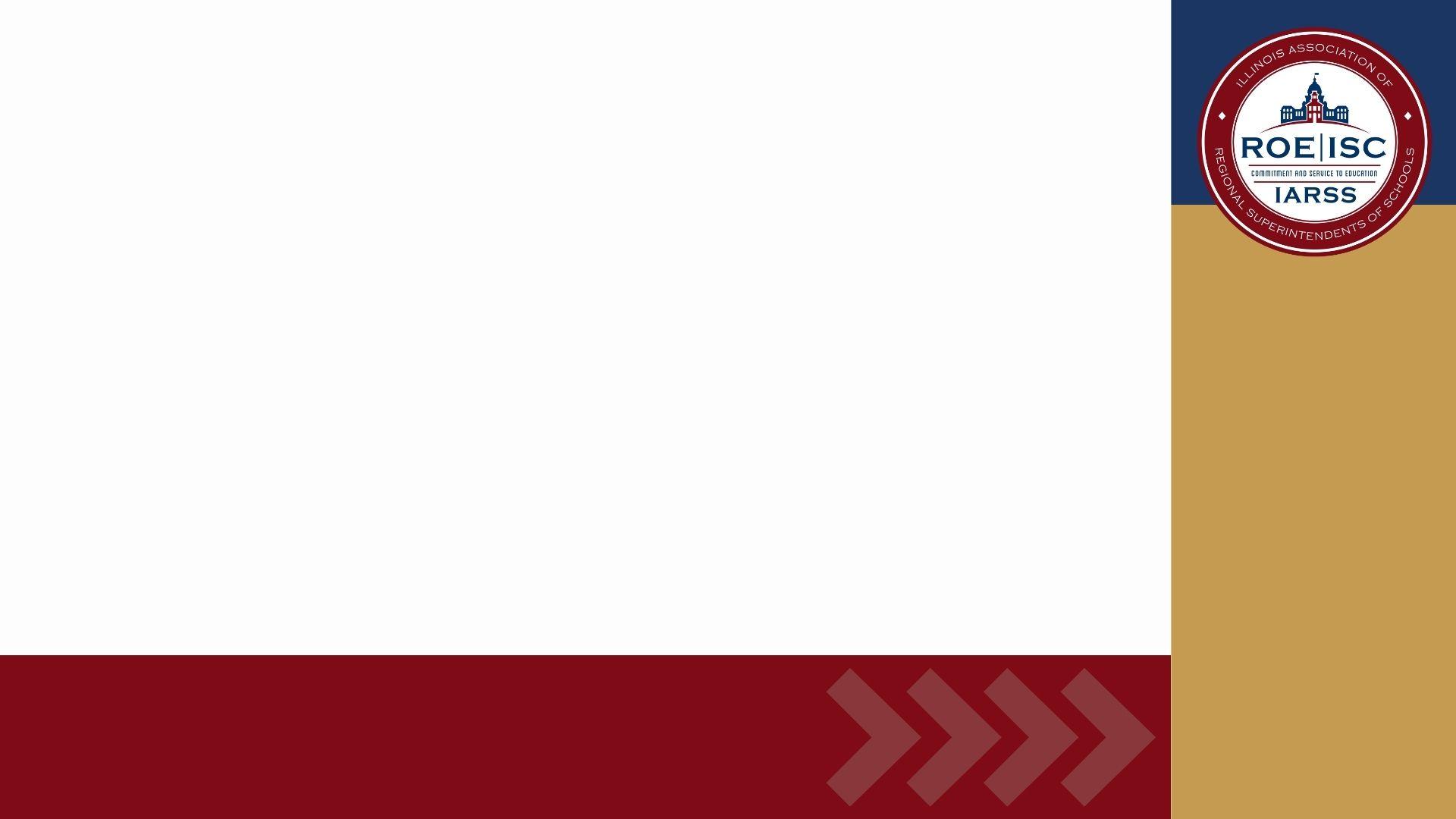 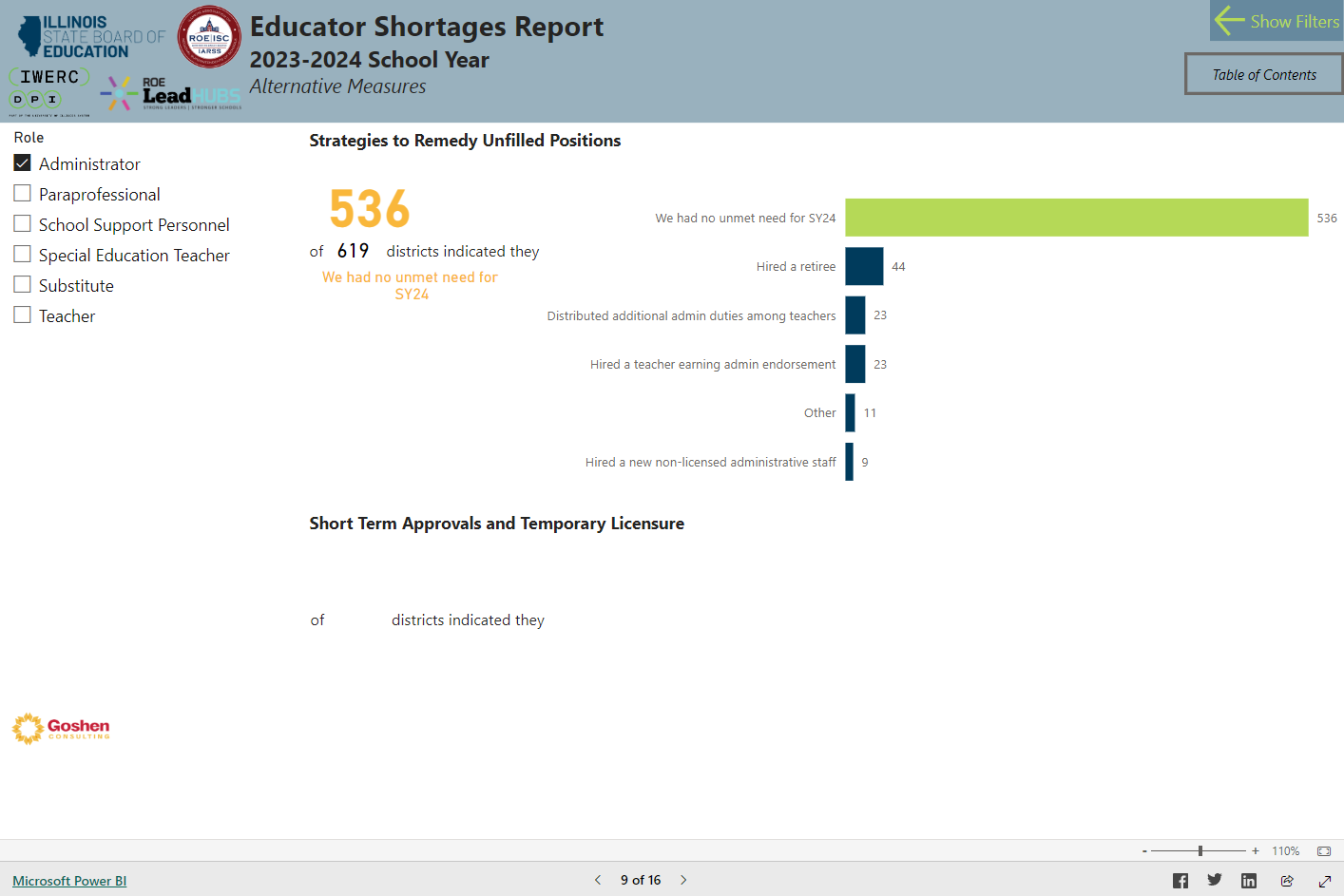 UNFILLED REMEDIES
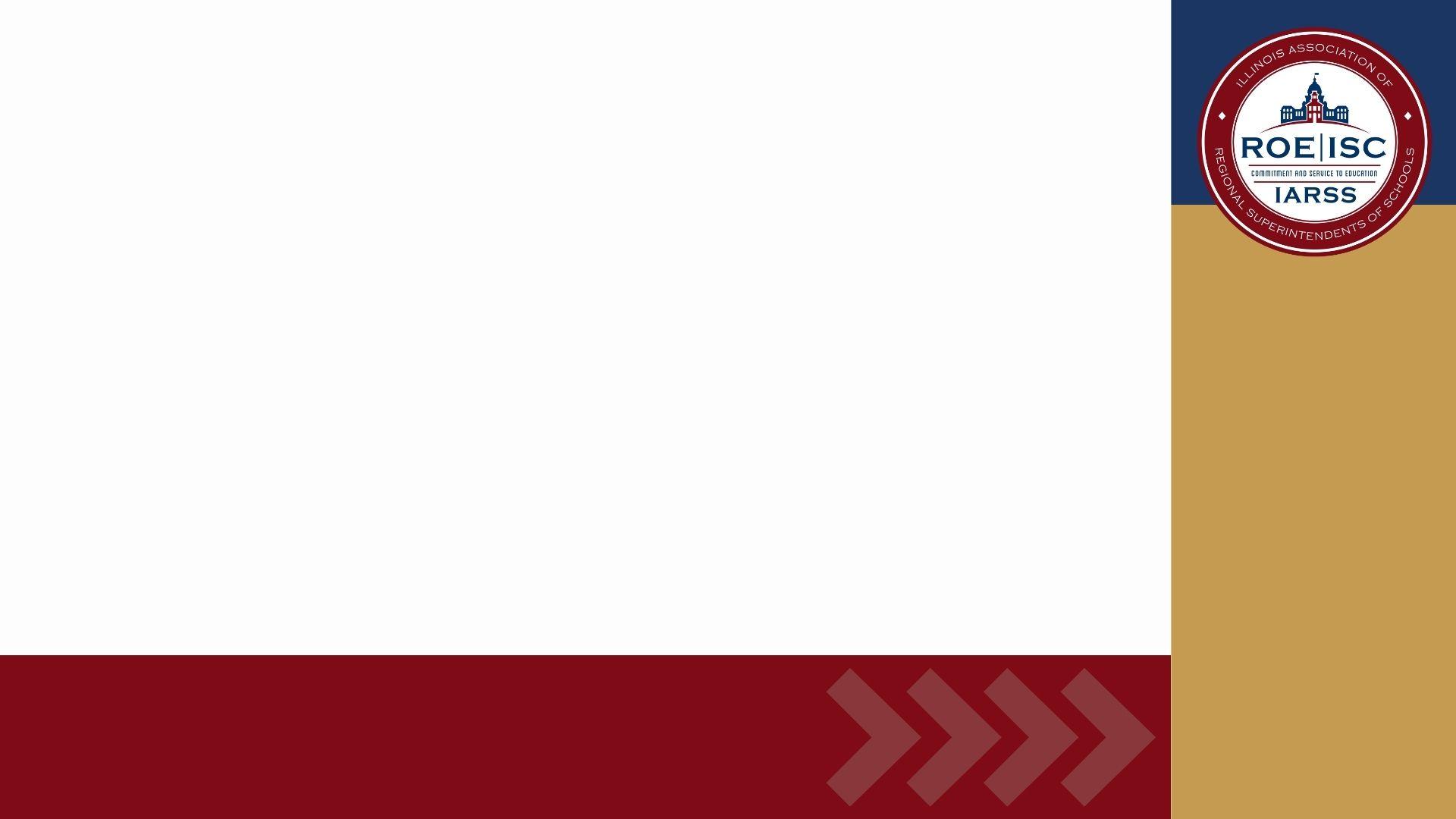 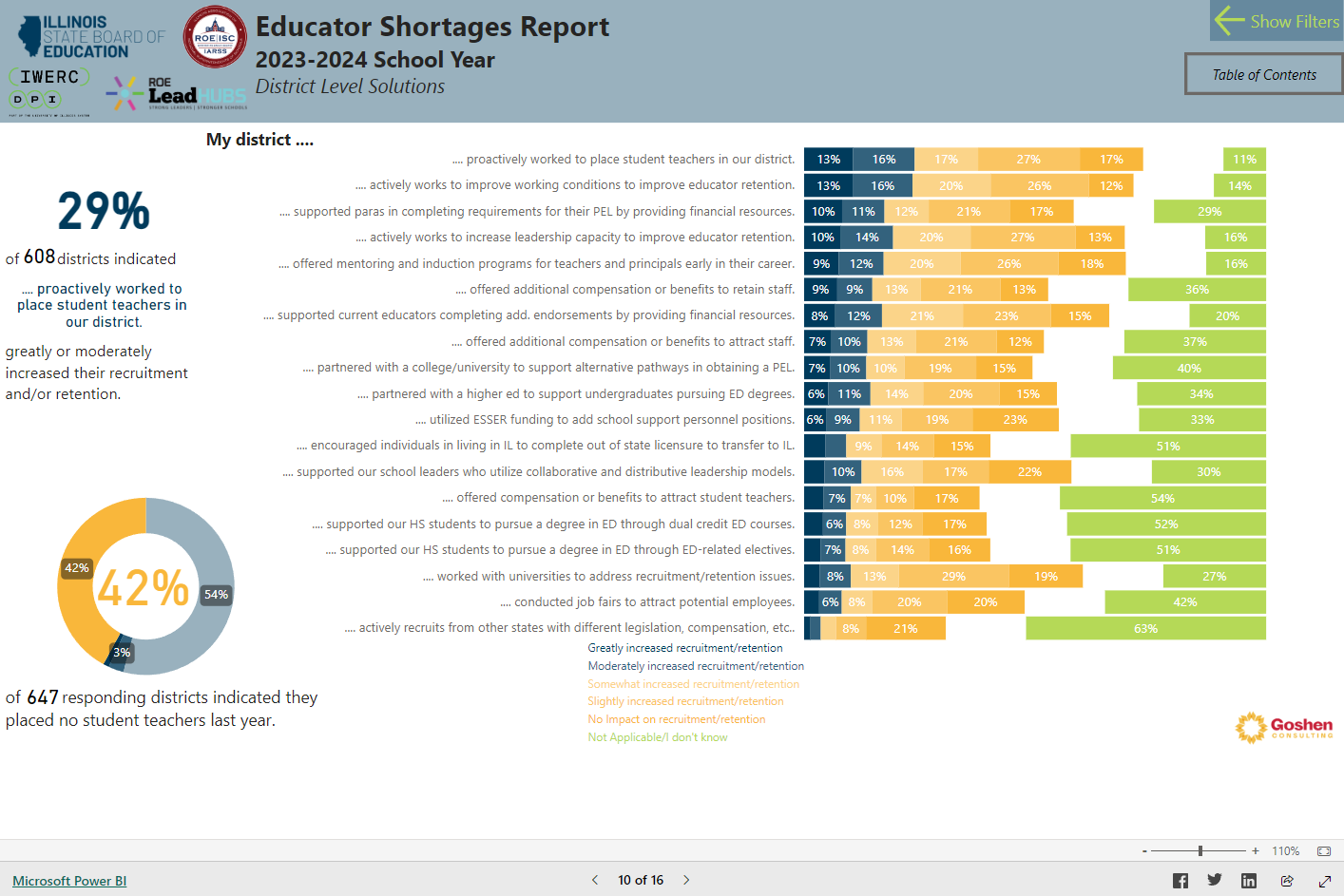 RECRUITMENT TOOLS
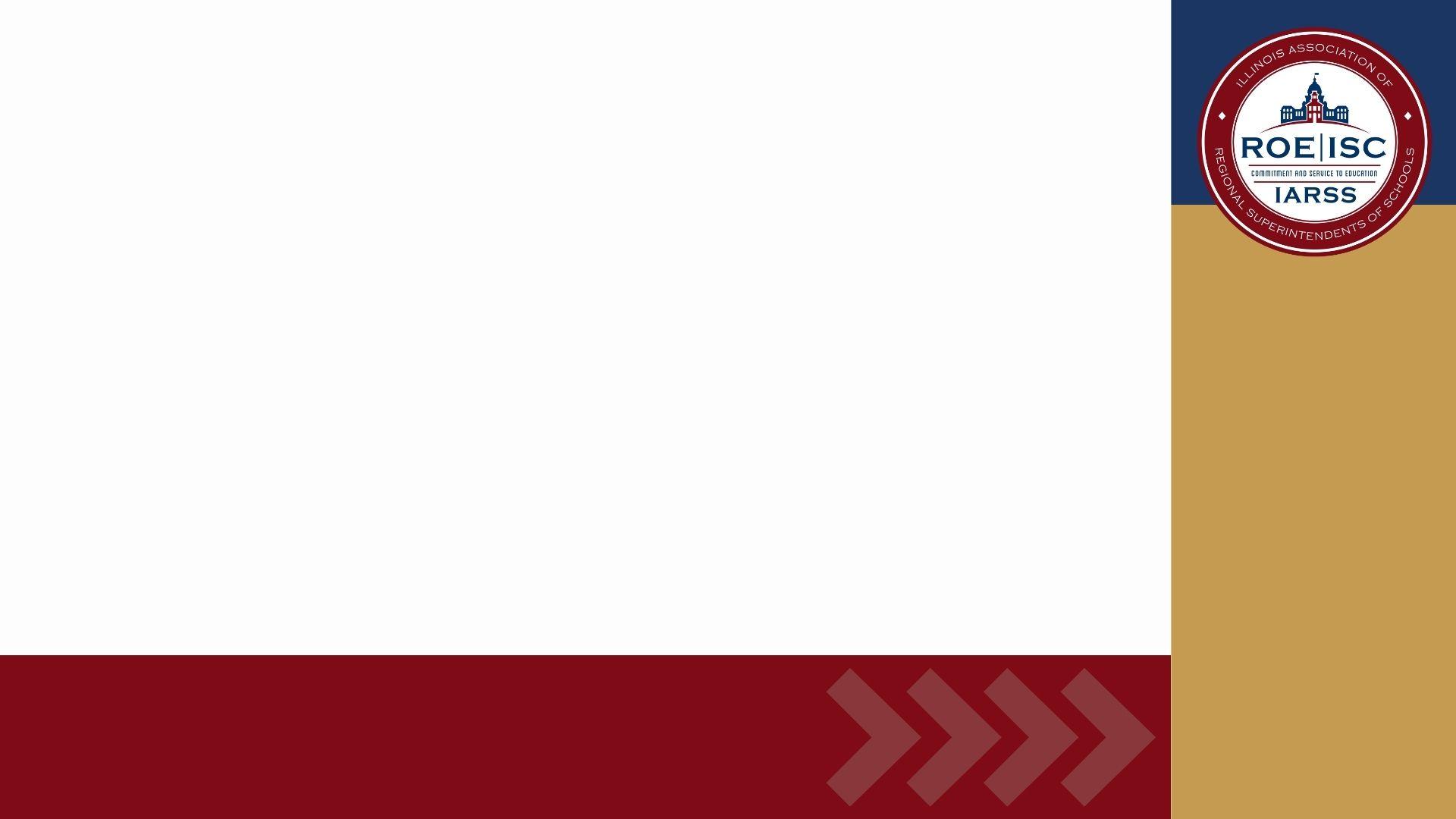 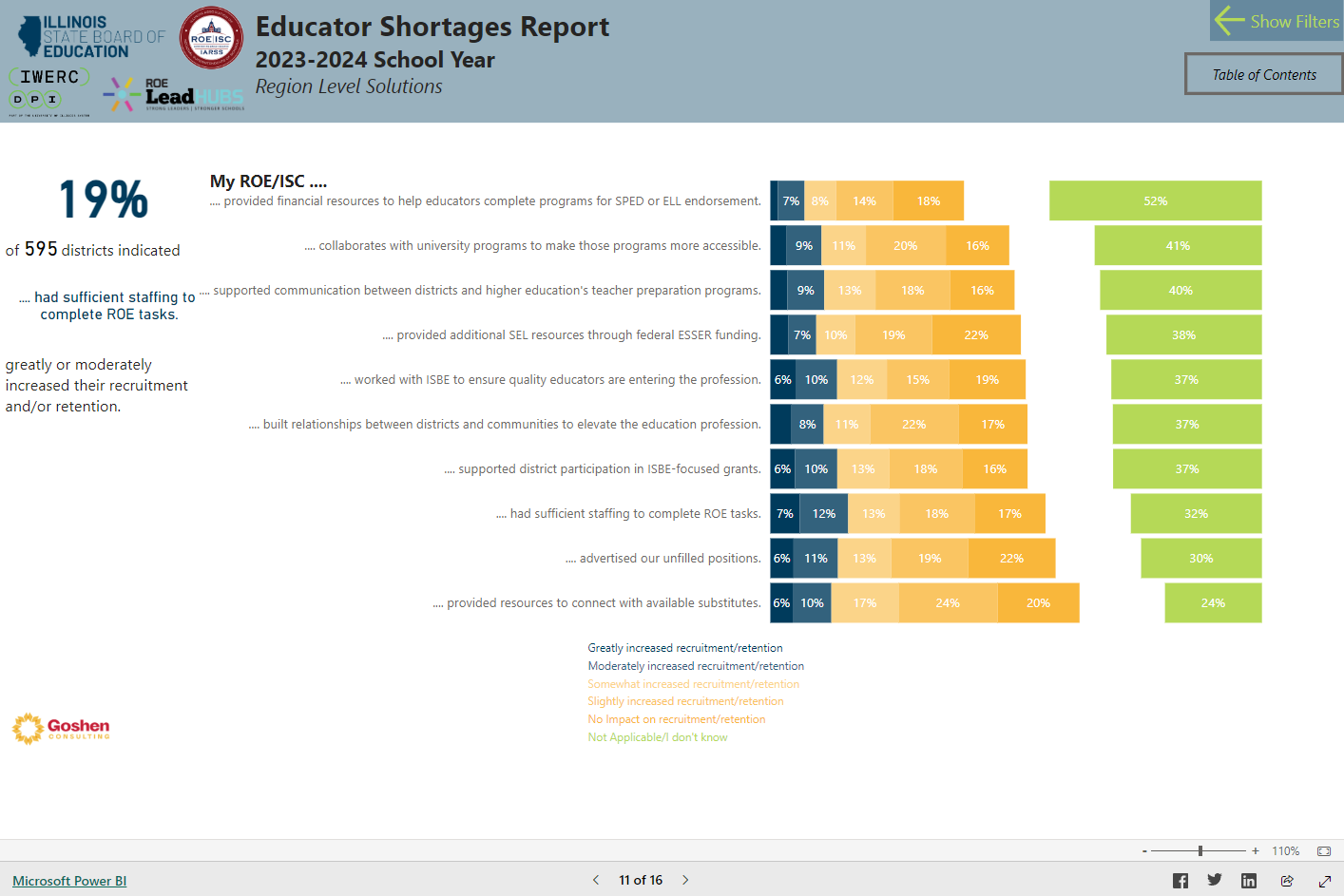 RECRUITMENT TOOLS
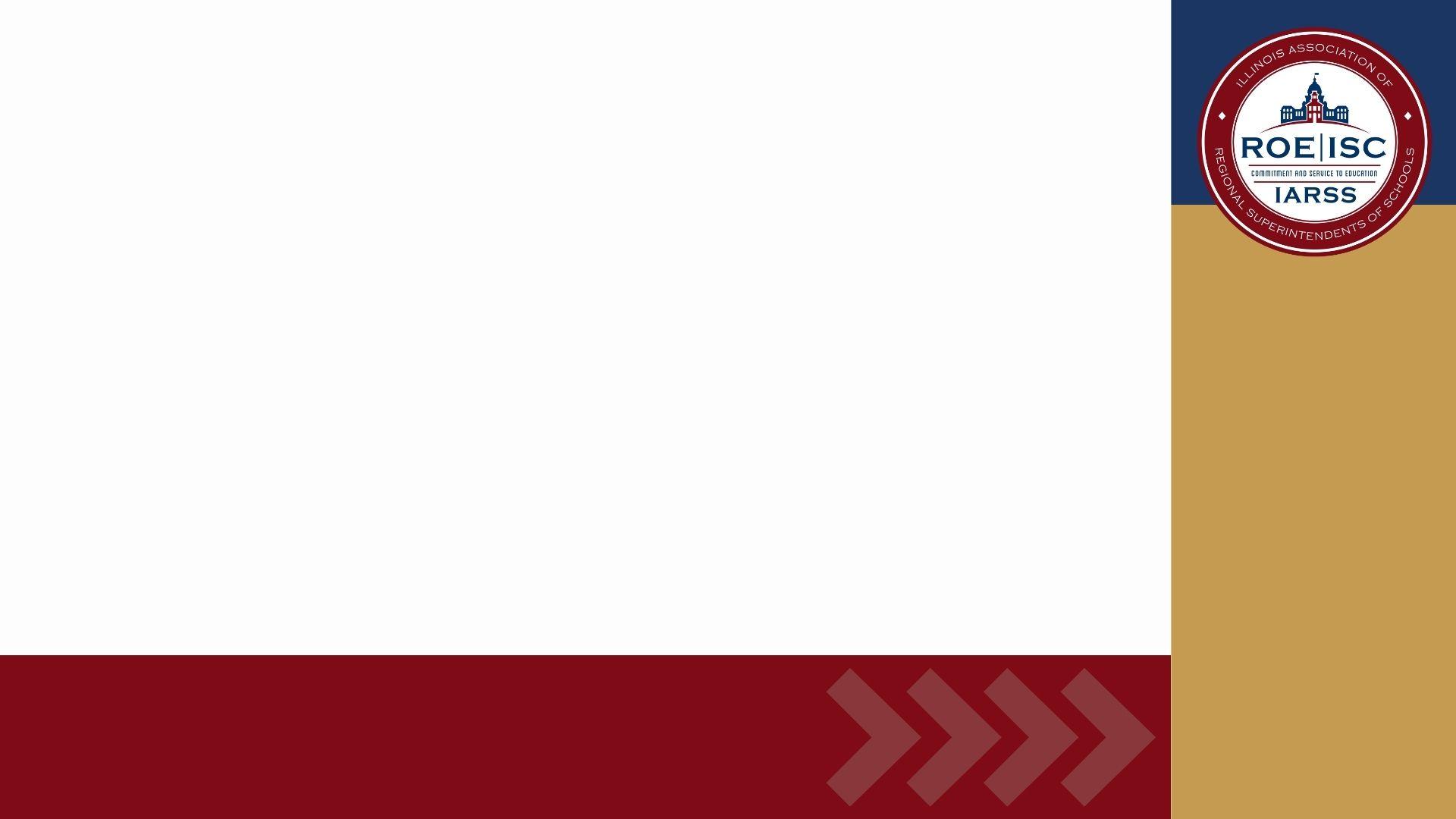 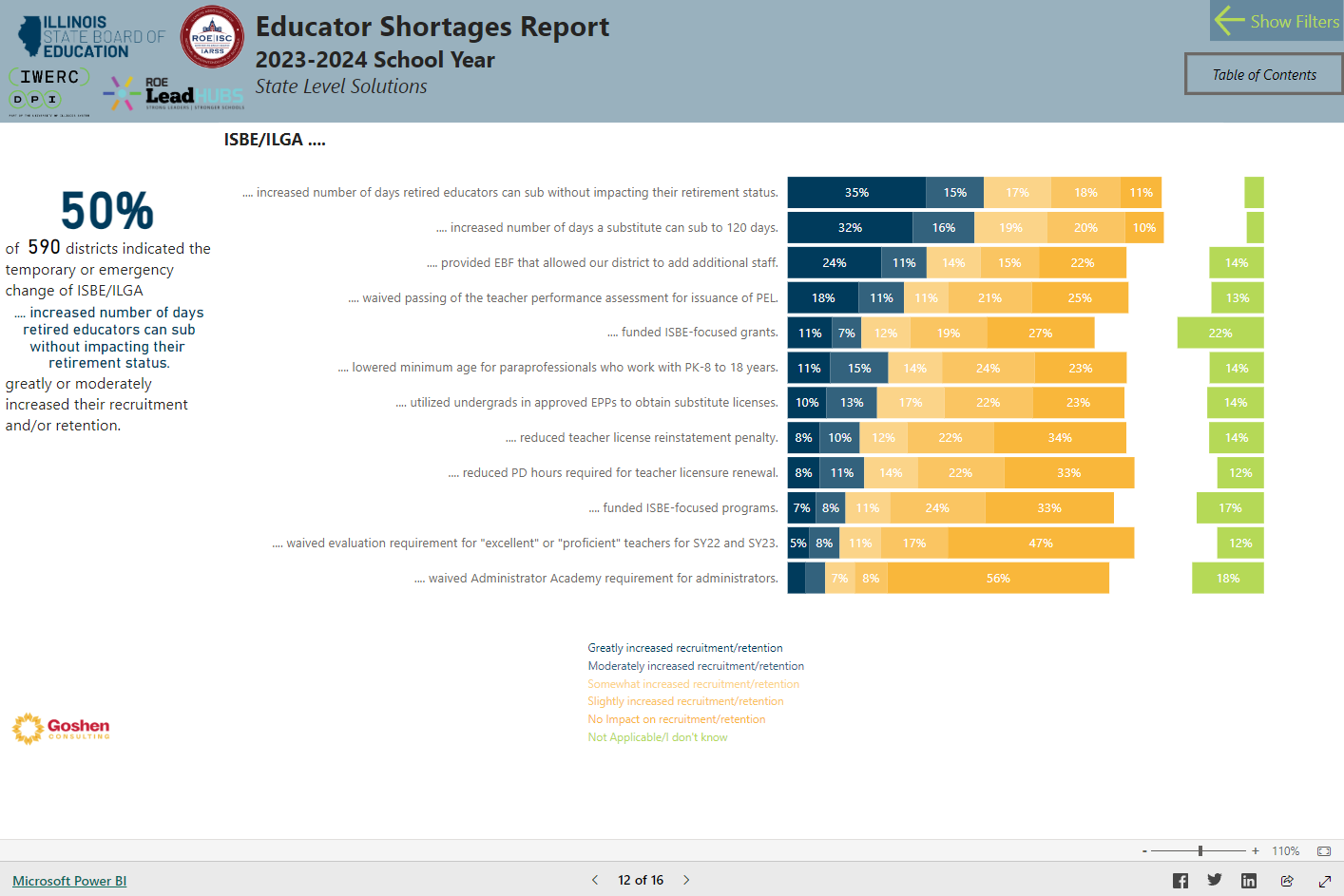 RECRUITMENT TOOLS
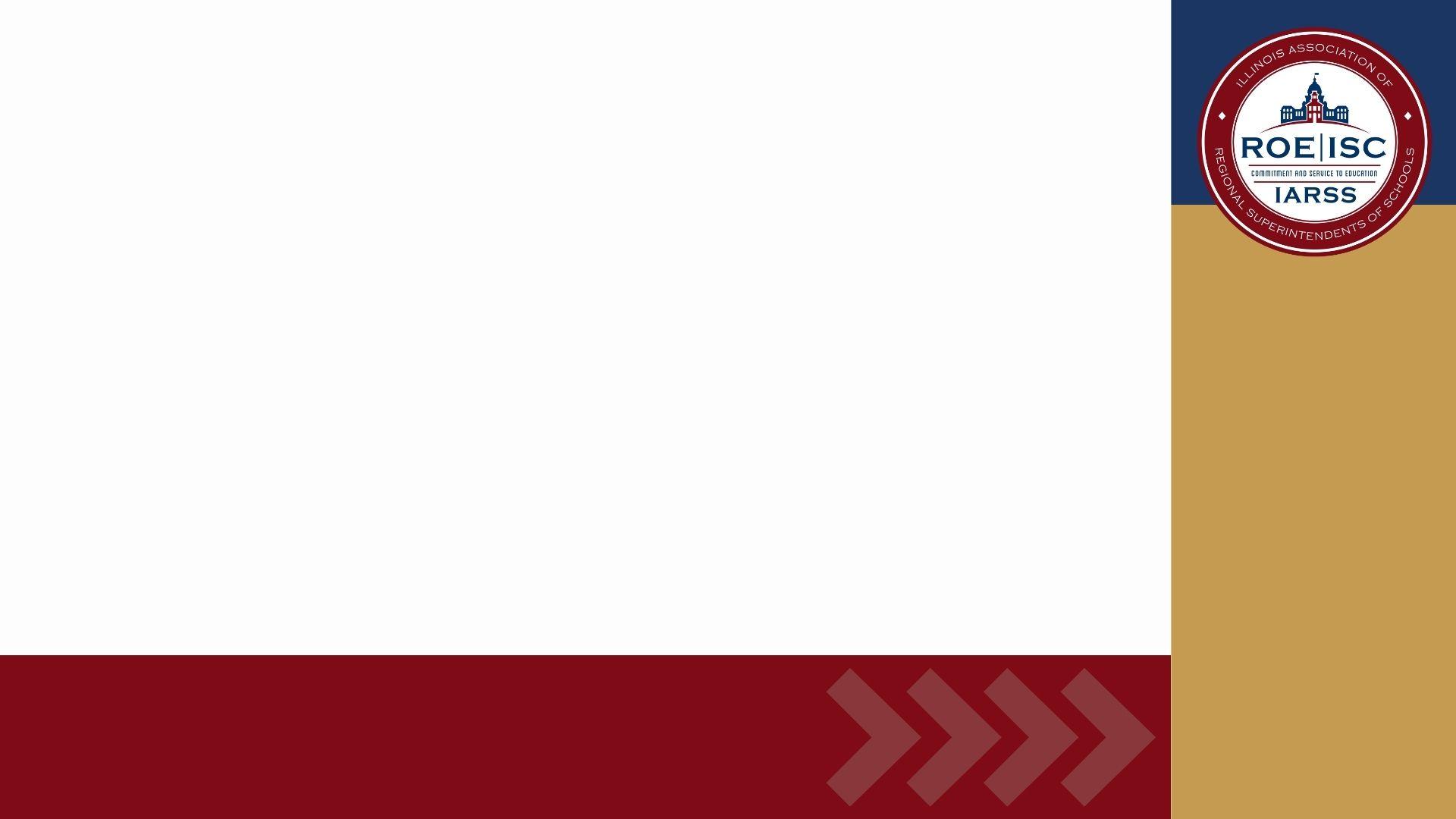 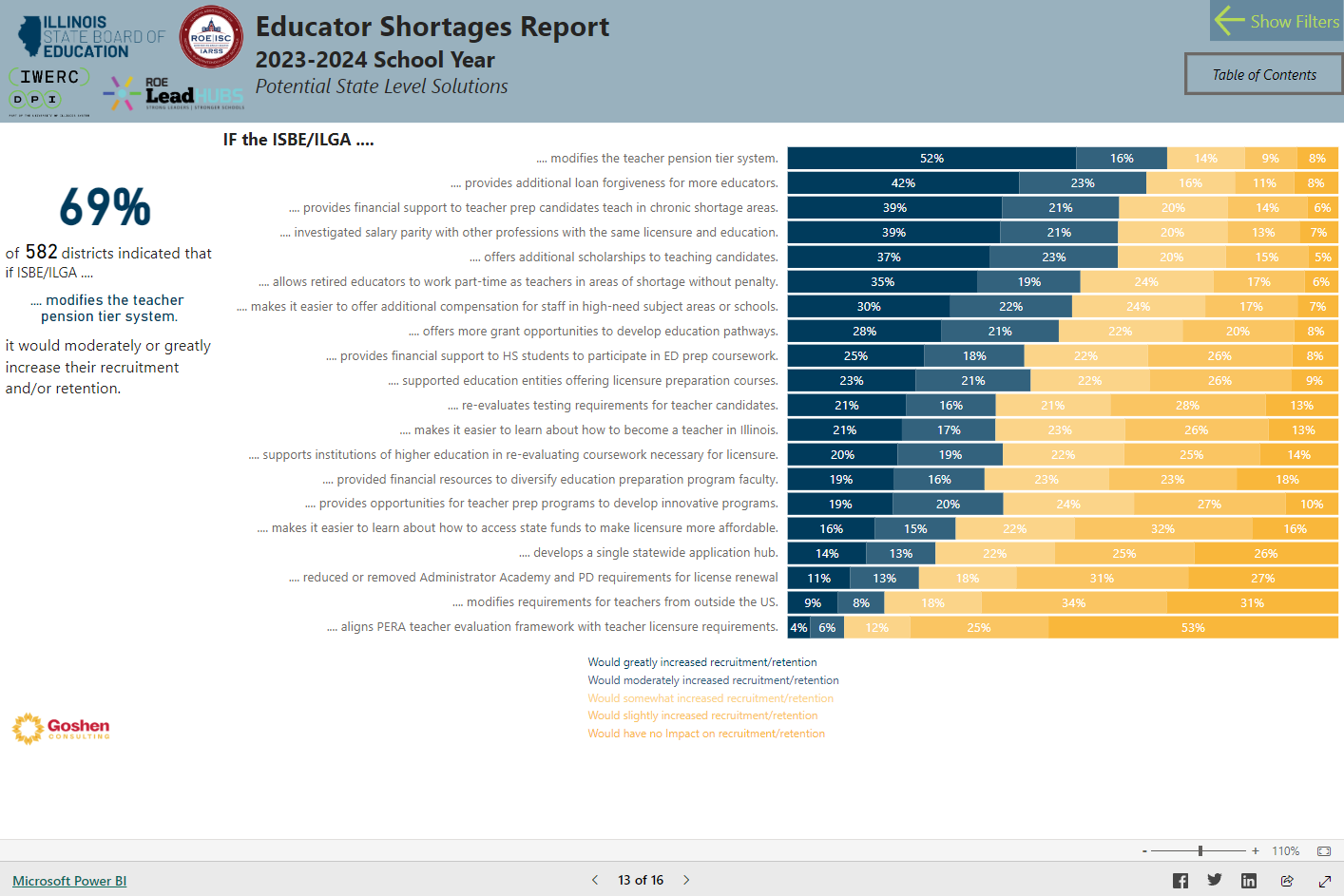 RECRUITMENT TOOLS
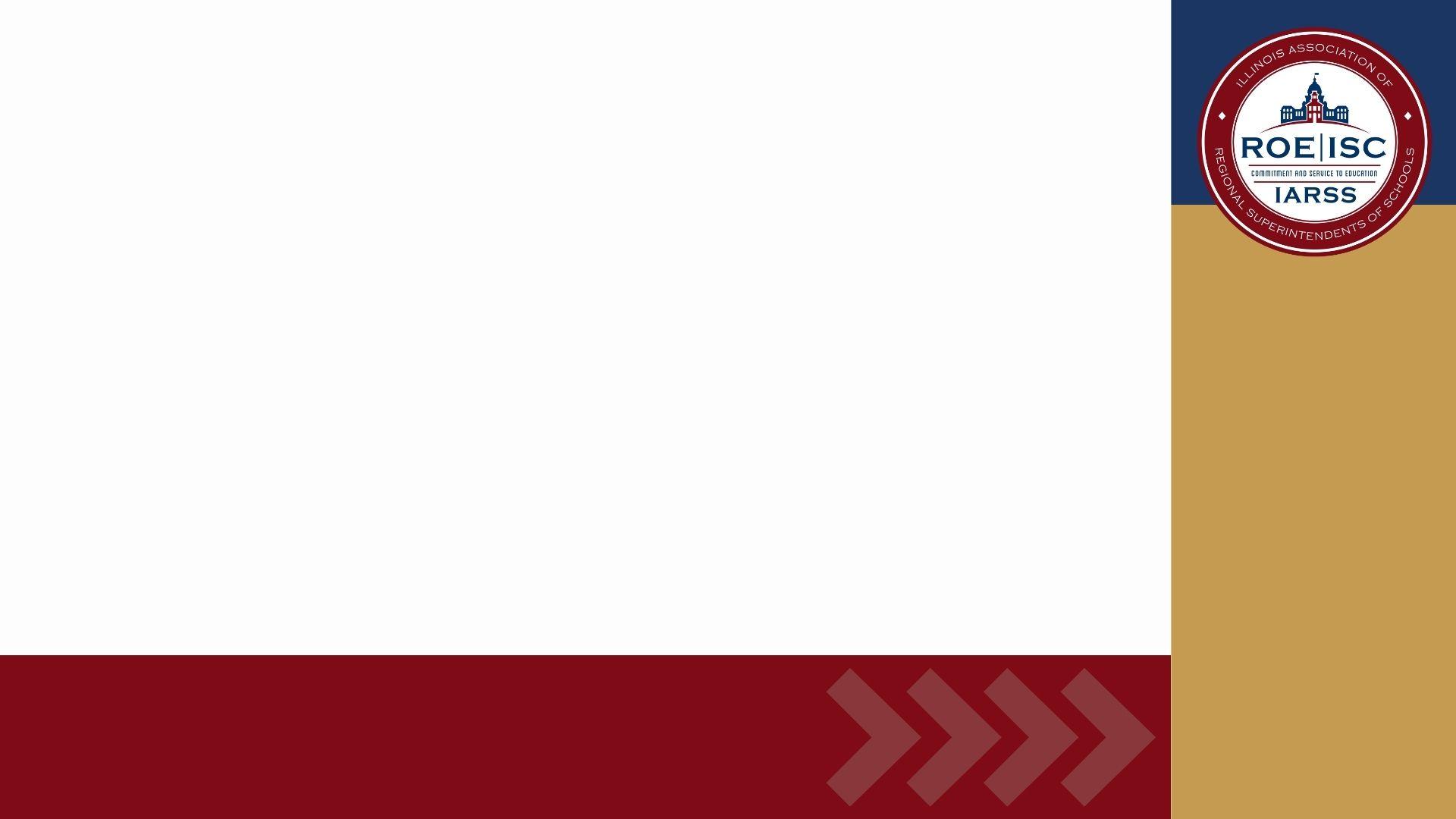 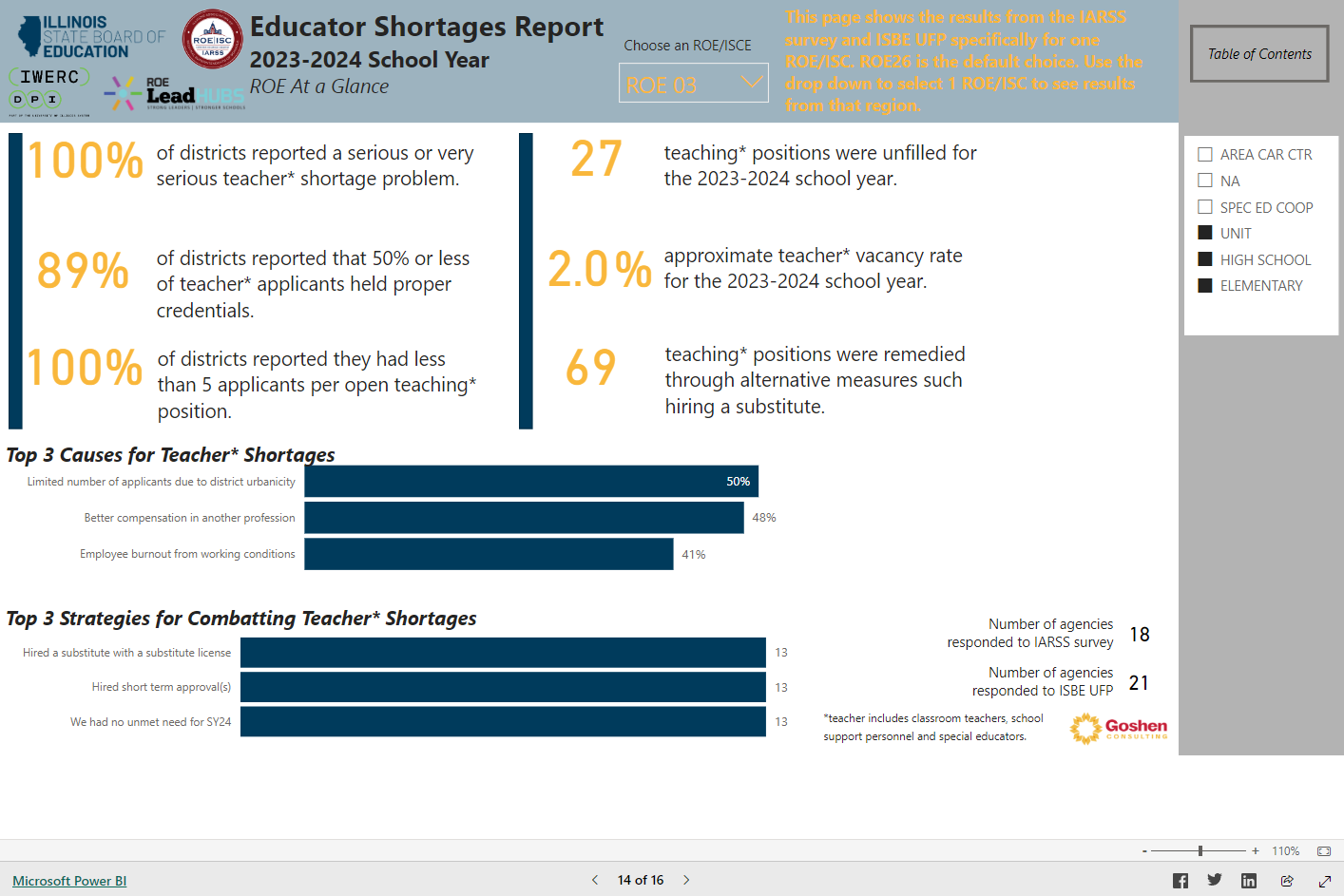 REGIONAL DATA